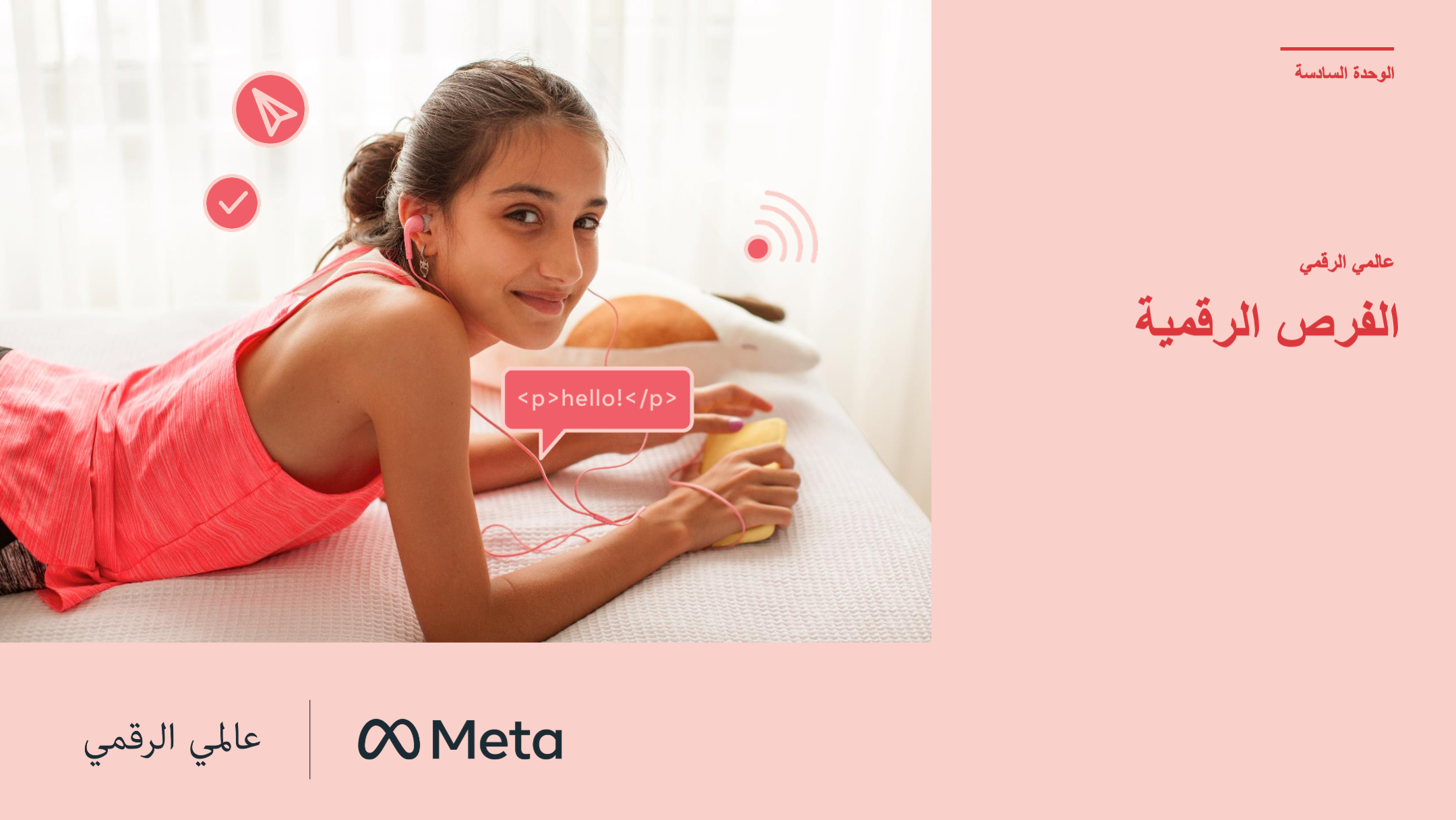 [Speaker Notes: ملاحظات المتحدث:

تهدف الدروس والأنشطة الواردة في هذا القسم إلى مساعدة الطلاب على المشاركة في الأمور العامة والدعوة للقضايا التي يهتمون بها. قد يشمل ذلك القدرة على فهم المحادثات حول الذكاء الاصطناعي والمشاركة فيها، وفهم المفاهيم الحاسوبية وتطبيقها، والمشاركة في إنشاء البيانات وجمعها وتفسيرها وتحليلها، والتنقّل بين الأنشطة الاقتصادية على الإنترنت وخارجه.]
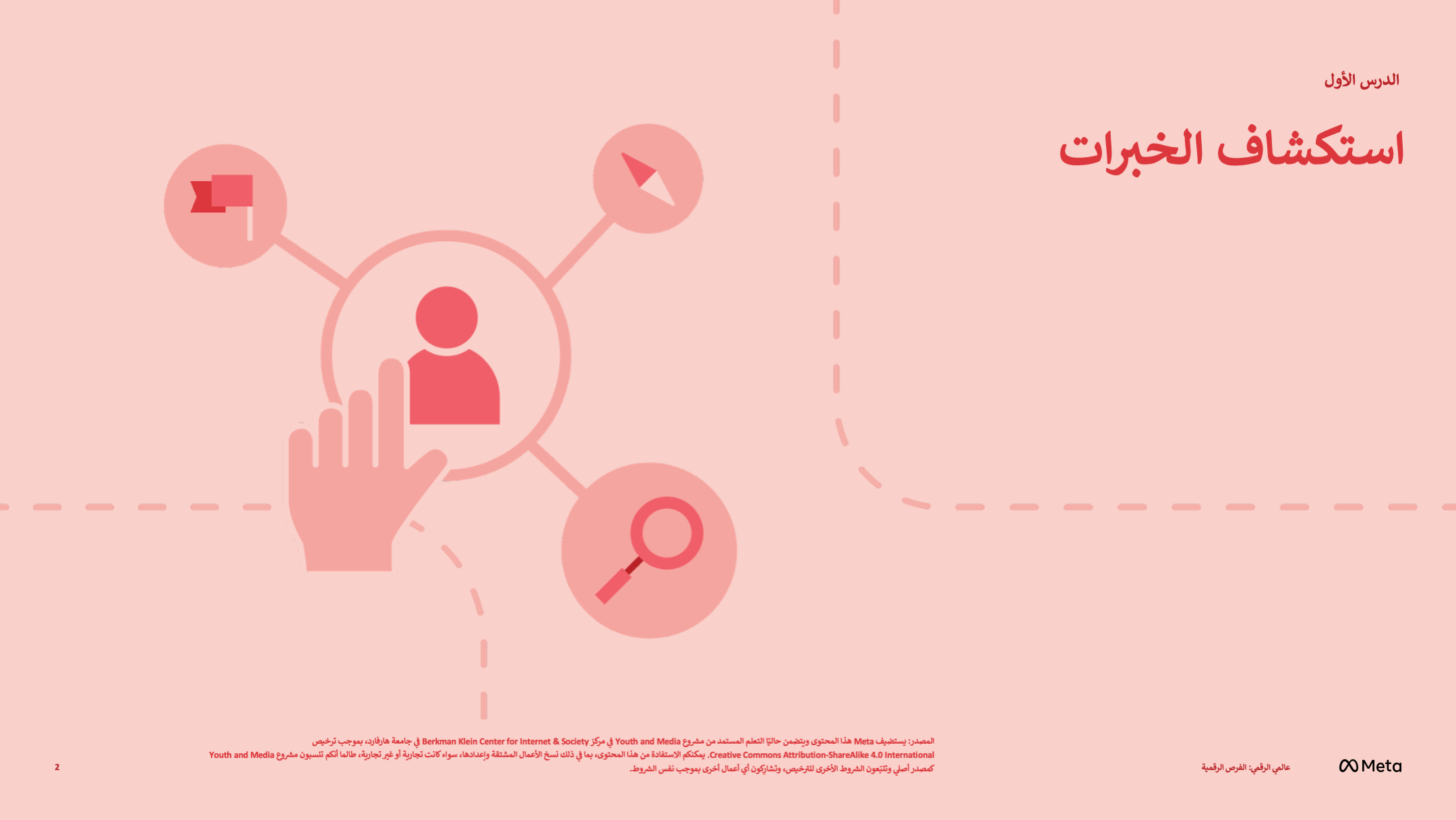 [Speaker Notes: ملاحظات المتحدث:
هدف الدرس
سيتعلّم المشاركون كيفية التعرّف على تجارب محدَدة شكّلت شخصياتهم، وسيتأمّلون قوة تأثير هذه التجارب على مستقبلهم، وسيفكّرون في الطرق التي يمكنهم من خلالها إنشاء تجارب جديدة تساعدهم على تحقيق أهدافهم.
الوقت التقديري
ساعة واحدة

السؤال الجوهري 
كيف شكّلت تجاربكم شخصيتكم، وكيف يمكنكم إنشاء تجارب جديدة ذات مغزى؟ 
المواد 
منشور "مواجهة تحدٍ جديد" 
منشور "خطة أهدافي" 
كمبيوتر متصل بالإنترنت 
جهاز عرض وشاشة عرض 
لوحة ورقية أو ملصق (إن لم تتوفر السبورة) 
قلم تحديد 
ورقة 
أقلام جافة أو رصاص 
الإعداد 
اطبع منشورًا واحدًا لكل طالب.
سيحتاج الطلاب إلى الاتصال بالإنترنت لأغراض هذا الدرس.
لديك الفرصة لاختيار محتوى محلي يتناسب مع خبرة طلابك والسياق العام. يُشار إلى هذه الفرص بـ "ملحوظة المدرّس". نقترح عليك قراءة الدرس مسبقًا وإعداد الأمثلة قبل البدء.
اختياري: مهارة ISTE DigCitCommit
متوازن: أتخذ قرارات مستنيرة حول كيفية تحديد أولويات وقتي وأنشطتي على الإنترنت وخارجه.]
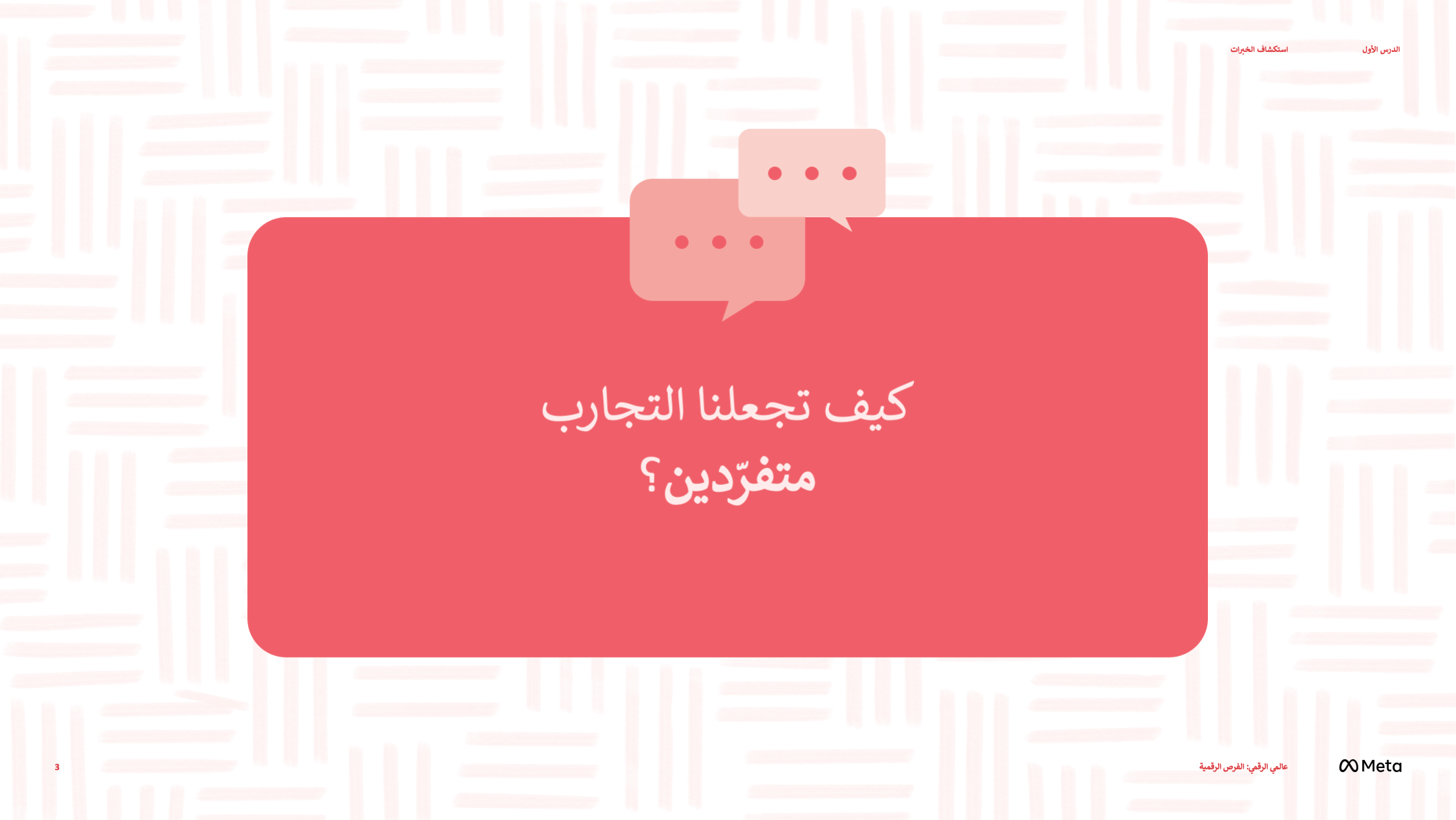 [Speaker Notes: ملاحظات المتحدث:
كيف تجعلنا التجارب متفرّدين

أخبر طلابك
لنبدأ اليوم بالتفكير في تجاربنا - وبشكل أكثر تحديدًا، تجاربنا السابقة وكيف تؤثر على طريقة تفاعلنا مع العالم من حولنا.
تجاربنا الفريدة هي ما تجعل كل واحد منَّا متفرّدًا. لدى كل منَّا مجموعة متنوعة من التجارب السابقة - وبعضها يؤثر علينا بشكلٍ استثنائي.
وقد نسمّي هذه الذكريات شديدة الأهمية "ذكرياتٍ جوهرية". وهي أحداث وقعت في الماضي وأصبحت محورية في تشكيل هويتنا وشخصيتنا.
مثلاً، ربما تكونون شغوفين بعزف البيانو، وإحدى ذكرياتكم الجوهرية هي أول مرة عزفتم فيها مقطوعة صعبة جدًا بنجاح. أو ربما تكون عائلتكم مهمة جدًا بالنسبة لكم، وإحدى ذكرياتكم الجوهرية هي إجازة استمتعتم جميعًا خلالها باحتفالٍ عندما كُنتم أصغر سنًا.
أحيانًا تكون ذكرياتنا الجوهرية سعيدة. أو يمكن أن تكون حزينة أو مضحكة أو جادة، أو ربما تكون حتى مزيجًا من هذه المشاعر كلها!
بغضّ النظر عن طبيعة هذه التجارب، فهي جعلتنا نرى العالم بطرقٍ فريدة.

ملحوظة المدرّس
يمكن تطويع الأمثلة أعلاه محليًا تبعًا لخبرات طلابك وسياقهم المحلي. تهدف هذه الأمثلة إلى شرح ماهية الذاكرة الجوهرية للطلاب وكيف تشكل شخصية الفرد.]
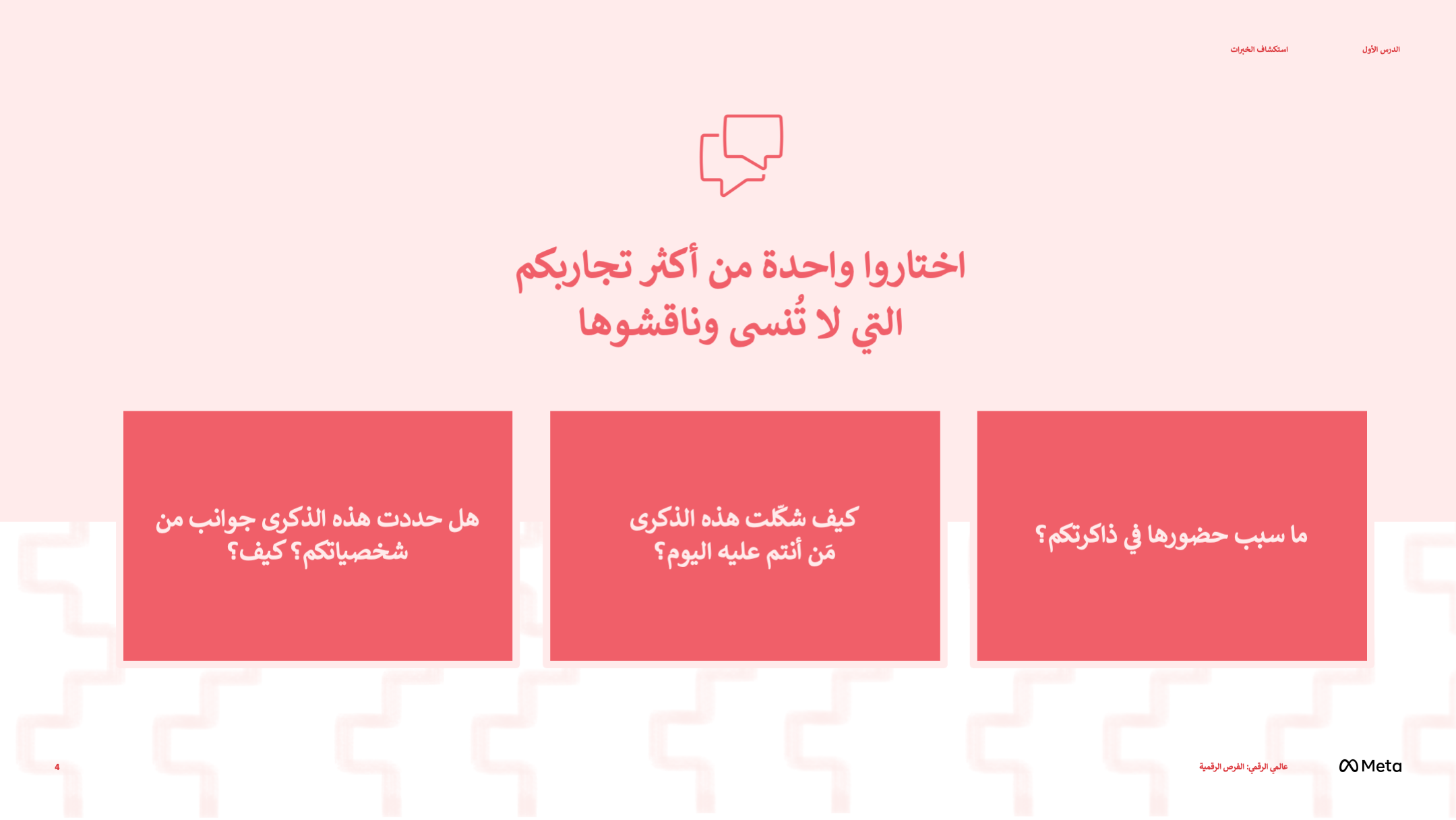 [Speaker Notes: ملاحظات المتحدث:
أخبر طلابك
الآن، أود أن يختار كل منكم واحدة على الأقل من تجاربكم الأكثر حضورًا في ذاكرتهم ومن ثم مناقشتها في ثنائيات. ما سبب حضورها في ذاكرتكم؟ كيف شكّلت هذه الذكرى مَن أنتم عليه اليوم؟ فكّروا في "جُزُر الشخصية" في الفيديو. هل ساعدت هذه الذكرى على إنشاء واحدة (أو أكثر) من جُزُركم (بمعنى، تحديد أجزاء من شخصيتكم)؟ إن كان كذلك، فكيف؟ لديكم 10 دقائق للمناقشة مع زميلكم.
تفاعُل الصف
نظّم المشاركين في أزواج. امنح المشاركين 10 دقائق لمناقشة هذه الأسئلة.
اسأل طلابك
هل يرغب أي منكم في مشاركة إحدى تجاربه الأكثر حضورًا في ذاكرته؟
بعد التفكير في كيف ساعدت هذه التجارب في تحديد شخصيتكم، هل تعلّم أي منكم شيئاً جديدًا أو مفاجئًا عن نفسه؟

إنشاء تجارب جديدة

أخبر طلابك
لدينا جميعًا ذكريات مختلفة تمنحنا طريقة فريدة لرؤية العالم والتفاعل معه.

تبرز بعض هذه الذكريات في أذهاننا بشكل خاص - الذكريات الجوهرية - وتساعد على تحديد هويتنا.

إذا أكملتم الجزء الأول: كيف تجعلنا التجارب متفرّدين، يمكنكم تخطّي الأمثلة التالية.

لنفترض مثلاً أنكم تحبّون قراءة الشعر وكتابته - فحبّكم للشعر هو جزء مما يشكّل شخصيتكم! ربما تكون إحدى ذكرياتكم الجوهرية هي لأحد أفراد أسرتكم يقرأ قصائد شعرية لكم عندما كنتم أصغر سناً. أو ربما تكونون شغوفين بالسفر واستكشاف أجزاء جديدة من العالم. ربما تكون إحدى ذكرياتكم الجوهرية هي رحلة رائعة قمتم بها خارج البلاد عندما كنتم أصغر سناً.

بينما تؤثر تجاربنا السابقة على هويتنا، يمكننا دائمًا إنشاء تجارب جديدة مثيرة ولا تُنسى - تجربة مغامرات جديدة وتكوين علاقات جديدة مع أشخاص وفي أماكن مختلفة.

في كثير من الأحيان، بحسب اختياراتنا، تتاح لنا إمكانية إنشاء تجارب جديدة لأنفسنا.

قد تبدو بعض هذه الاختيارات غير مهمة. ولكن حتى ما نجريه من تغييراتٍ صغيرة في قراراتنا اليومية يمكن أن يكون له تأثير طويل الأمد.

لنفترض مثلاً أنكم ترغبون في تعلّم الجيتار، ولكنكم قلقون لعدم توفر وقت لديكم، بسبب واجباتكم المدرسية والأنشطة الأخرى خارج المدرسة. خلال الأسبوع، لا ُيتاح لكم وقت فراغ أكثر من حوالي ساعة، وتقضون هذا الوقت في الاسترخاء عبر مشاهدة التلفزيون. من المهم جدًا القيام بأشياء تساعدنا على الاسترخاء. ولكن ماذا لو خصّصتم 15 دقيقة فقط من تلك الساعة لممارسة الجيتار كل يوم أو كل يومين؟ مع مرور الوقت، سيساعد هذا على زيادة مهاراتكم أكثر فأكثر، وبناء ثقتكم في لعب الجيتار!

ملحوظة المدرّس
يمكن تطويع الأمثلة أعلاه محليًا تبعًا لخبرات طلابك وسياقهم المحلي. تهدف الأمثلة المذكورة أعلاه إلى إظهار كيف تؤثر التجارب السابقة على هويتنا. ولكن يمكن للتجارب الجديدة أيضًا تشكيل هويتنا.]
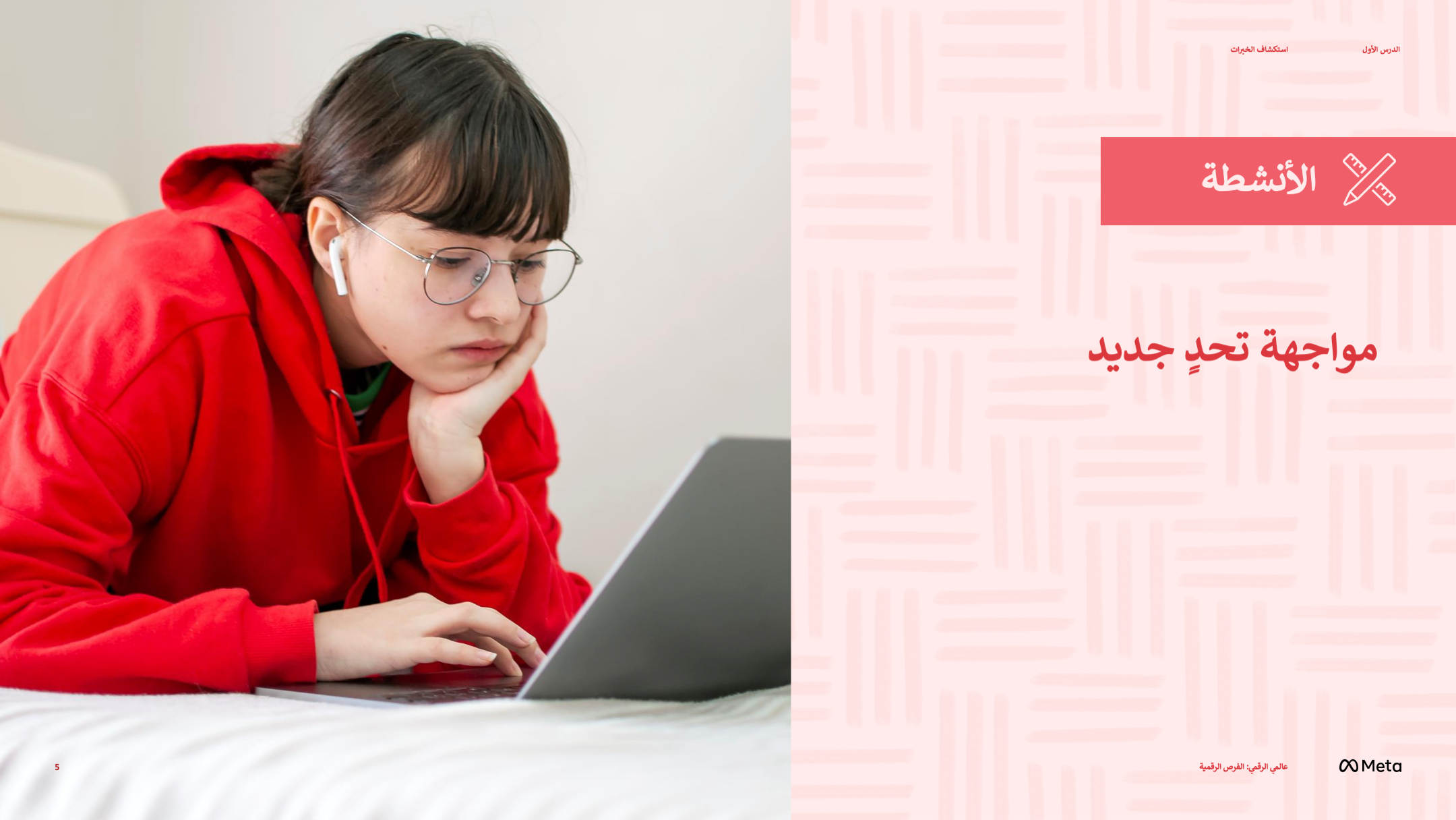 [Speaker Notes: ملاحظات المتحدث:

أخبر طلابك
اليوم، سيختار كل منكم هدفًا متوسط الحجم (أي هدف تشعرون أنه سيستغرق عدة أسابيع على الأقل لتحقيقه)، وهو هدف طالما رغبتم في تحقيقه ولكنكم شعرتم أنه يمثّل تحديًا كبيرًا، وفكّروا في كيفية تحقيقه. يمكن أن يكون هذا الهدف أي شيء، من زيادة اهتمامكم بممارسة الرياضة بانتظام، إلى التعرّف على مجال كنتم دائمًا مهتمّين به (كالتصوير الفوتوغرافي أو حقبة تاريخية معيّنة).
لنبدأ بتخصيص الـ 15 دقيقة التالية للإجابة على بعض الأسئلة التي ستساعدكم على البدء بالتفكير في الهدف الذي تريدون تحقيقه والاستراتيجيات التي يمكنكم استخدامها للوصول إليه.
تفاعُل الصف
مرِّر منشور "مواجهة تحدٍ جديد" مع أقلام جافة أو رصاص. امنح المشاركين 15 دقيقة لإكمال المنشور.]
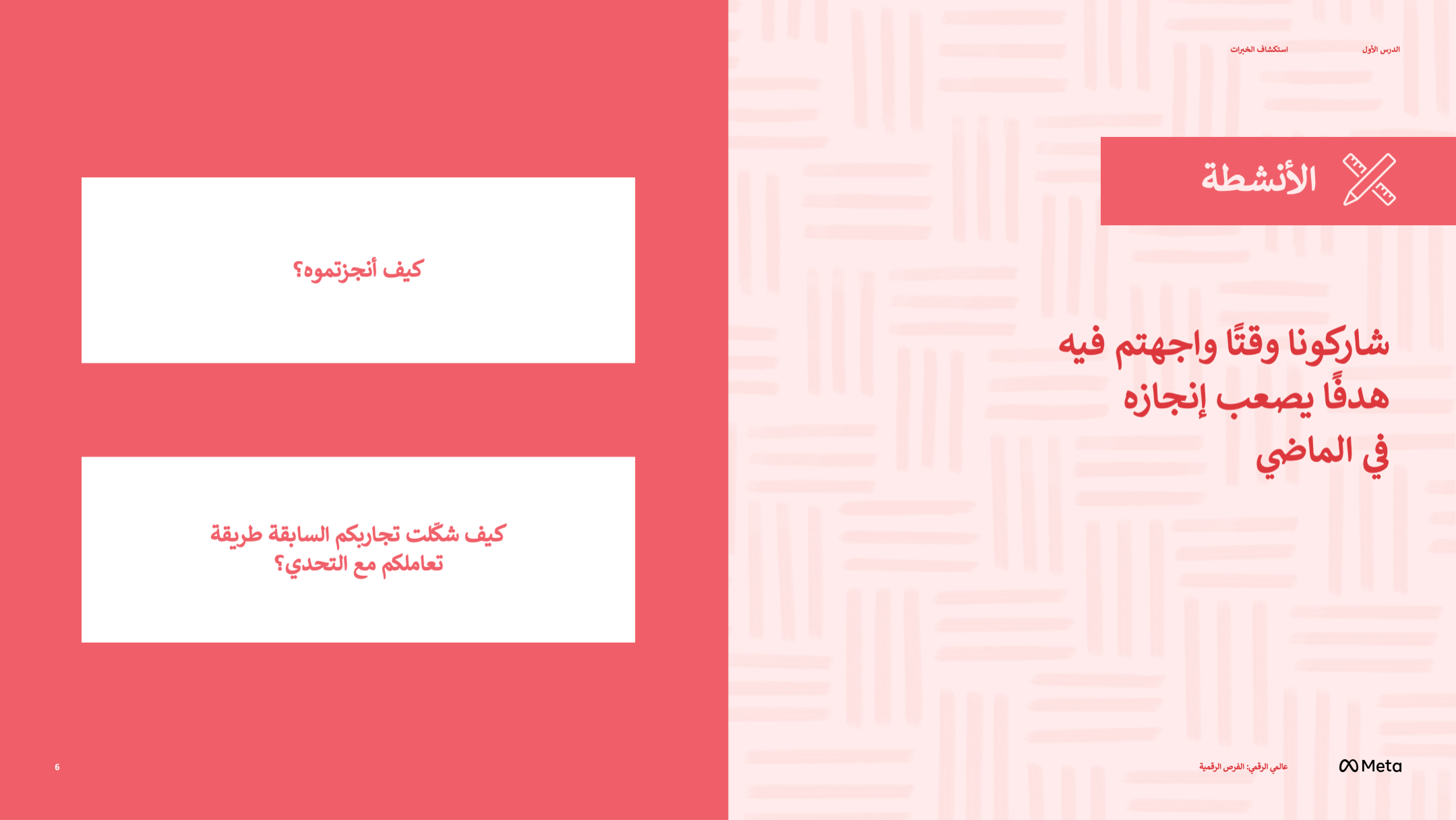 [Speaker Notes: ملاحظات المتحدث:
أخبر طلابك
لنعود للتجمّع سويًا.
أولاً، عندما تتعاملون مع مشكلات جديدة، من المهم حقًا أن تفكروا في الأمور التي تحفّزكم.
يساعدنا هدفنا على دفعنا إلى الأمام عندما نواجه حواجز على الطريق بينما نعمل على تحقيق أهدافنا.
من المفيد أيضًا التفكير في تجاربكم السابقة. وبشكل أكثر تحديدًا، الأهداف الصعبة التي حققتموها في الماضي وكيف حققتم تلك الأهداف. هل كانت لديكم استراتيجيات معيّنة استخدمتموها - ربما بناءً على تجارب سابقة - وحققّت نجاحًا فعليًا؟
لنفترض، على سبيل المثال، أن هدفكم هو رفع وتيرة ممارستكم للرياضة. ربما كانت إحدى الاستراتيجيات التي استخدمتموها في الماضي هي ممارسة التمارين في وقت معيّن يناسبكم حقًا - كأول شيء في الصباح مثلاً. أو، بناءً على التجارب السابقة، تعلمون أنكم تستمتعون بالأشياء أكثر عندما تتشاركونها مع صديق. إذا كان هدفكم هو ممارسة الرياضة أكثر، فربما تتمثل إحدى الاستراتيجيات في التمرُّن بصحبة صديق.

ملحوظة المدرّس
يمكن تطويع الأمثلة أعلاه محليًا تبعًا لخبرات طلابك وسياقهم المحلي.
اسأل طلابك
هل يرغب أي منكم في مشاركة وقت واجهتم فيه هدفًا صعبًا في الماضي وكيف حققتموه؟ هل شكّلت تجاربكم السابقة كيفية تعاملكم مع التحدي؟
اكتب بعض إجابات المشاركين على لوحة ورقية/ملصق أو سبورة. قد تكون بعض الأفكار مصدر إلهام للآخرين.
أخبر طلابك
رائع! شكرًا لمشاركتكم كل هذا!
عندما تفكرون في تجربة شيء جديد، قد تشعرون أحيانًا أن الخوف يعيقكم - الخوف من عدم فعل أو قول الأشياء الصحيحة أو خذلان الآخرين وعدم النجاح في النهاية.
ولكن هناك طرق للتغلب على هذا الخوف. على سبيل المثال، يمكن أن تساعدكم القدرة على رؤية الموقف بطريقة أوضح في تعديل طريقة رؤيتكم للسيناريو بحيث لا تعرقل بعض طرق التفكير تحقيق أهدافكم (مثل، "ليست لدي خبرة كبيرة في القيام بكذا!").
هناك بعض السبل التي تمكّنكم من تطوير طريقة أوضح للتفكير في التحديات الجديدة.
إحدى الطرق التي يمكنكم من خلالها القيام بذلك هي التفكير في الأمور التي سيقولها لكم شخص آخر إذا أخبرتموهم بما تريدون تحقيقه. مثلاً إذا أخبرتم أحد أصدقائكم عن تحدٍ جديد ترغبون في مواجهته، فماذا تعتقدون أنه سيقول لكم؟ كيف سيقدّم لكم هذا الصديق الدعم؟
طريقة أخرى هي طلب النصيحة مباشرةً من صديق ـ أو شخص آخر تثقون به، كأحد أفراد أسرتكم أو معلّمكم أو مدرّبكم.
اسأل طلابك
هل جربّتم أي شيء في الماضي ساعدكم على رؤية هدف ما أو مشكلة ما من منظور مختلف؛ مما مكّنكم في النهاية من رؤية حل التحدّي بشكلٍ أوضح؟]
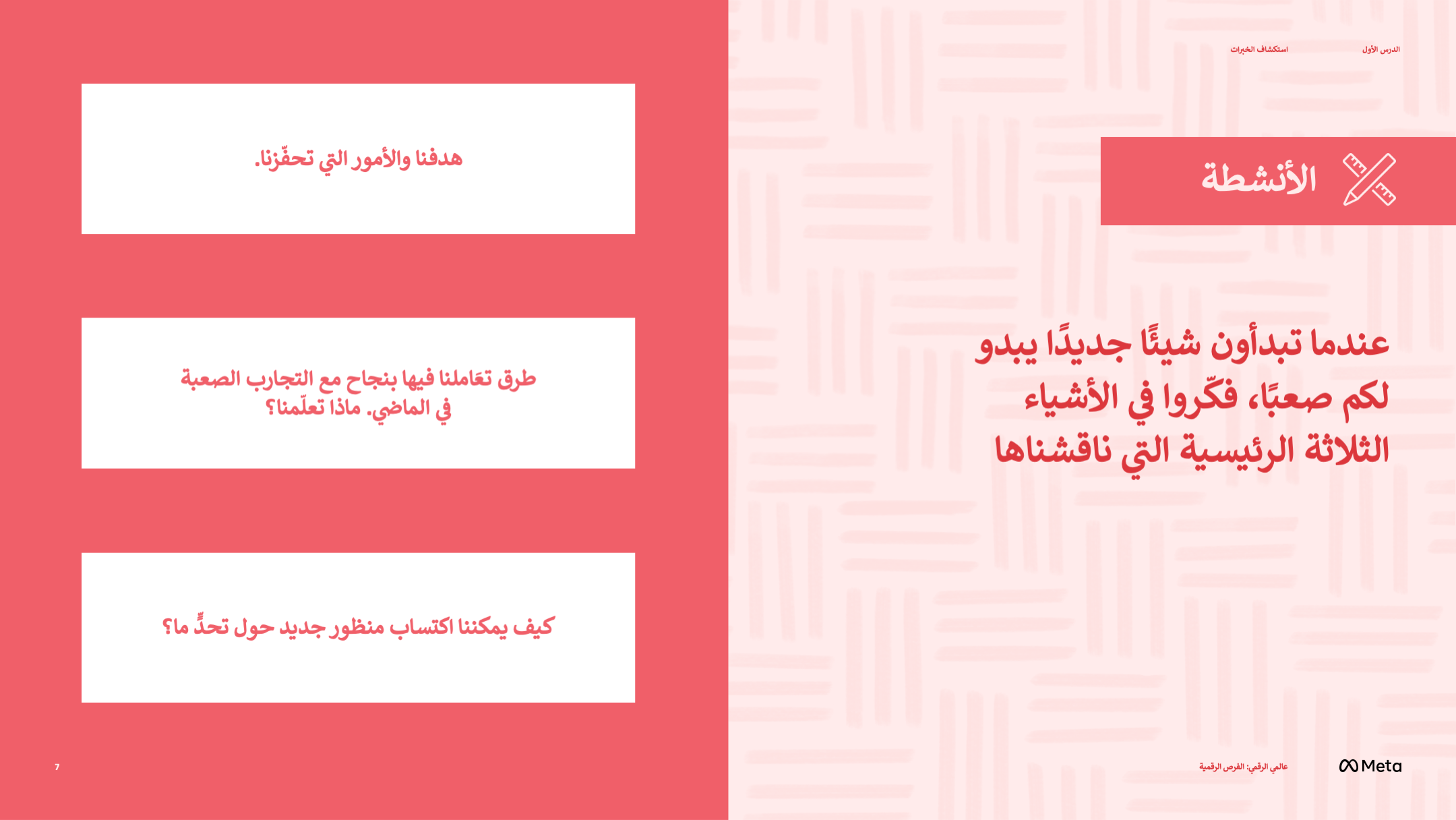 [Speaker Notes: ملاحظات المتحدث:
مهمة

أخبر طلابك
الآن، لنعد إلى التحدي الذي تودّون إنجازه كما كتبتم في منشور "مواجهة تحدٍ جديد".
عندما تبدأون شيئًا جديدًا يبدو لكم صعبًا، فقد يفيدكم أن تفكّروا في الأشياء الثلاثة الرئيسية التي ناقشناها اليوم:
أولاً، هدفنا (أهدافنا) والأمور التي تحفّزنا.
ثانيًا، الطرق التي استخدمناها في الماضي للتعامل مع التجارب الصعبة بنجاح وما تعلّمناه من هذه التجارب السابقة.
وثالثًا، الطرق التي تساعدنا على اكتساب منظور جديد حول تحدٍ ما.
اكتبوا كل هذا على لوحة ورقية/ملصق أو سبورة.
لنأخذ ما تعلّمناه ونطبّقه من خلال تحديد الخطوات الأولى الفعلية التي يمكنكم اتخاذها لتحقيق هدفكم!
سأقوم بتوزيع مخطط لأربعة أسابيع وأريدكم أن تكتبوا، كل أسبوع، شيئين على الأقل يمكنكم القيام بهما للعمل على تحقيق الهدف الذي تسعون إليه. لا يلزم أن تكون هذه أمور كبرى - فقد تستغرق ما يصل إلى 10 إلى 15 دقيقة فقط في الأسبوع! فكّروا في كيفية تشكيل تجاربكم السابقة، إن وُجدت، للخطوات التي تخططون لاتخاذها ثم اكتبوها في العمود الثالث من المخطط. لديكم 10 دقائق للقيام بذلك.]
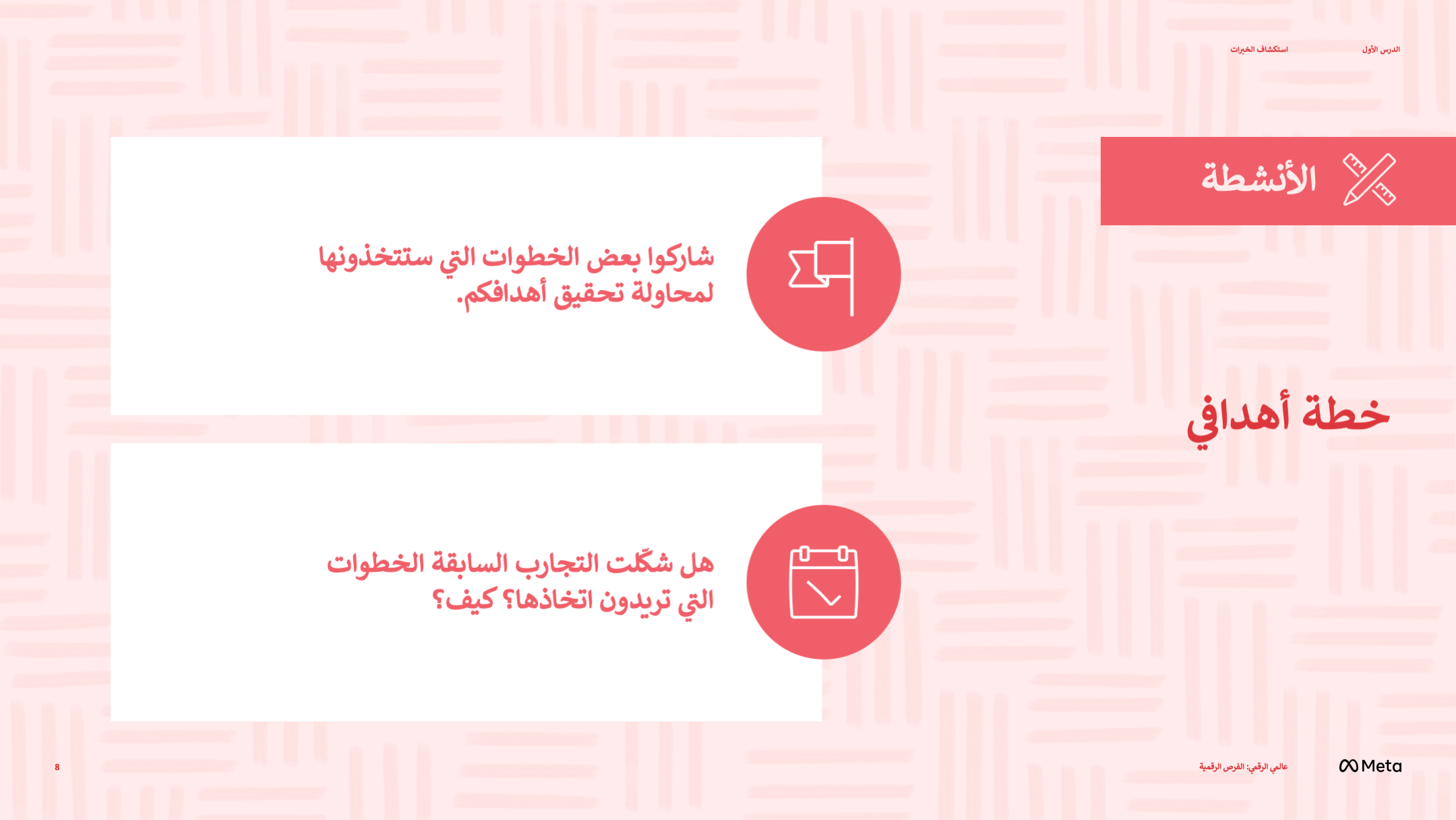 [Speaker Notes: ملاحظات المتحدث:
تفاعُل الصف
مرر منشور "خطة أهدافي". امنح المشاركين 10 دقائق للعمل على المنشور. 
اسأل طلابك
هل يرغب أي منكم في مشاركة بعض الخطوات التي ستتخذونها لمحاولة تحقيق أهدافكم؟
هل شكّلت التجارب السابقة الخطوات التي تريدون اتخاذها؟ إن كان كذلك، فكيف؟
أخبر طلابك
شكرًا لمشاركة هذه الطرق الرائعة للعمل على تحقيق أهدافكم!
اليوم، تعلّمنا أنه بينما ساعدت تجاربكم السابقة في تشكيل شخصيتكم الحالية، يمكنكم دائمًا إنشاء تجارب جديدة ومليئة بالتحديات والإثارة، حتى من خلال اتخاذ خطوات صغيرة.
بالنظر إلى المستقبل، يسعدني أن تعملوا على تحقيق أهدافكم باستخدام الخطوات التي قمتم بكتابتها. لا تترّددوا في إخبار أصدقائكم وعائلتكم بتقدّمكم!]
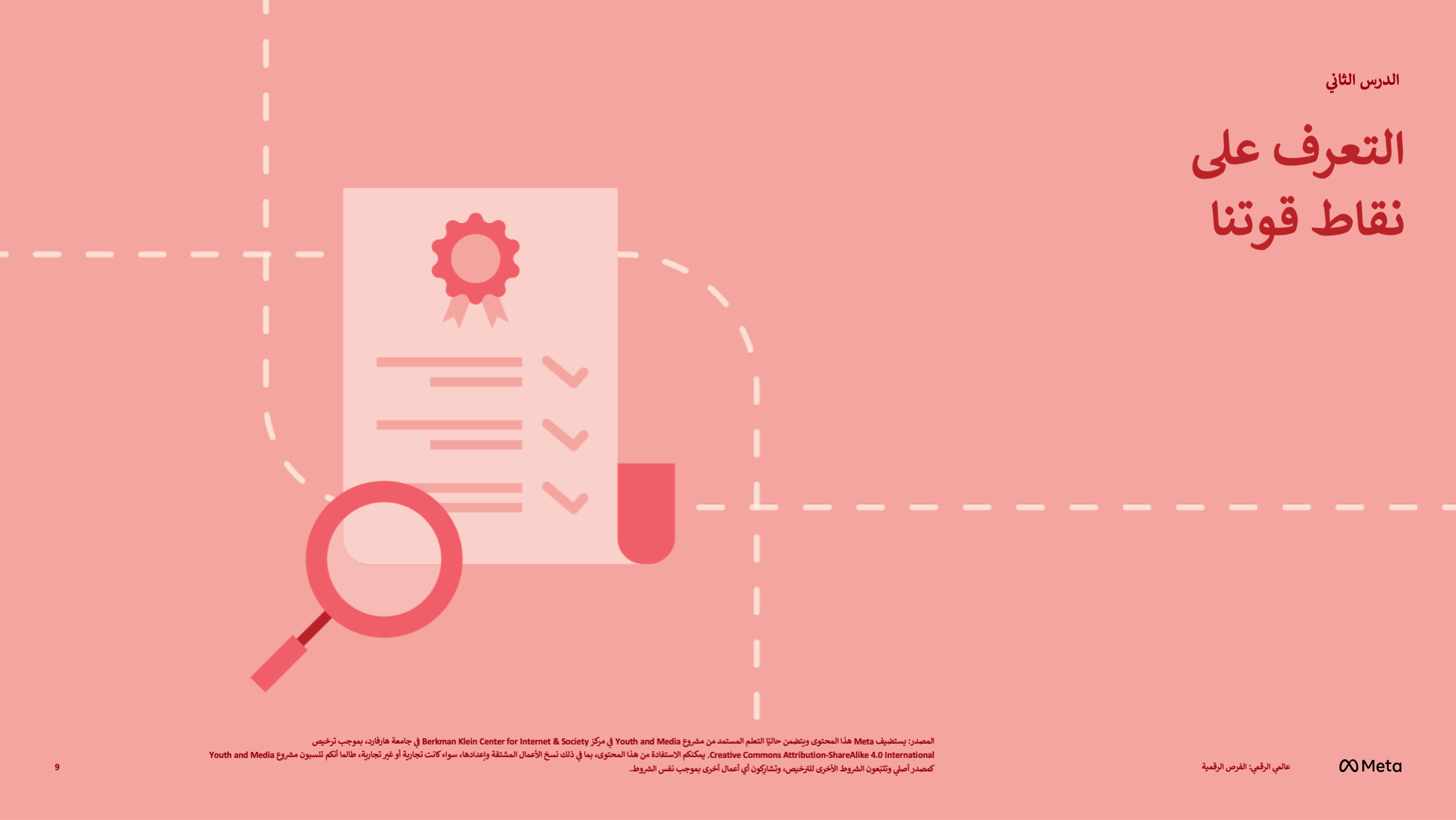 [Speaker Notes: ملاحظات المتحدث:
هدف الدرس
سيتعرّف المشاركون على ثلاثة أنواع من المهارات التي يمتلكونها - القابلة للنقل، المعرفة/المجال، ومهارات السمات الشخصية - وسيفكّرون في كيفية دمج هذه المهارات وتطبيقها من أجل تحقيق الفرص في المستقبل.
الوقت التقديري
30 دقيقة

السؤال الجوهري 
كيف يمكنكم الجمع بين مهاراتكم بطرق مبتكرة للسعي وراء الفرص التي تثير اهتمامكم؟ 
المواد 
"تقييم مهارات (الفعل والاسم والصفة) الخاصة بكم!" المنشورات 
ورقة 
أقلام جافة أو رصاص
الإعداد
اطبع منشورًا واحدًا لكل طالب.
سيحتاج الطلاب إلى الاتصال بالإنترنت لأغراض هذا الدرس.
لديك الفرصة لاختيار محتوى محلي يتناسب مع خبرة طلابك والسياق العام. يُشار إلى هذه الفرص بـ "ملحوظة المدرّس". نقترح عليك قراءة الدرس مسبقًا وإعداد الأمثلة قبل البدء.
اختياري: مهارة ISTE DigCitCommit
متوازن: أتخذ قرارات مستنيرة حول كيفية تحديد أولويات وقتي وأنشطتي على الإنترنت وخارجه.]
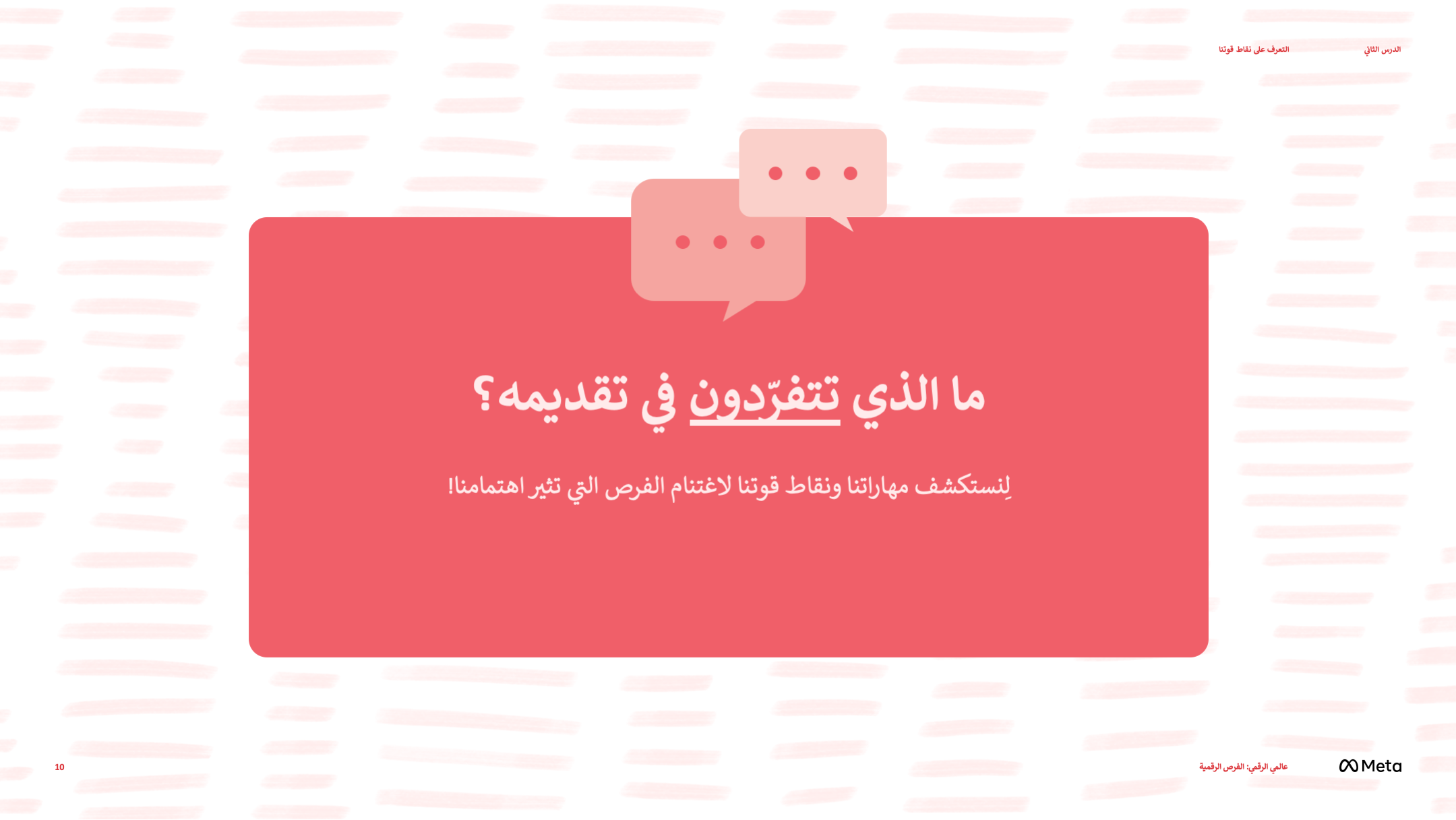 [Speaker Notes: ملاحظات المتحدث:
ما الذي تتفرّدون في تقديمه؟

أخبر طلابك
اليوم، دعونا نركّز على استكشاف مهاراتنا ونقاط قوتنا وكيف يمكننا استخدام هذه المهارات للسعي وراء الفرص التي تثير اهتمامنا.
أحيانًا، قد يكون من الصعب معرفة كيف يمكنكم ترجمة اهتماماتكم وهواياتكم إلى مهارات يمكنكم استعراضها للاستفادة من الفرص المختلفة - سواء كانت فرصة تطوع أو تدريب داخلي أو جامعة أو مسار وظيفي. ومع ذلك، مع بعض الممارسة، يصبح القيام بذلك في متناول اليد!
كخطوة أولى، من المهم تحديد المهارات التي قمتم بتطويرها داخل المدرسة وخارجها.]
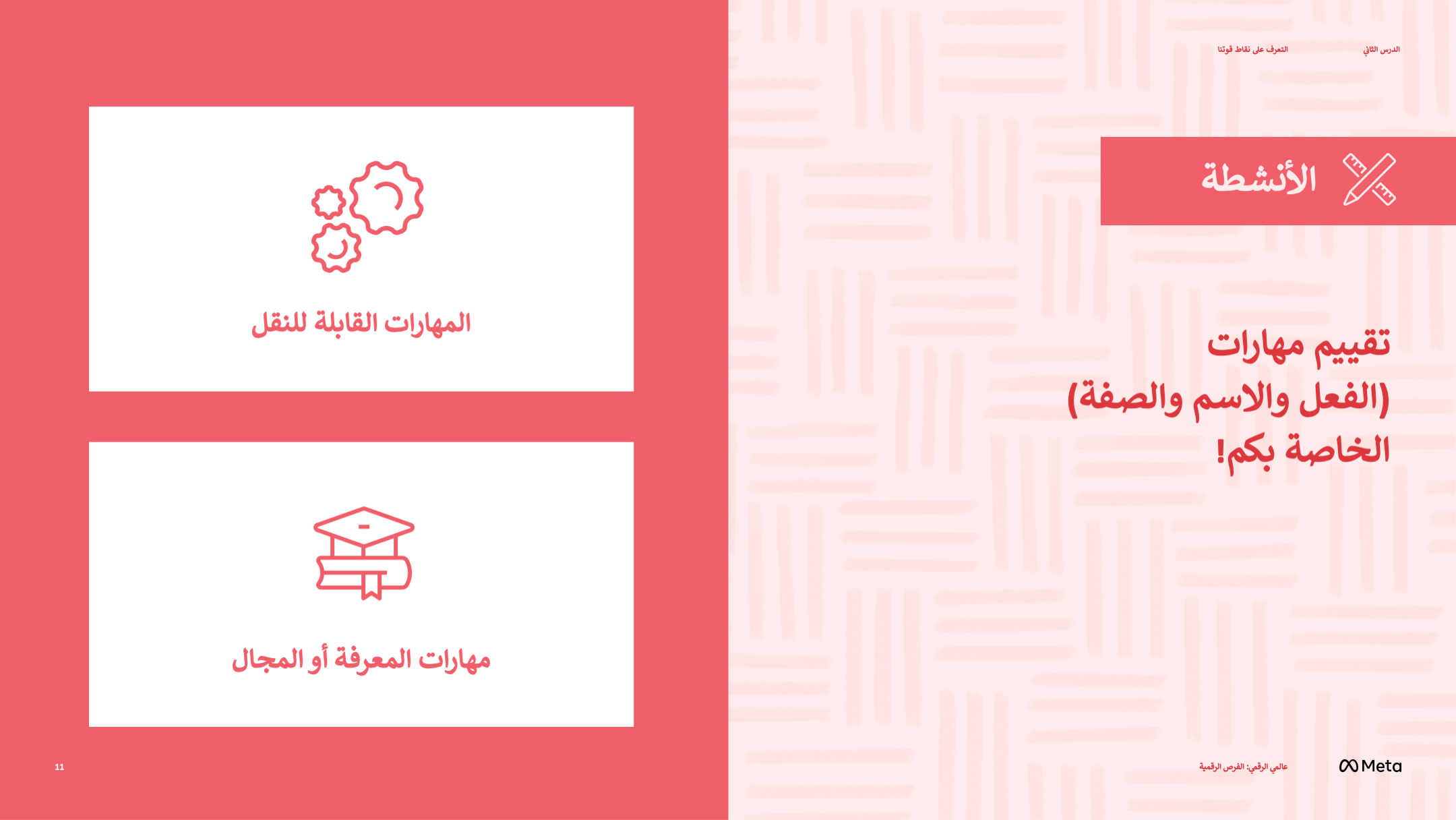 [Speaker Notes: ملاحظات المتحدث:
تفاعُل الصف
مرِّر منشور "تقييم مهارات (الفعل والاسم والصفة) الخاصة بكم!" مع أقلام جافة ورصاص.]
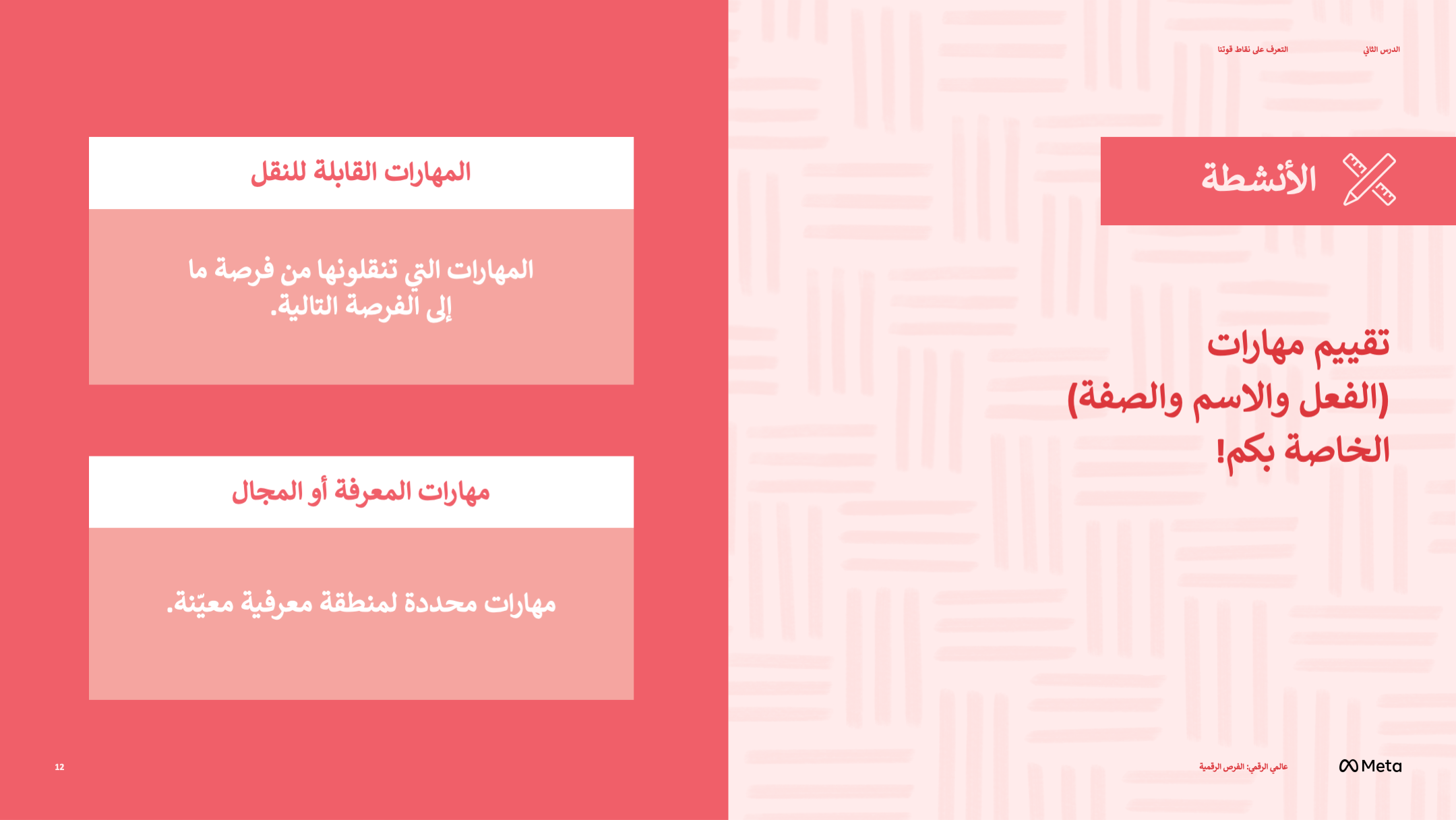 [Speaker Notes: ملاحظات المتحدث:
أخبر طلابك
توجد على منشوراتكم قوائم لنوعين مختلفين من المهارات: 1) المهارات القابلة للنقل و2) مهارات المعرفة أو المجال. يمكنكم التفكير في المهارات القابلة للنقل كتلك المهارات التي يمكنكم نقلها بسهولة من فرصة إلى أخرى. مثلاً، يمكن أن يساعدكم التكيف مع المواقف الجديدة والتعاون مع الآخرين على النجاح أينما كنتم ـ في المدرسة أو في أي مسار وظيفي آخر قد تختاروه فيما بعد، من التمريض إلى التدريس أو برمجة الكمبيوتر. يمكنكم أيضًا التفكير في هذه المهارات على أنها أفعال - مثل "بحث" أو "تخطيط" أو "تفاوُض". مهارات المعرفة أو المجال هي تلك المهارات الخاصة بمجال معرفي معيّن، مثل الفنون المرئية (مثل تصميم الجرافيك) أو العلوم (مثل الكيمياء). يمكن أن تكون بعض الأمثلة على هذه المهارات معرفة كيفية إنشاء صفحة ويب، أو إنشاء مخططات معلوماتية (إنفوغرافيك) مسليّة للصحف، أو إجراء تجربة كيميائية في المختبر. ربما تكونون قد تعلّمتم هذه المهارات في المدرسة، أو في برنامج ما بعد المدرسة، أو من الكتب، أو من مرشد، أو ببساطة بمفردكم. يمكنكم التفكير في هذه المهارات كأسماء مثل "الأحياء" أو "المسرح" أو "الإحصاء".
كذلك يشمل المنشور عمودًا للمهارات التي نرى أنها تصف أسلوبنا في القيام بالأشياء في حياتنا اليومية. هذه المهارات تُدعى مهارات سماتنا الشخصية ويمكن التفكير فيها كصِفات. مثلاً، يمكن أن تكونوا مبتكرين للغاية في كيفية تعاملكم مع مسألة ما، وتستمتعون بالتفكير بطريقة إبداعية.  أو قد تكونون من الأشخاص الذين يحرصون على مشاعر الآخرين، وتحاولون بأقصى جهدكم جعل المواقف شمولية ومُنصفة بقدر الإمكان. أو قد تتمتعون بقوة إرادة تساعدكم على المثابرة حتى عند الاصطدام بعقبات.
بالنظر إلى منشورات "تقييم مهارات (الفعل والاسم والصفة) الخاصة بكم!"، أريدكم أن تخصّصوا الدقائق العشر التالية لتقييم مدى براعتكم في كل مهارة قابلة للنقل وكل مهارة معرفة/مجال. في الوقت الحالي، تجاهَلوا العمود الأخير ـ مهارات السمات الشخصية.
قد تحتاجون لأن تكونوا أكثر تحديدًا، بالنسبة لبعض مهارات المعرفة/المجال. مثلاً، تحت "فنون الأداء"، قد تكونون ماهرين حقًا في عزف البيانو. تحت عمود "المجال الفرعي"، لا تترددوا في كتابة منطقة المعرفة الفرعية المحددة التي تبرعون فيها!
هناك أيضًا بعض الصفوف الفارغة في أسفل قائمة مهارات المعرفة/المجال - إذا كانت هناك بعض مجالات المهارات التي تثير شغفكم حقًا ولا ترونها في القائمة، فلا تترددوا في إضافتها!

ملحوظة المدرّس
يمكن تطويع الأمثلة أعلاه محليًا تبعًا لخبرات طلابك وسياقهم المحلي. تهدف الأمثلة المذكورة أعلاه إلى تعليم الطلاب الفرق بين المهارات القابلة للنقل ومهارات المعرفة/المجال.
تفاعُل الصف
امنح المشاركين 10 دقائق لملء تقييماتهم لأعمدة "المهارات القابلة للنقل" و"مهارات المعرفة/المجال" في النشرة.
أخبر طلابك
الآن، اختاروا ما لا يقل عن خمس مهارات (عبر كل من المهارات القابلة للنقل ومهارات المعرفة/المجال) التي صنفتموها بدرجة عالية (مثلاً، تم تصنيفها على أنها أربعة أو خمسة). فكّروا في كيفية انخراطكم في هذه المهارات. ربما هي "بلطف" أو "بإبداع" أو ربما "بمرونة" - مهارات السمات الشخصية الخاصة بكم. لتعريف هذه المهارات، ربما ينبغي أن تفكروا في "كيف تصفكم أُسَرُكُم أو أصدقاؤكم؟" و"كيف تتعاملون مع المهام أو الأنشطة الجديدة؟" خصّصوا بضع دقائق لتدوين بعض الصفات تحت عمود "مهارات السمات الشخصية/الصفات" على منشوركم.
تفاعُل الصف
امنح الطلاب خمس دقائق لتدوين بضع مهارات السمات الشخصية على المنشور.
أخبر طلابك
نأمل أن يمنحكم هذا التمرين إحساسًا ببعض نقاط قوتكم، والتي يمكن اعتبارها مزيجًا من الأسماء والأفعال والصفات.
تذكّروا، عندما تفكرون في الفرص المستقبلية التي تكونون متحمّسين لها، فإن ما يجعلكم فريدين ليس تميّزكم بالعديد من الأسماء أو الأفعال أو الصفات المنعزلة عن بعضها البعض. بل الطريقة التي تجمع بينهم في النهاية هي ما يمكن أن يساعدكم على فهم ما تقدّمونه بشكل فريد للعالم!]
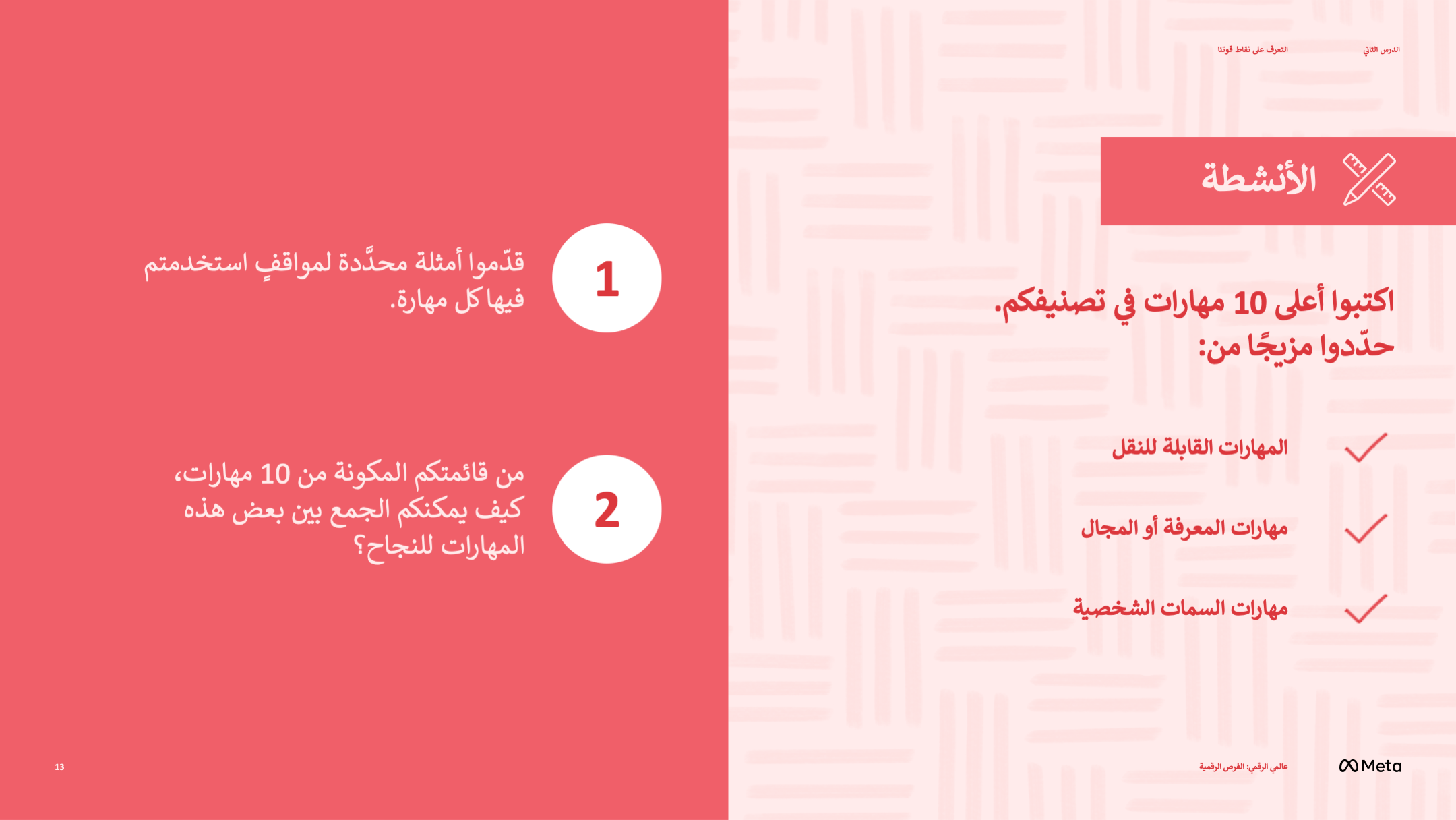 [Speaker Notes: ملاحظات المتحدث:
مهمة

أخبر طلابك
بعد الانتهاء من ورقة العمل، اكتبوا أعلى 10 مهارات في تصنيفكم. حاولوا اختيار مزيج من المهارات القابلة للنقل ومهارات المعرفة/المجال (وأضيفوا بعض مهارات السمات الشخصية التي دوّنتموها) - وهي مهارات الأفعال والأسماء والصفات. لكل من المهارات العشر، قدّموا مثالاً محددًا للوقت الذي استخدمتم فيه هذه القدرة. أخيرًا، من قائمتكم، اختاروا خمس مهارات على الأقل وفكّروا في كيفية دمجها للسعي للفرص التي تثير اهتمامكم والنجاح فيها. اشرحوا كيف قد تدمجون هذه المهارات في فقرة أسفل قائمتكم. 

على سبيل المثال، لنفترض أنني طالب/طالبة وأريد أن أصبح طبيبًا/طبيبة ذات يوم. وأحصل على درجات جيدة في فصول الأحياء والكيمياء (أي مهارات المعرفة/المجال)، كما أني أبرع في التواصل مع الآخرين وحل المشكلات (أي المهارات القابلة للنقل). بالإضافة إلى ذلك، أشعر أنني أتعامل مع المشاريع الجديدة بصبرٍ ومهنية شديدين (أي مهارة السمات الشخصية). يمكنني استخدام هذه المهارات في المستقبل، بعد حصولي على رخصتي الطبية، لعلاج المرضى، والمساعدة في علاجهم من أمراضهم، وتحسين نوعية حياتهم بشكل كبير على أمل أن أصبح أخصائيًا/أخصائية في المستقبل. 

ملحوظة المدرّس
يمكن تطويع الأمثلة أعلاه محليًا تبعًا لخبرات طلابك وسياقهم المحلي. تهدف الأمثلة المذكورة أعلاه إلى تعليم الطلاب الفرق بين المهارات القابلة للنقل ومهارات المعرفة/المجال.]
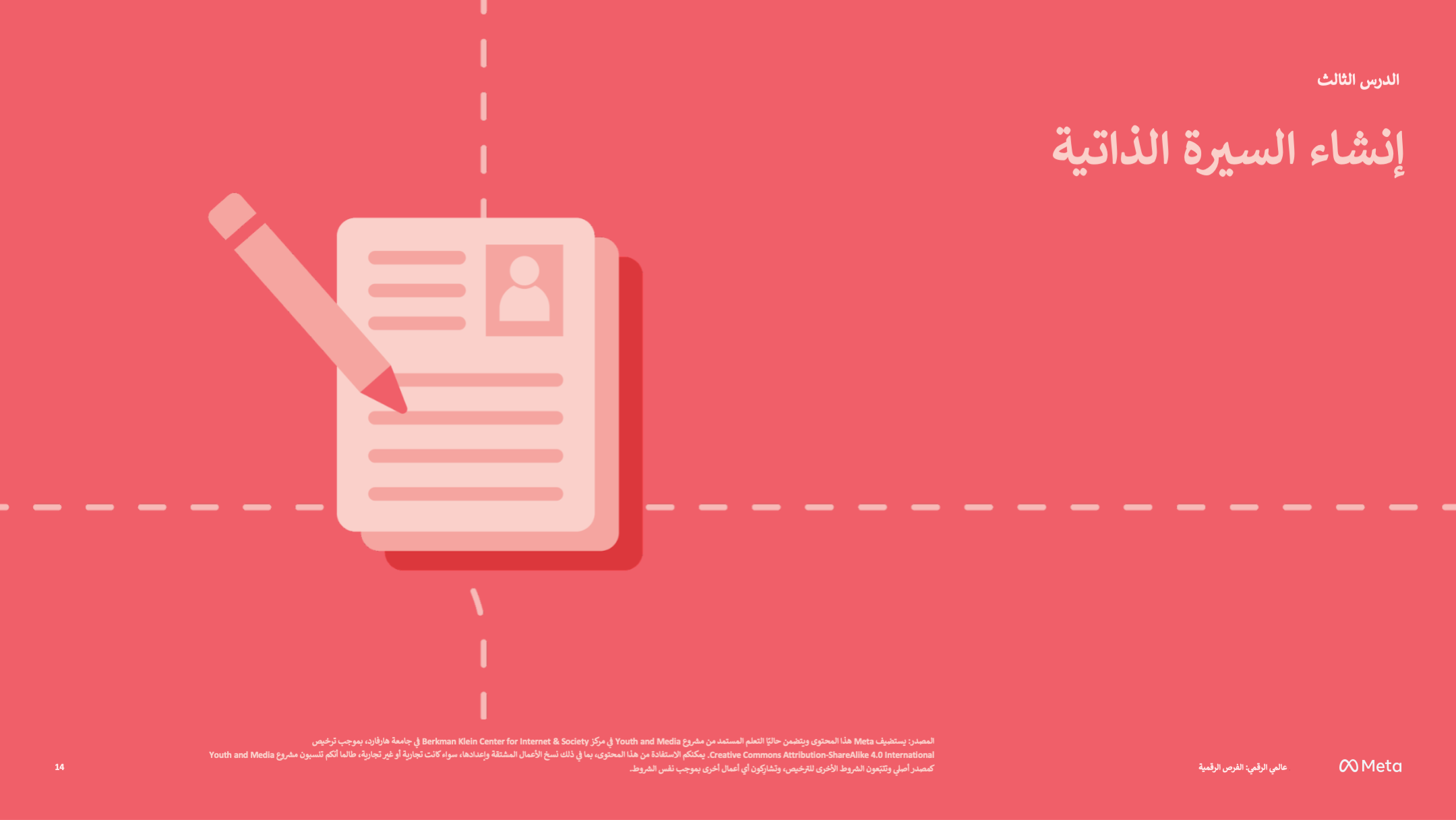 [Speaker Notes: ملاحظات المتحدث:
هدف الدرس
سيتعرّف المشاركون على الصيغ المختلفة للسيرة الذاتية وسيتدرّبون على كتابتها بناءً على اهتماماتهم، وخبراتهم، ومهاراتهم، وأهدافهم. سيتعرّف المشاركون أيضًا على ماهية السيرة الذاتية وسبب أهميتها للأهداف طويلة المدى.
الوقت التقديري
60 دقيقة

السؤال الجوهري
بالنظر إلى فرص العمل التي قد ترغبون في استهدافها، كيف يمكنكم رواية قصتكم عن خلفيتكم ونقاط قوتكم من خلال سيرتكم الذاتية؟ 
المواد
كمبيوتر متصل بالإنترنت 
جهاز عرض وشاشة عرض 
لوحة ورقية أو ملصق (إن لم تتوفر السبورة) 
قلم تحديد 
كمبيوتر أو جهاز محمول متصل بالإنترنت 
ورقة 
أقلام جافة أو رصاص  
الإعداد
اطبع منشورًا واحدًا لكل طالب.
سيحتاج الطلاب إلى الاتصال بالإنترنت لأغراض هذا الدرس.
لديك الفرصة لاختيار محتوى محلي يتناسب مع خبرة طلابك والسياق العام. يُشار إلى هذه الفرص بـ "ملحوظة المدرّس". نقترح عليك قراءة الدرس مسبقًا وإعداد الأمثلة قبل البدء.
اختياري: مهارة ISTE DigCitCommit
متوازن: أتخذ قرارات مستنيرة حول كيفية تحديد أولويات وقتي وأنشطتي على الإنترنت وخارجه.]
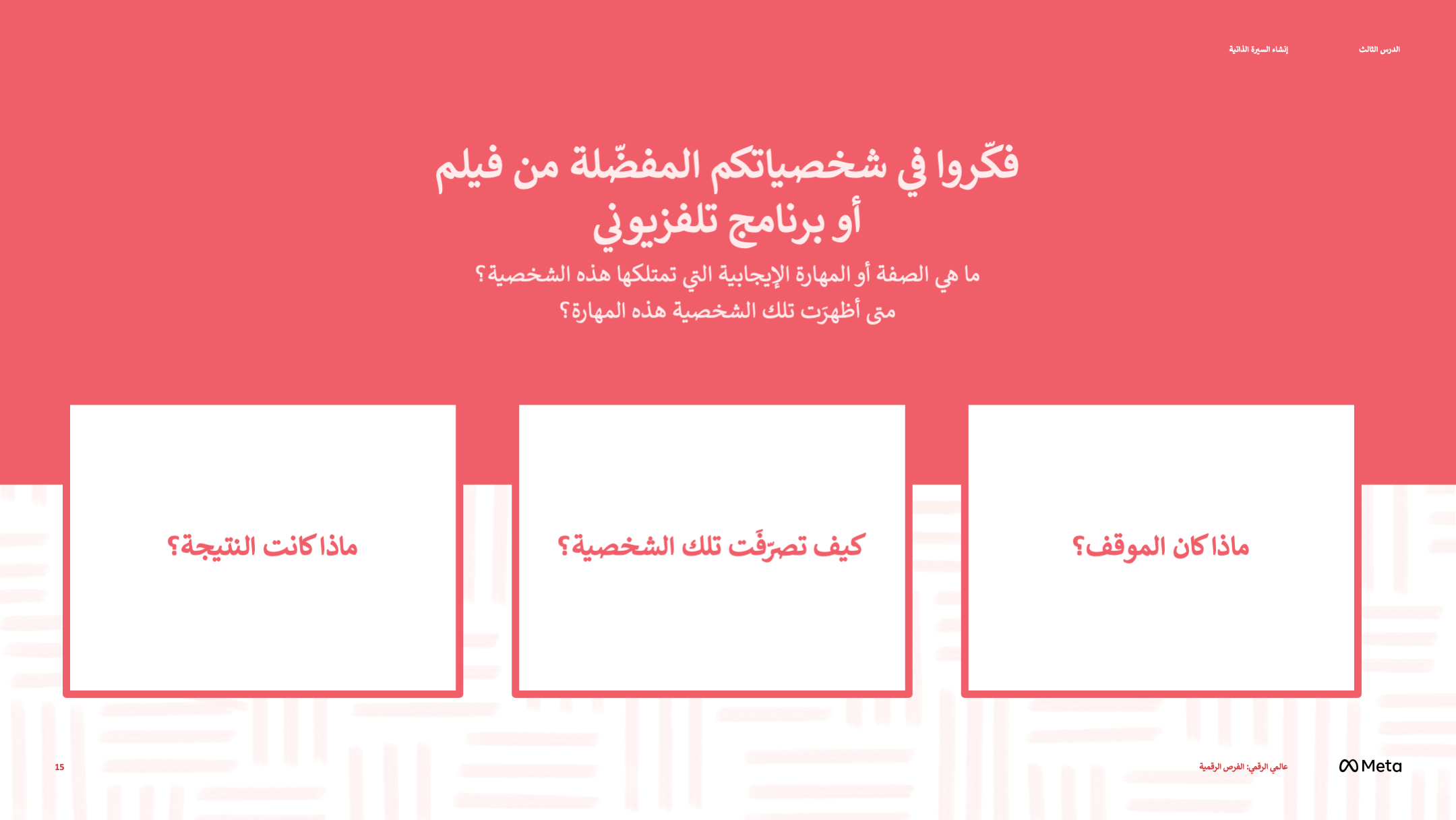 [Speaker Notes: ملاحظات المتحدث:
إعداد مسودة
أخبر طلابك
لنبدأ اليوم بالتفكير في إحدى الشخصيات المفضّلة لديكم من فيلم أو برنامج تلفزيوني تحبّونه، سواء كان ذلك Harry Potter أو The Avengers أو أي شيء آخر. الآن، فكّروا في صفة أو مهارة إيجابية يمتلكها هذا الشخص. في Harry Potter، قد يكون ولاء هيرميون الذي لا يتزعزع، أو في The Avengers، مثابرة توني ستارك/Iron Man.
بعد ذلك، أود منكم أن تفكّروا في موقفٍ أظهروا فيه هذه المهارة.
واضعين هذا في الاعتبار، أريدكم أن تكتبوا ثلاثة أشياء على ورقة سأمررها لكم.
أولاً، ما هي خلفية/سياق الموقف المحدد الذي أظهروا فيه هذه المهارة؟ ماذا كان يحدث في المسلسل التلفزيوني أو الفيلم في ذلك الوقت؟
ثانيًا، ماذا فعلوا ليُظهروا هذه المهارة تحديدًا؟ ما الأفعال التي قاموا بها؟
وثالثًا، ماذا كانت نتيجة أفعالهم؟ كيف أثَّرت على ما كان يحدث في المسلسل التلفزيوني أو الفيلم؟ ماذا كان تأثيرها على الشخصيات الأخرى؟

ملحوظة المدرّس
يمكن تطويع الأمثلة أعلاه محليًا تبعًا لخبرات طلابك وسياقهم المحلي. الهدف من هذه الأمثلة هو أن يُدرِك الطلاب أنه يمكن استخدام مهاراتنا لإحداث تأثير من خلال جعلهم يفحصون كيف استخدم البطل أو النجم سينمائي مهاراتهم لتحقيق التأثير المطلوب.]
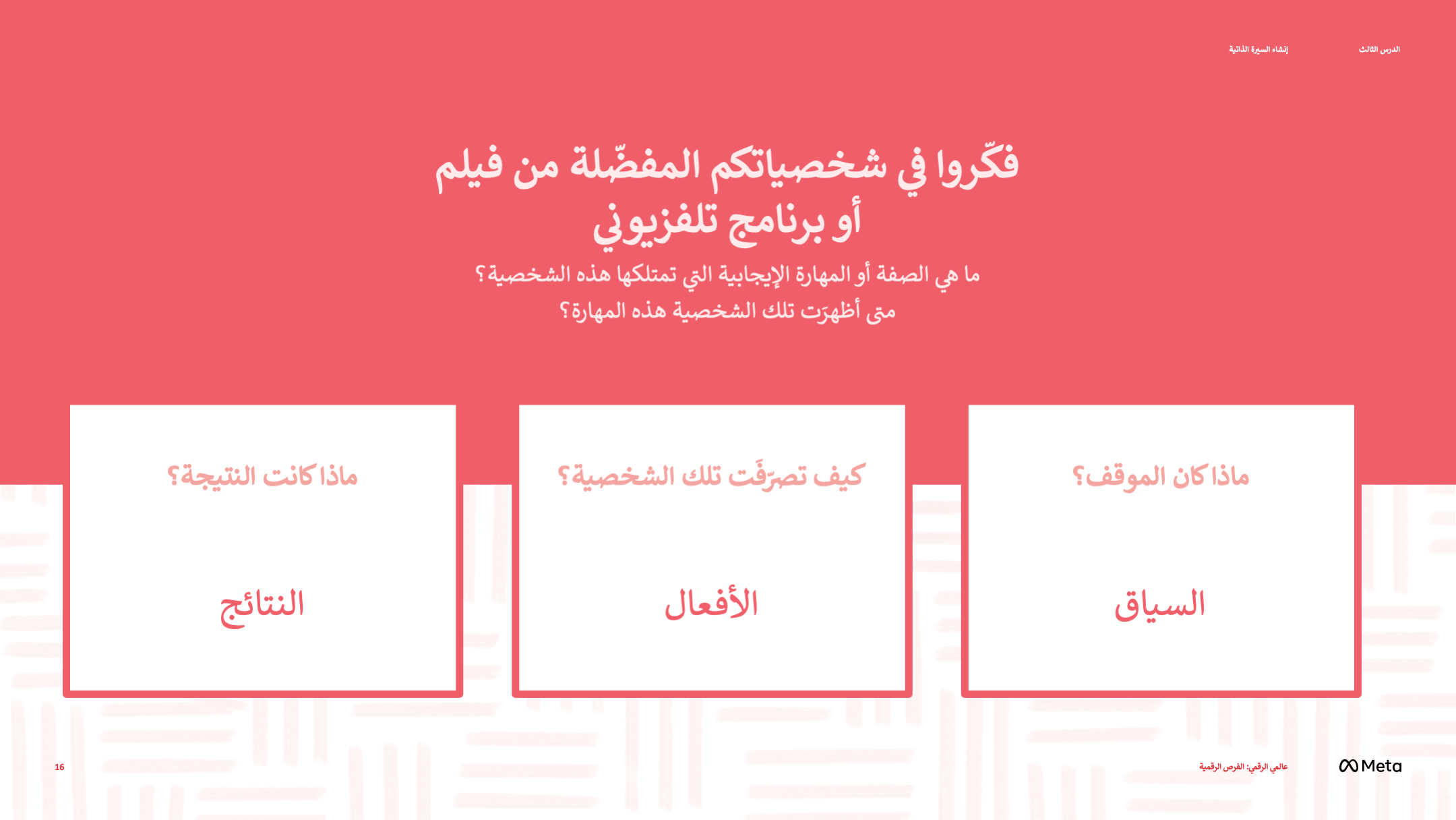 [Speaker Notes: ملاحظات المتحدث:
أخبر طلابك
يمكنكم التفكير في هذه العناصر الثلاثة على أنها 1) السياق، 2) الأفعال، 3) النتائج. طريقة سهلة لتذكّر هذا هو اختصار "س. أ. ن."
لديكم خمس دقائق لكتابة "س. أ. ن." لشخصيتكم المفضلة.
تفاعُل الصف
اكتبوا هذه المتغيرات الثلاثة ــ السياق والأفعال والنتائج (س.إ.ن) ــــ وإلامَ تشير على مخطط انسيابي/مُلصَق أو سبورة. وزّع قطعة ورق وقلم جاف أو رصاص لكل مشارك. امنحهم خمس دقائق للمشاركة في هذا التمرين.
اسأل طلابك
هل يرغب أحدكم في مشاركة أمثلة "س. أ. ن." لشخصياتهم المختارة؟
أخبر طلابك
مِن خلال توفير كل عنصر من هذه العناصر - سياق الموقف، والأفعال المُنجزة، والنتائج المحققة - فإننا نروي قصة ذات بداية (أي سياق) ووسط (أي أفعال) ونهاية (أي نتيجة).
بالنسبة للفرص المختلفة التي نهتم بها، تُعد طريقة "س.أ.ن." إحدى الأدوات المفيدة التي يمكننا استخدامها لعرض مهاراتنا وسرد قصصنا الخاصة حول الأشياء التي نجيدها، سواء كان ذلك العمل الجماعي أو تحليل البيانات أو تاريخ الفن.
فكّروا في فرصة تهتمون بها - فرصة تطوّع، أو جامعة معيّنة، أو تدريب داخلي، أو مسار وظيفي - ومهارة واحدة لديكم قد تكون ذات صلة بها. الآن، خصّصوا الدقائق العشر التالية لكتابة قصة "س.أ.ن." الخاصة بكم على ظهر قطعة الورق التي بحوزتكم!
امنح المشاركين 10 دقائق لكتابة مثال "س.أ.ن." الخاص بهم.
اسأل طلابك
هل يرغب أحدكم في مشاركة قصة "س.أ.ن." الخاصة به؟]
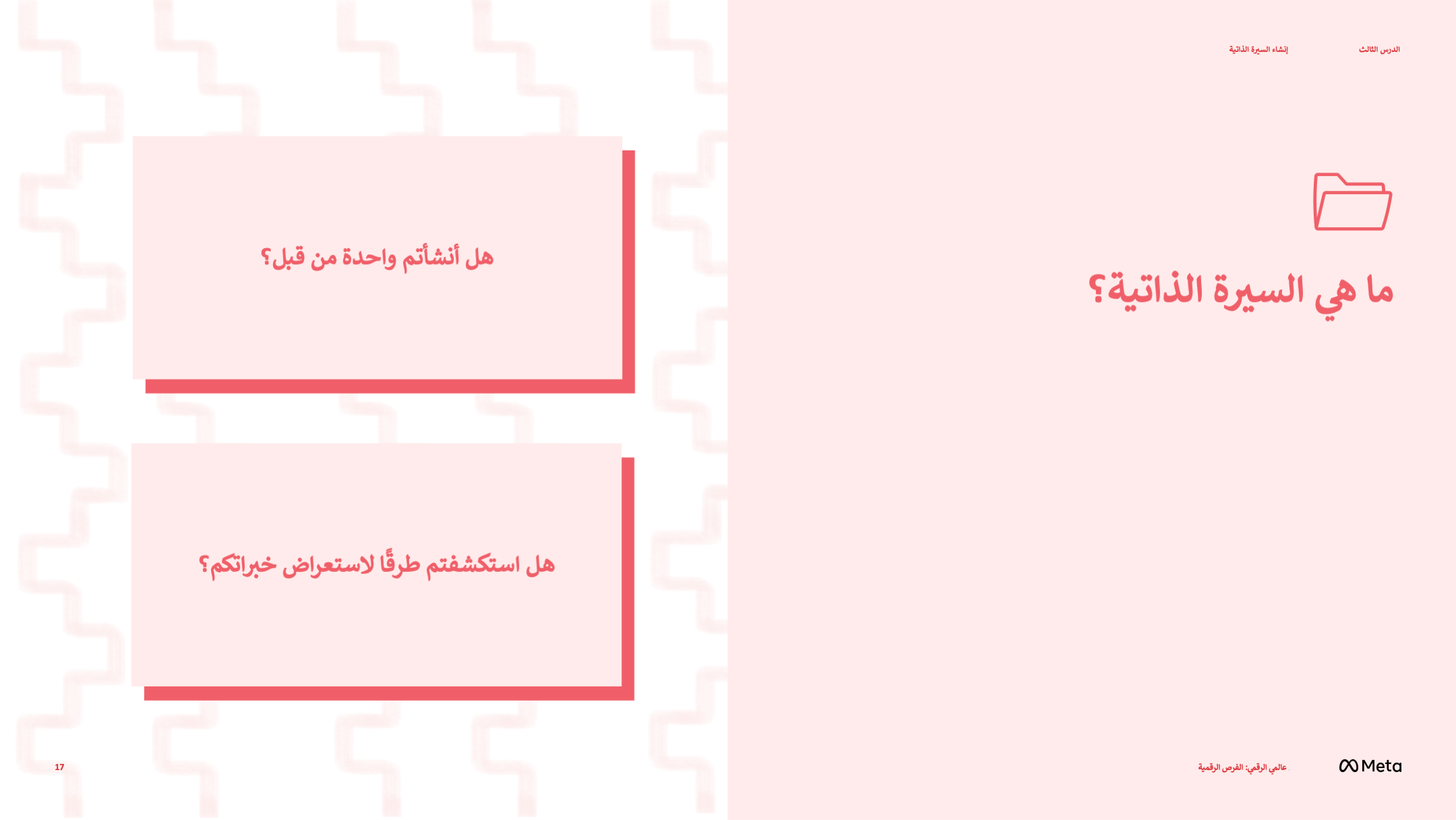 [Speaker Notes: ملاحظات المتحدث:
أخبر طلابك
كان الهدف الأمثل لهذا التمرين القصير هو السماح لكم بالبدء في التفكير في المهارات المتعلقة بالفرص التي تهتمون بها وكيف يمكنكم سرد قصة حول هذه المهارات.
هناك طريقة أخرى يمكننا من خلالها استعراض إنجازاتنا وخبراتنا ذات الصلة بالعمل وسرد قصتنا؛ وهي عبر إنشاء سيرة ذاتية.

يجب ألا يزيد طول السيرة الذاتية عن صفحتين، وغالبًا ما تحتوي على معلومات شخصية أساسية؛ مثل معلومات الاتصال الخاصة بكم، وإقراراتكم الشخصية، وملخّص عن خبراتكم المهنية، بالإضافة إلى سجلّكم الأكاديمي. ومن الضروري أيضًا أن تتضمّن تفاصيل حول مهاراتكم الأساسية ومؤهلاتكم المهنية والمراجع التي يمكن أن تشهد بمجموع مهاراتكم. 

تختلف البلدان والمنظمات فيما بينها؛ من حيث ماهية المعلومات المهمة في سيرتكم الذاتية. على سبيل المثال، يُعدّ تضمين صورة في سيرتكم الذاتية أمرًا شائعًا في آسيا وإفريقيا والشرق الأوسط، في حين أن هذه الممارسة نادرة إلى حد ما في الولايات المتحدة. 

على المستوى العالمي، هناك بعض الممارسات الجيدة المفيدة التي يجب وضعها في الاعتبار عند إنشاء السيرة الذاتية:
تضمين بيانات الاتصال (كالبريد الإلكتروني للشخص)
الالتزام بطول لا يزيد عن صفحتين للسيرة الذاتية
تضمين الخلفية التعليمية للشخص (التعليم العالي والمدرسة الثانوية)
إضافة نقاط تحت كل خبرة مهنية، مع ذِكر المسؤوليات والإنجازات
الجوائز والمراجع (على الأقل ثلاثة من كلٍ منهما)
أخبر طلابك
السيرة الذاتية هي سجلّ مفصّل لتاريخكم الوظيفي (يشمل عادةً قسمًا يشرح مهارات الشخص) واللغات التي تتحدثونها (مع تحديد اللغة الأم بوضوح) في صفحتين (بحسب طول المسار الوظيفي لكل شخص) وهي تبقى كما هي على اختلاف الوظائف التي تتقدمّون لها.
اسأل طلابك
هل أنشأ أي منكم سيرة ذاتية من قبل؟ إن كانت الإجابة نعم، فماذا كان الجزء الأكثر إمتاعًا؟ ماذا كان الجزء الأكثر صعوبة؟
هل استكشفتم طرقًا أخرى لاستعراض خبراتكم وما تجيدون فعله؟ إن كانت الإجابة نعم، فهل تمانعون مشاركتنا بعض الأمثلة مع المجموعة؟]
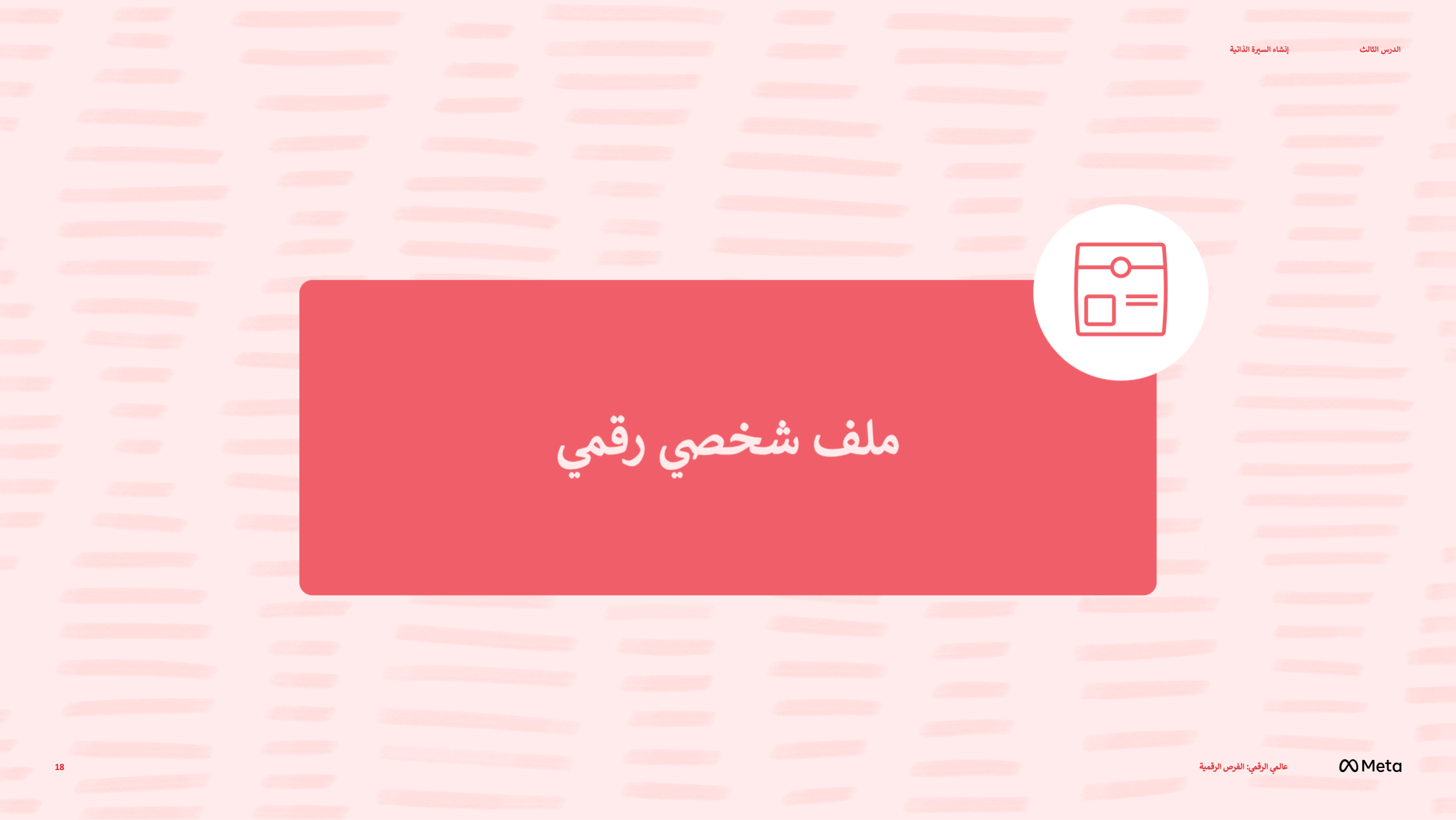 [Speaker Notes: ملاحظات المتحدث:
أخبر طلابك
بالإضافة إلى السيرة الذاتية، هناك أيضًا طرق أخرى أكثر وأقل شمولية لتوضيح خبراتنا المتعلقة بالعمل.

من الطرق الأكثر شمولاً إنشاء ملف شخصي رقمي. يمكن أن يكون الملف الشخصي الرقمي عبارة عن مجموعة من المواد الرقمية (مثل الرسومات، والصور، والنصوص، والوسائط المتعددة، ومدخلات المدونات). لا يقتصر دور هذه المجموعة على توضيح قدراتكم فحسب، بل يمكن أن تكون أيضًا وسيلة للتعبير عن أنفسكم. أحد أمثلة ملف شخصي رقمي قائم على الرسوم التوضيحية هو ذلك الخاص بعضو مشروع Youth and Media يوان براون، http://portfolios.massart.edu/ebrownart.

يمكنكم أن تفكّروا أيضًا في كتابة نبذة عن سيرتكم الذاتية. النبذة هي ملخّص قصير (لا يزيد عادةً عن صفحة واحدة) يشمل أهم خبرات الشخص وإنجازاته. بدلاً من إدراج تواريخ محددة للوظائف المختلفة أو مهام محددة كجزء من وظيفة (مثل السيرة الذاتية المختصَرة أو المفصّلة)، تقدّم النبذة نظرة عامة واسعة على أهم إنجازات الشخص. غالبًا ما تتضمن نبذات السير الذاتية، المكتوبة بصيغة الغائب (مثلاً، "تعمل سارة حاليًا لدى ...") صورة للشخص والمسمّى الوظيفي السابق/الحالي وبيانات الاعتماد (مثل الشهادات الجامعية والشهادات عبر الإنترنت) والجوائز. تصفَحوا بعض النبذات على https://cyber.harvard.edu/people، مثل https://cyber.harvard.edu/people/ahasse.
يمكنكم أيضًا إنشاء ملف شخصي بسيط عن أنفسكم لتوجيه الآخرين إليه. الملف الشخصي هو ملخّص قصير جدًا (حوالي ثلاث جُمل) حول مكان الدراسة/العمل الحالي للشخص، والمشروع (المشاريع) الرئيسية، وربما بعض الاهتمامات. يُكتب الملف الشخصي عادةَ بصيغة الغائب، تمامًا مثل نبذة السيرة الذاتية. طالعوا بعض الأمثلة على موقع Youth and Media على http://youthandmedia.org/team/core/. 

ملحوظة المدرّس
يمكن تطويع الأمثلة أعلاه محليًا تبعًا لخبرات طلابك وسياقهم المحلي. يُرجى استبدال الروابط المذكورة أعلاه بروابط لملفات شخصية ذات صِلة بسياقك المحلي.]
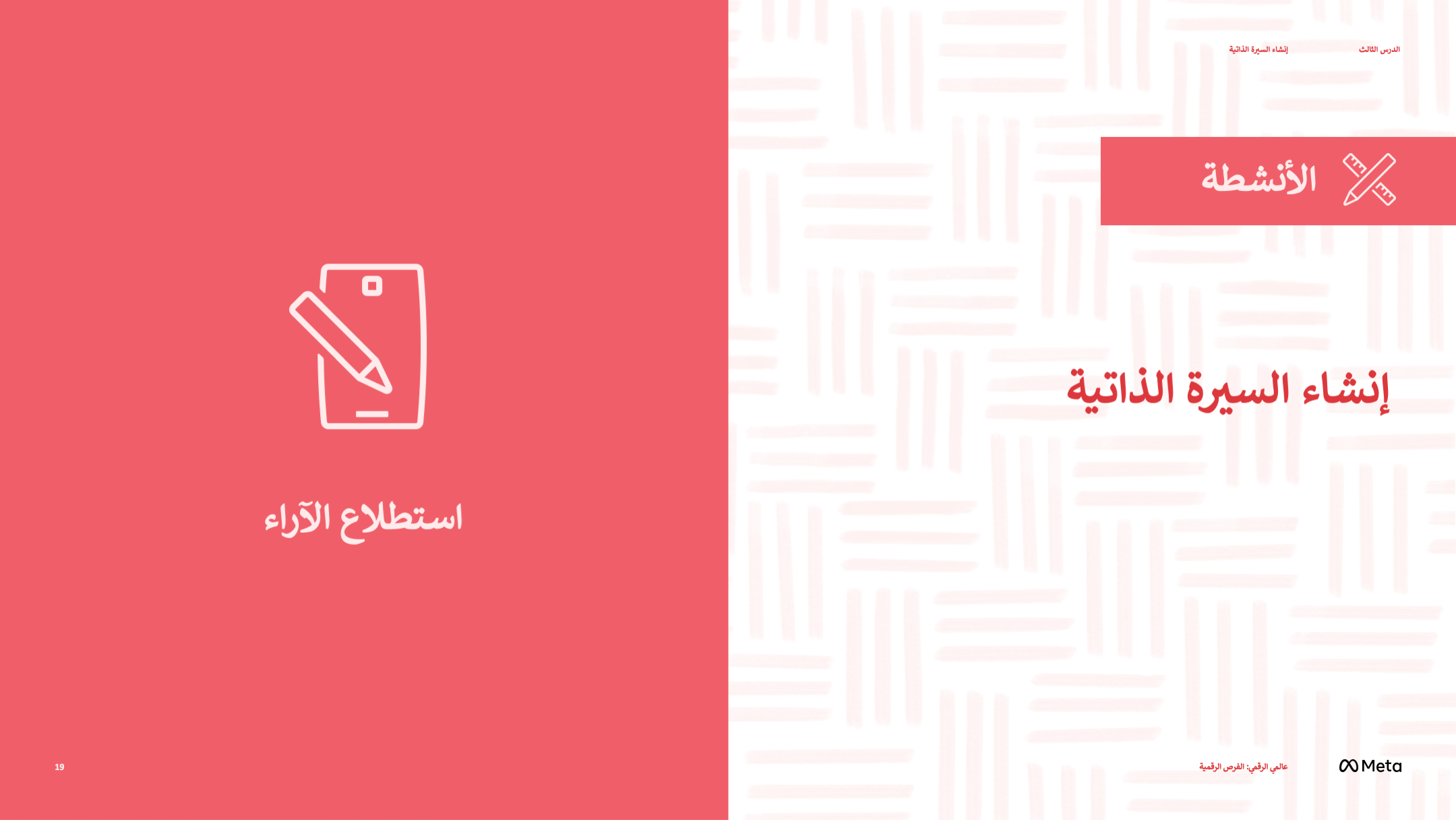 [Speaker Notes: ملاحظات المتحدث:
أخبر طلابك
لقد تناولنا الآن بإيجاز الطرق المختلفة التي يمكنكم من خلالها إبراز خلفيتكم وإنجازاتكم.
أما اليوم، فسنُركّز على طريقة واحدة محددة ــ السيرة الذاتية ــ بمساعدتكم على إنشاء سيرتكم الذاتية المختصَرة بأنفسكم! إذا كانت لديكم سيرة ذاتية مختصَرة بالفعل، فلا تترددوا في استخدامها كنقطة بدء لكم.
ملحوظة المدرّس
وزع مثالاً لسيرة ذاتية مختصرة على طلابك؛ يكون وثيق الصلة بالسياق المحلي الخاص بهم. الهدف من هذا التمرين هو تعليم الطلاب ما يجب عليهم تضمينه في سِيَرهم الذاتية المختصرة من خلال الاطلاع على الأمثلة ذات الصلة.

أخبر طلابك
يمكنكم استخدام هذه السيرة الذاتية كأساس لكم - سواء كانت لديكم سير ذاتية بالفعل، أو تقومون بإنشاء واحدة لأول مرة.
أخبر طلابك
ابدأوا بعد ذلك في إنشاء سِيَركُم الذاتية أو تعديلها إذا كانت موجودة - باستخدام الكمبيوتر أو الجهاز محمول.

إذا كانت لديكم سيرة ذاتية مختصَرة بالفعل، فلا تترددوا في فتحها على جهاز الكمبيوتر أو الهاتف المحمول. إذا لم يكن الوصول إليها ممكنًا في الوقت الحالي، فحاولوا تدوين سيرتكم الذاتية الحالية أو كتابتها بقدر الإمكان بحسب ما تتذكرونه.
أثناء قيامكم بتطوير أو مراجعة سيرتكم الذاتية المختصَرة، تأكدوا من تضمين جميع خبراتكم ومهاراتكم ذات الصلة!
أخذ الآراء
اسأل طلابك
اطلب من المشاركين طباعة نسختين من سِيَرهم الذاتية المختصَرة أو اطبع النسخ لهم.
أخبر طلابك
كل يوم، نفكر في البيئة (البيئات) التي نتواجد فيها عندما نقرر ما نشاركه مع الآخرين. مثلاً، ربما نتحدث مع معلّمينا أو والدينا/الأشخاص الذين يتولّون رعايتنا بطرق مختلفة عن تلك التي نتحدّث بها مع أصدقائنا. يُعدّ التفكير في سمات جمهورنا طريقة مهمة لفهم أفضل طريقة للتواصل مع الأشخاص الذين نحاول الوصول إليهم. بينما تكون لدينا الكثير من الأفكار التي تجول في رؤوسنا على مدار اليوم، يتعيّن علينا تحديد الأفكار المناسبة لمشاركتها ومع من. بالنسبة لمصطلحات السير الذاتية، لا يُعدّ هذا الأسلوب مختلفًا. على الرغم من أننا ربما شاركنا في مجموعة متنوعة من الأنشطة ذات الصلة بالعمل، فمن المهم معرفة العناصر التي سيكون لها صدى أفضل مع صانعي القرار الذين يطّلعون على السير الذاتية.
الآن، سنلقي نظرة على مسودة السيرة الذاتية التي أنشأها كلٌّ منكم (من وجهات نظركم الفريدة) لمعرفة أي الجوانب تعمل بشكل جيد وأي الجوانب يمكن جعلها أكثر فعالية/تأثيرًا للجمهور المستهدَف للسيرة الذاتية.
أولاً، في الجزء العلوي من سيرتكم الذاتية، اكتبوا الوظيفة المحددة التي أنشأتم سيرتكم الذاتية من أجلها. بعبارةٍ أخرى، فكّروا: إلى من تسردون قصتكم؟ بعد ذلك، تبادلوا سِيَركم الذاتية مع مشاركين آخرين (مثلاً، أعطوا سِيَركم الذاتية لهم، واطلبوا منهم إعطاء سِيَرهم الذاتية لكم).
باستخدام الكمبيوتر أو المحمول، يجب أن يأخذ كل واحد منكم 10 دقائق للبحث عن بعض المهارات والمتطلبات اللازمة لهذا المنصب المحدد. يمكنكم القيام بذلك عن طريق استخدام قواعد البيانات على الإنترنت، مثل LinkedIn، أو البحث عن مزيج من "[المسمى الوظيفي]" + "المهارات" + "المؤهلات".
بعد البحث، خصّصوا 10 دقائق لمراجعة السيرة الذاتية لزميلكم وتقديم ملاحظات بنّاءة. في الجزء الخلفي من سيرتهم الذاتية، اكتبوا شيئين على الأقل أعجباكم بشكل خاص في سيرتهم الذاتية (على سبيل المثال، التنسيق أو الطريقة التي سلّطوا بها الضوء على مهارة معيّنة) وكذلك شيئين قد أعجباكم حقًا ولكن تعتقدون أنه يمكن تعديلهما لجعل السيرة الذاتية أفضل.
بعد ذلك، كرروا العملية عن طريق تبديل الشركاء، والبحث عن المهارات والمؤهلات للوظيفة المفضّلة لأحد زملائكم، ومراجعة سيرتهم الذاتية.
بنهاية هذا التمرين، يجب أن تكونوا قد راجعتم السير الذاتية لشخصين وتلقّيتم تعليقات على سيرتكم الذاتية من شخصين.]
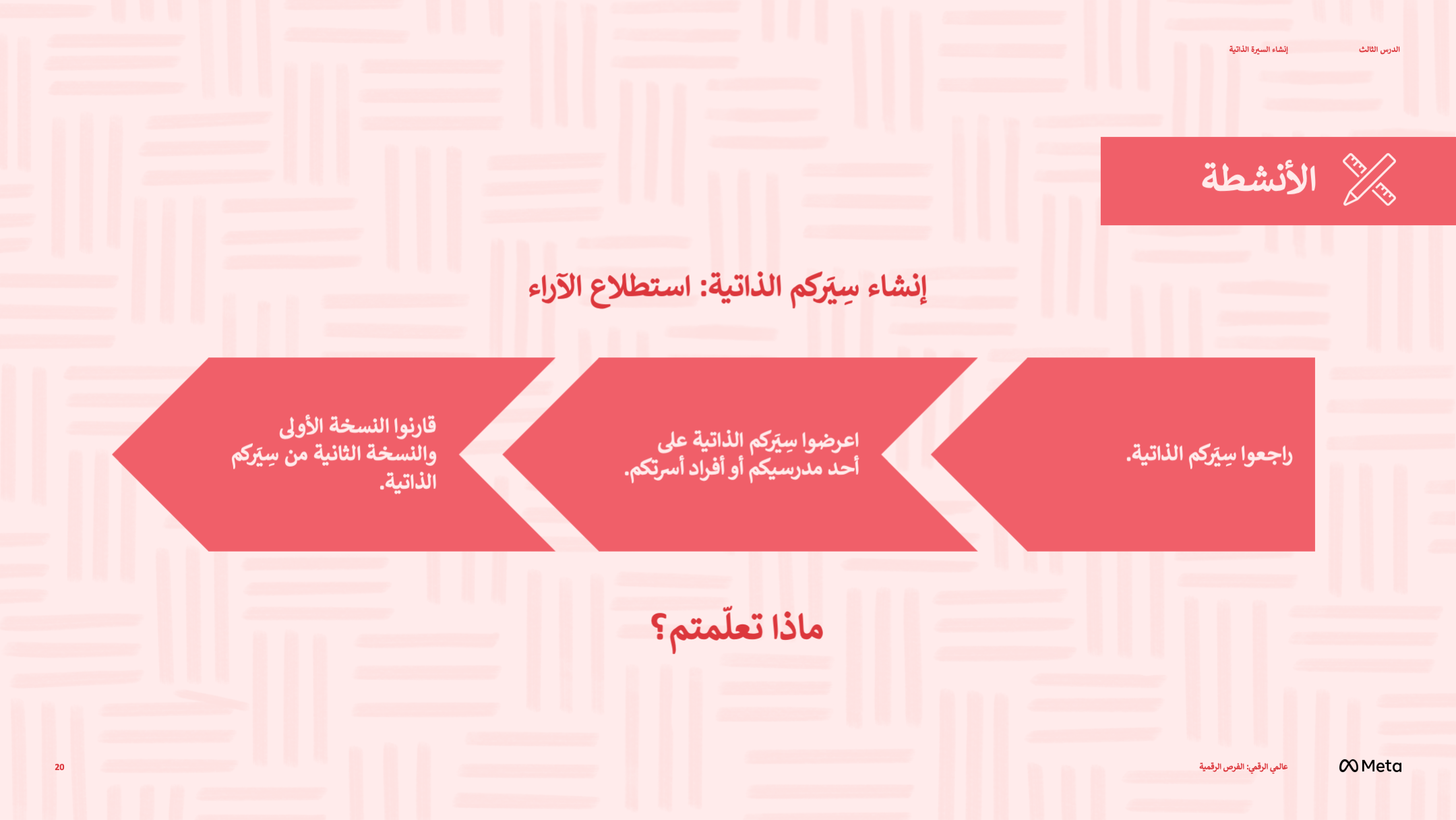 [Speaker Notes: ملاحظات المتحدث:
مهمة

أخبر طلابك
ألقوا نظرة على الملاحظات التي تلقّيتموها من المشاركين الآخرين. راجعوا سيرتكم الذاتية ونقّحوها بحسب الضرورة.
إذا سنحت لكم الفرصة، اعرضوا سيرتكم الذاتية على شخص ما مثل مدرّس أو أمين مكتبة أو قريب أو صديق. بعد تلقّي الآراء، عدّلوا سيرتكم الذاتية لكتابة النسخة النهائية.
أخيرًا، في فقرة مكتوبة، قارنوا بين النسختين الأولى والثانية من سيرتكم الذاتية واشرحوا ما تعلّمتموه أثناء عملية مراجعتها.]
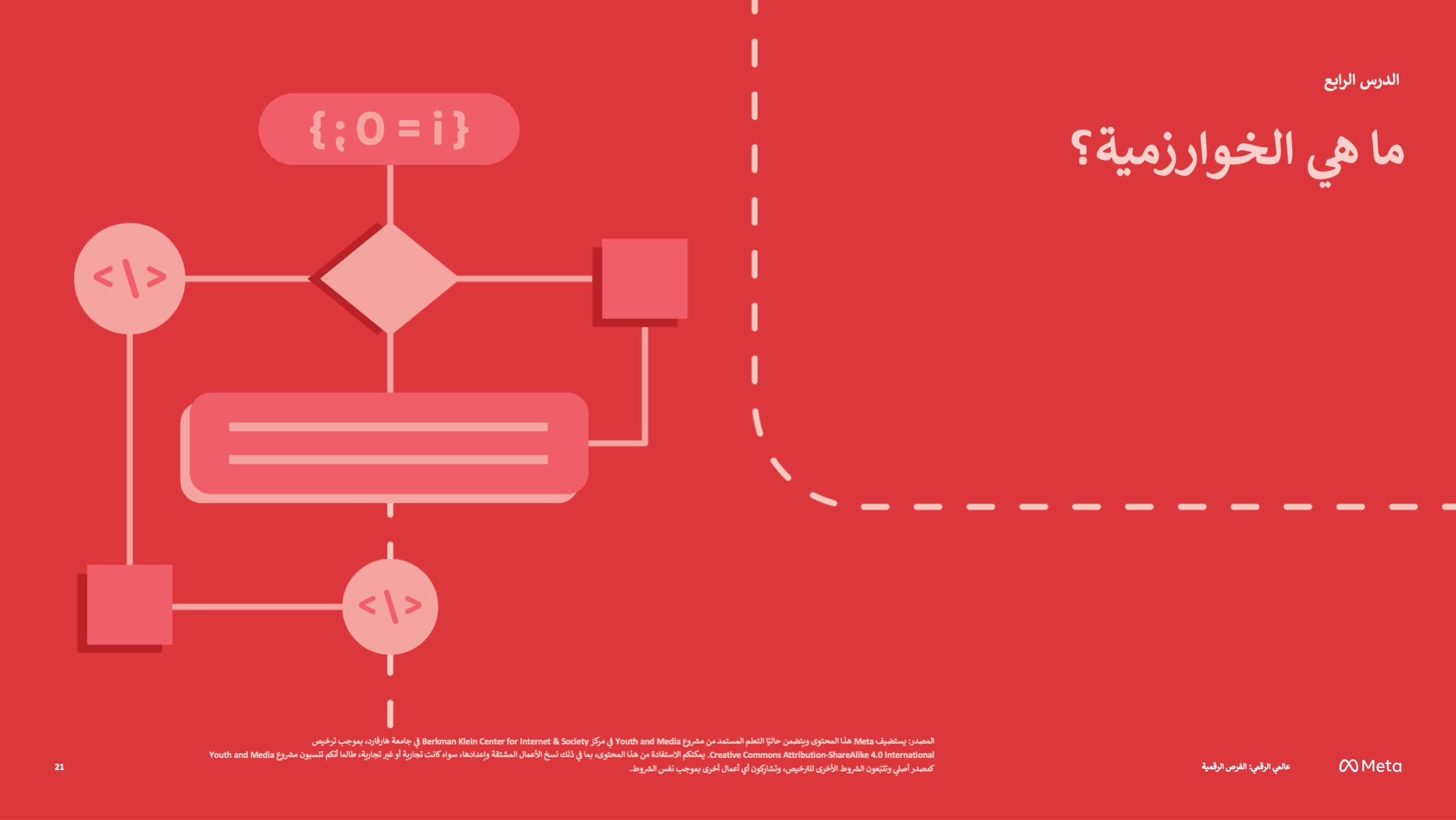 [Speaker Notes: ملاحظات المتحدث:
هدف الدرس
سيفهم المشاركون ماهية الخوارزمية، ولماذا تُعدّ الخوارزميات مهمة، وكيف تُستخدم الخوارزميات في كل من الحياة اليومية وعلوم الكمبيوتر.
الوقت التقديري
ساعة واحدة

الأسئلة الجوهرية 
ما هي الخوارزميات التي تعتقدون أنها تغيّر حياتكم؟ 
هل هناك خوارزميات تؤثر عليكم أكثر من غيرها، وإذا كان الأمر كذلك، فلماذا؟ 
المواد 
منشور "ما هي الخوارزمية؟" 
منشور "الوصفة" (نسخة المعلم ونسخة المشاركين) 
منشور "الخوارزميات في الأعداد الأولية" (نسخة المعلم ونسخة المشاركين) 
جهاز عرض وشاشة عرض
لوحة ورقية أو ملصق (إن لم تتوفر السبورة) 
قلم تحديد 
مجموعة من ثمانية أكواب ورقية بيضاء كبيرة توجد عليها الأرقام التالية مرسومة بقلم تحديد أسود (رقم واحد لكل كوب): 5، 23، 28، 37، 64، 98، 110، 125. (يجب رسم الأرقام أ) على كلا جانبي الكوب، حتى يتمكن المعلم من رؤية أحد الجانبين ويتمكن المشاركون من رؤية الجانب الآخر و ب) حتى يتمكن المشاركون في الغرفة من رؤية الأرقام.) 
طاولة (لتتمكن من وضع الأكواب الثمانية عليها) 
ورقة 
أقلام جافة أو رصاص 
نسخة مطبوعة "لصورة تمثال محمد بن موسى الخوارزمي" 
نسخة مطبوعة "لجميع الترتيبات بالفقاقيع الـ 7" 
نسخة مطبوعة "لمخططات الترتيب بالدمج - الخطوة الأولى: فرِّق والخطوة الثانية: تسُد" 
الإعداد 
اطبع المنشورات والصور والمخططات.
اشترِ الأكواب واكتب عليها الأرقام كما هو موضح.
سيحتاج الطلاب إلى الاتصال بالإنترنت لأغراض هذا الدرس.
لديك الفرصة لاختيار محتوى محلي يتناسب مع خبرة طلابك والسياق العام. يُشار إلى هذه الفرص بـ "ملحوظة المدرّس". نقترح عليك قراءة الدرس مسبقًا وإعداد الأمثلة قبل البدء.
اختياري: مهارة ISTE DigCitCommit
واعٍ: أقوم بتقييم دقة، ومنظور، وصحة المواد الإعلامية الرقمية والمشارَكات الاجتماعية.]
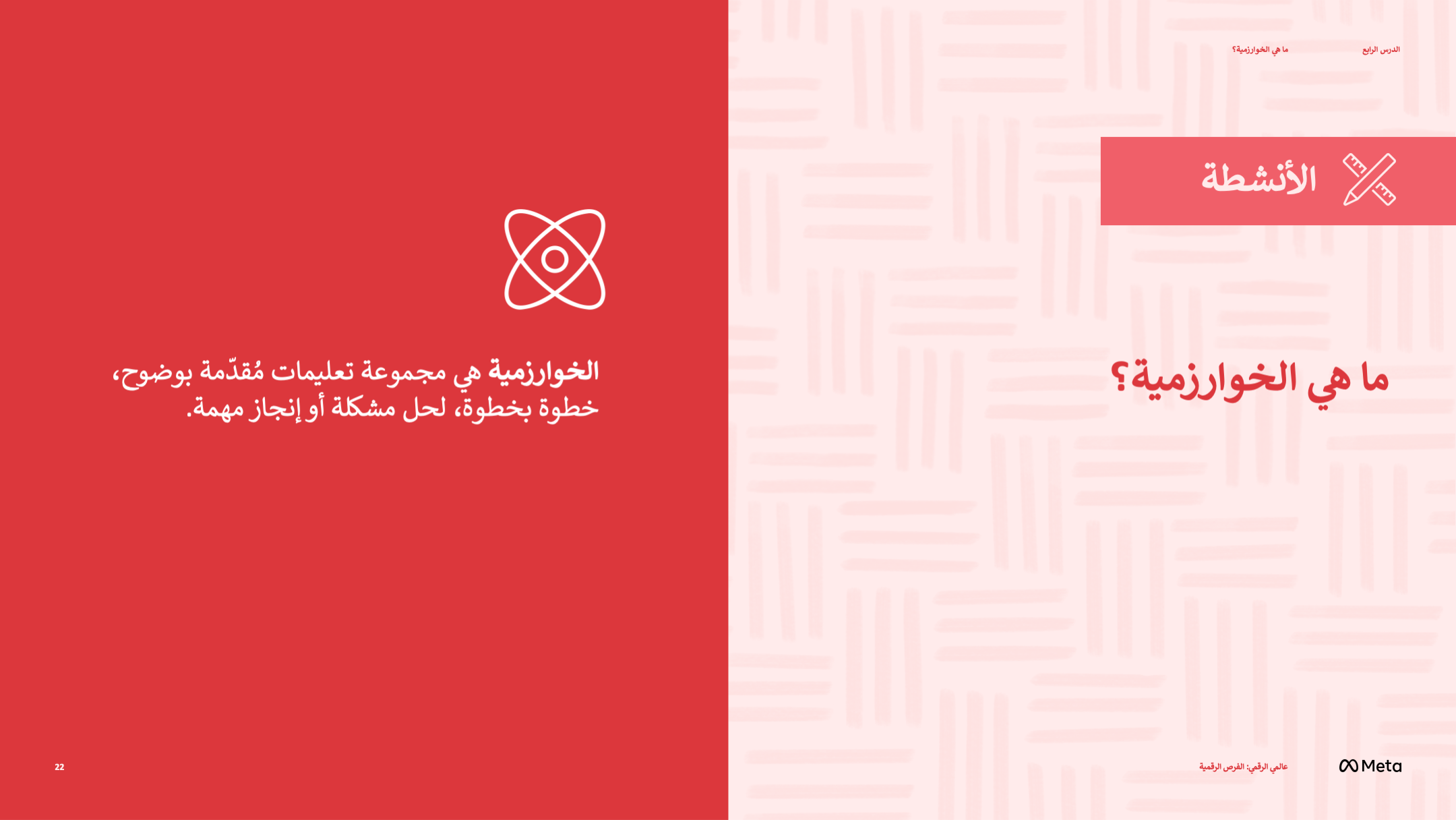 [Speaker Notes: ملاحظات المتحدث:
أساسيات الخوارزميات

أخبر طلابك
هل تساءلتم يومًا كيف يصنع مطعمكم المفضّل طبقكم المفضّل بطريقة مثالية في كل مرة؟ أو كيف يمكن لـ Siri أو Alexa الرد على سؤال تطرحونه؟ كيف تعمل السيارات ذاتية القيادة؟ صدّقوا أو لا تصدّقوا، كل هؤلاء لديهم شيء واحد في جوهرهم: الخوارزميات.
الخوارزمية هي مجموعة تعليمات مُقدّمة بوضوح، خطوة بخطوة، لحل مشكلة أو إنجاز مهمة.
تفاعُل الصف
اعرض هذا التعريف، النقطة الثانية في منشور "ما هي الخوارزمية؟" على شاشة عرض. مرّر منشور "ما هي الخوارزمية؟"
أخبر طلابك
يمكن التعبير عن الخوارزميات بالكلمات أو برامج الكمبيوتر أو الرموز أو حتى في شكل وصفات. قد تكون بعض الخوارزميات عبارة عن إجراءات روتينية أو توجيهات أو عمليات بسيطة نستخدمها في حياتنا اليومية.

مثلاً، من أجل أن توقظوا أنفسكم في الصباح، يمكنكم النهوض من السرير والذهاب إلى الحمام وتحويل صنبور الماء إلى البارد، وتركه يعمل لمدة 30 ثانية، ورشّ وجهكم بالماء ثلاث مرات ثم تجفيفه بمنشفة.
لاحظوا هنا أن هذه خطوات لإنجاز مهمة وهي واضحة ومفصّلة للغاية. على سبيل المثال، يتم تدوين مقدار الوقت الذي يتم فيه تشغيل الصنبور وعدد مرات رش وجهكم بالماء.
مثال آخر على الخوارزمية هو وصفة الكوكيز المفضلة لديكم، حيث يتم تقديم الإرشادات بوضوح؛ خطوة بخطوة.
ولكن كل هذه الإجراءات الروتينية/الوصفات ليست بالضرورة خوارزميات. سنصل إلى هذه النقطة قريبًا!
اسأل طلابك
ربما يمكنكم التفكير في أنواع متعددة من الإجراءات الروتينية التي تقومون بها كل يوم والتي تنجز مهامًا مختلفة. هل يمكن لأي شخص أن يشارككم مثالاً عن خطوات أحد إجراءاتكم الروتينية؟
يمكن أن تشمل الأمثلة المحتمَلة، على سبيل المثال، التوجيهات اللازمة للانتقال من منزلهم إلى منزل صديقهم، أو تسلسل تمارين الإحماء التي يتبعونها قبل الجري، أو مجموعة الخطوات المتضمنة في غسل ملابسهم. بينما يقدم المشاركون روتينهم، اسألهم عما إذا كانوا يشعرون أن خطواتهم واضحة/دقيقة.
أخبر طلابك
لقد تعاملتم بالفعل مع الخوارزميات في كل حصة رياضيات مرّت عليكم. في المدرسة، تعلّمتم خوارزميات الجمع والطرح والضرب والقسمة. في الهندسة، تقومون بحساب مساحات الأشكال الهندسية باستخدام الخوارزميات. على سبيل المثال، عندما تحسبون مساحة مستطيل ما، فإنكم تستخدمون خوارزمية بسيطة بضرب طول المستطيل في عرض المستطيل.
اسأل طلابك
هل يمكنكم التفكير في أمثلة أخرى في الرياضيات حيث استخدمتم خوارزمية لحل مسألة رياضية؟ تشمل الأمثلة المحتملة جمع الكسور وضربها (مثلاُ، 34 + 18 = 68 + 18 = 78) و/أو حل المعادلات (مثلاً، 3x + 2 = 5).]
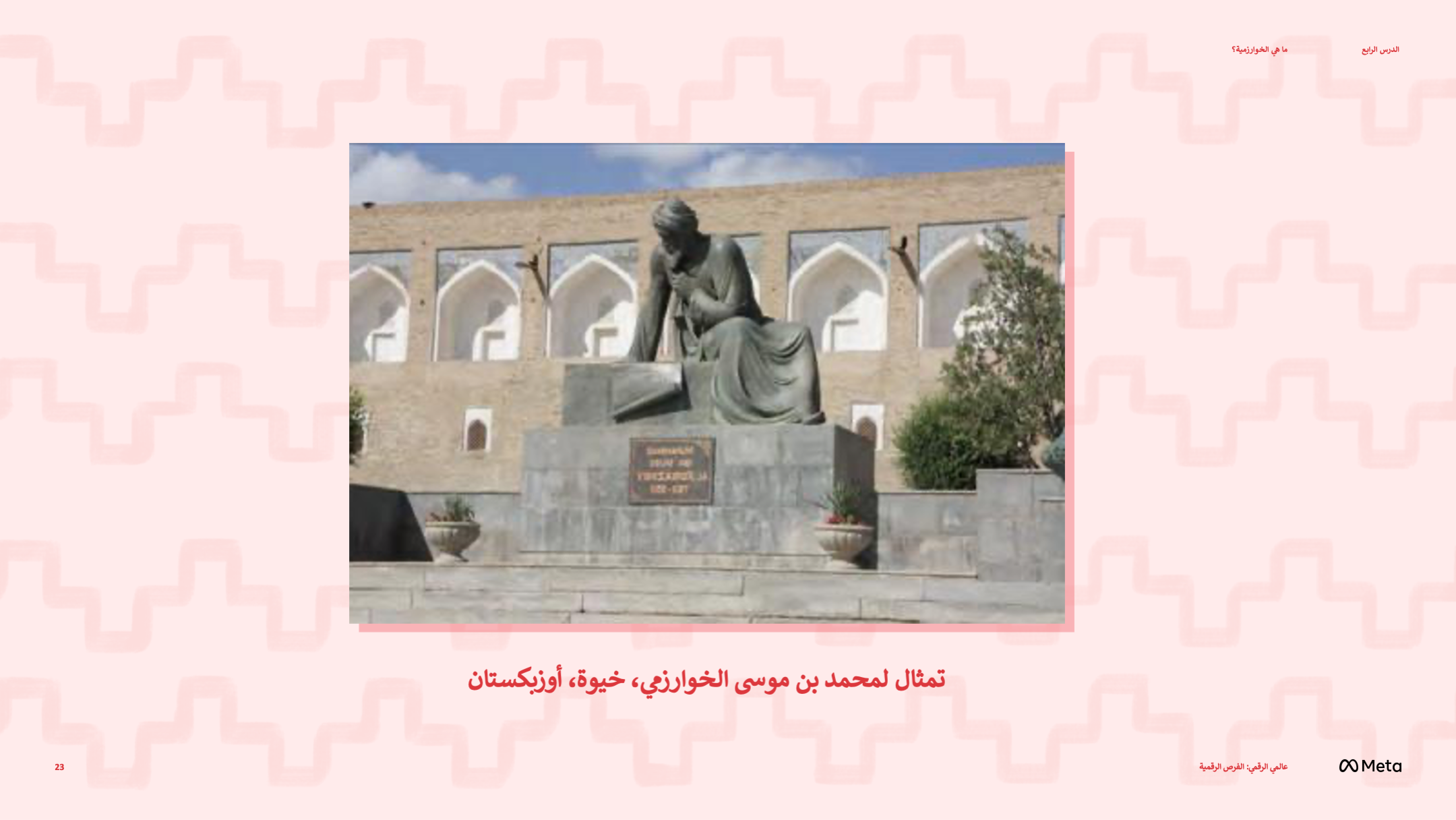 [Speaker Notes: ملاحظات المتحدث:
أخبر طلابك
كان مفهوم الخوارزمية موجودًا منذ فترة طويلة جدًا. في الواقع، تم إنشاء أول خوارزميات رياضية معروفة في العالم من قِبَل البابليين على ألواح طينية منذ ما يقرب من 4000 سنة.
انبثقت كلمة "الخوارزمية" نفسها من اسم عالم الرياضيات الفارسي الذي عاش خلال القرن التاسع الميلادي، محمد بن موسى الخوارزمي، المعروف بعمله في شرح الخطوات التدريجية لحل المسائل الرياضية.
تفاعُل الصف
يمكنك عرض صورة تمثال لمحمد بن موسى الخوارزمي (باللاتينية "Algoritmi") في مسقط رأسه في خيوة، أوزبكستان، على شاشة عرض.]
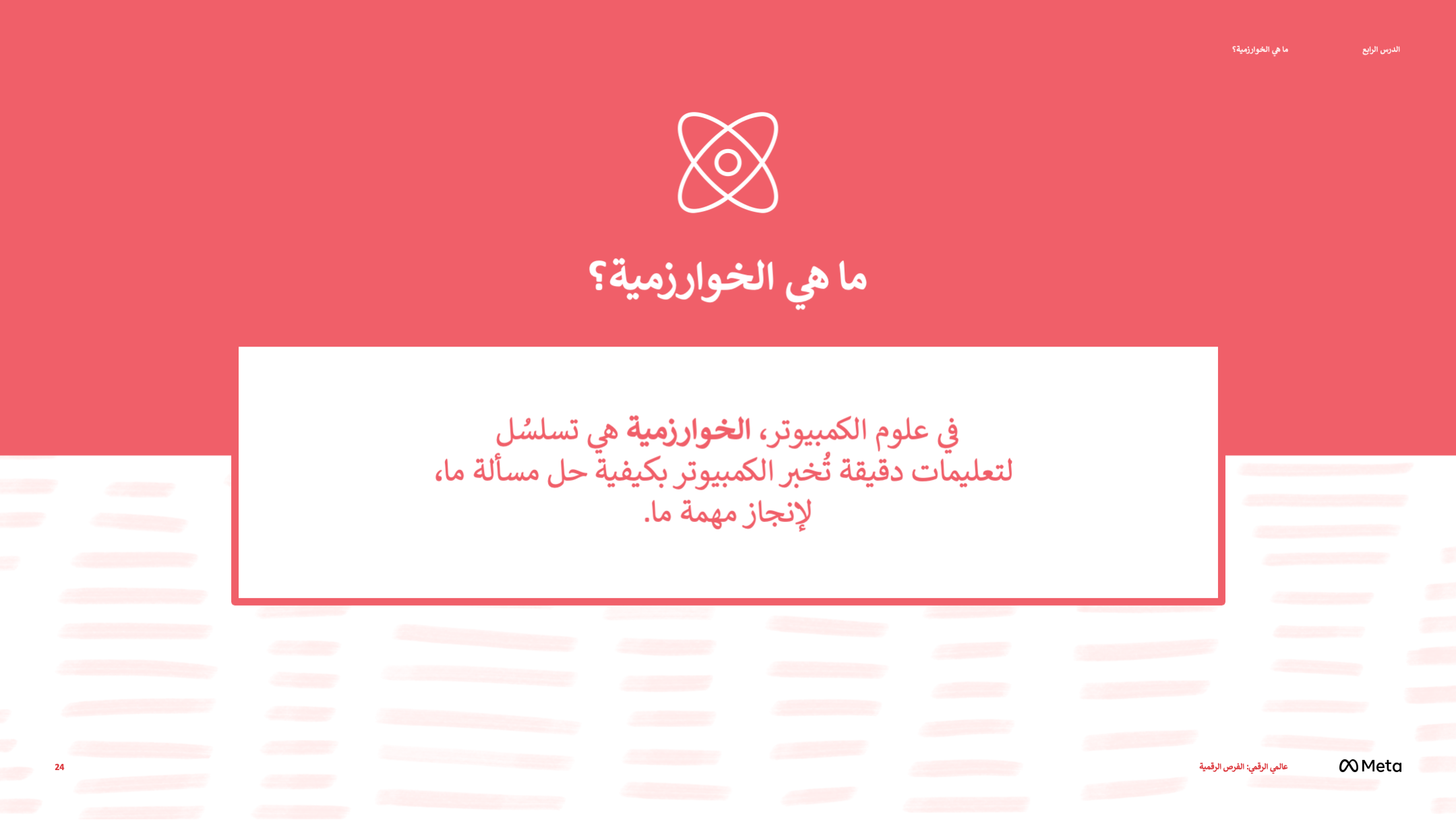 [Speaker Notes: ملاحظات المتحدث:
أخبر طلابك
في عالمنا اليوم، تتواجد الخوارزميات في كل مكان. فهي موجودة في أجهزتنا المحمولة، وأجهزة اللاب توب، والسيارات، والأجهزة المنزلية، وحتى الألعاب! هذه الخوارزميات هي خوارزميات كمبيوتر.
في علوم الكمبيوتر، الخوارزمية عبارة عن سلسلة من التعليمات الدقيقة التي تُخبر الكمبيوتر بكيفية حل مسألة أو إنجاز مهمة.
لذلك، يمكننا أن نرى أن تعريف الخوارزمية وتعريف خوارزمية الكمبيوتر متماثلان بشكل أساسي. الفرق الرئيسي هو أن خوارزميات الكمبيوتر تعمل على أجهزة الكمبيوتر.]
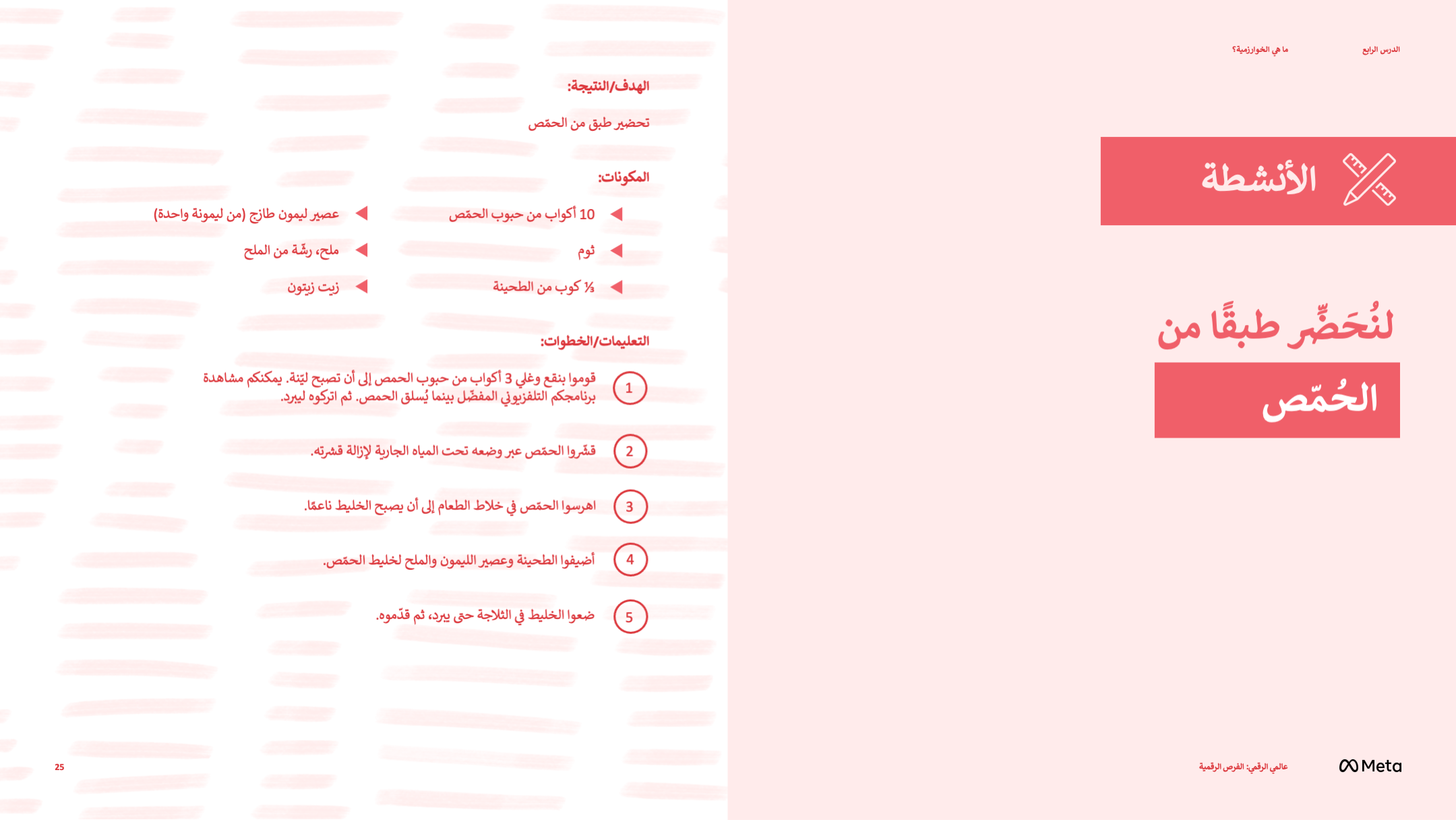 [Speaker Notes: ملاحظات المتحدث:
أخبر طلابك
لنلقِ نظرة فاحصة على الخوارزميات من خلال استكشاف سماتها وخصائصها. سنفعل ذلك من خلال النظر إلى خوارزمية متمثلة في وصفة، مع إدراك أن السمات والخصائص التي سنختبرها تنطبق أيضًا على خوارزميات الكمبيوتر.
سيكون من الممتع حقًا إعداد هذه الوصفة لكم ولأصدقائكم!
تفاعُل الصف
وزّع منشور "الوصفة" الخاص بالمشاركين. نظّم المشاركين في أزواج. في ثنائيات، اطلب من المشاركين مناقشة: هل هذه الوصفة عبارة عن خوارزمية؟ لماذا أو لِم لا؟ امنحهم 10 دقائق للقيام بذلك. ذكِّر المشاركين أنه يجب تحديد الخطوات بوضوح حتى يتمكن أي شخص من إعداد هذه الوصفة.
اسأل طلابك
لنعود للتجمّع سويًا. ماذا لاحظتم؟ هل تعتقدون أن الوصفة عبارة عن خوارزمية؟ لماذا أو لِم لا؟
أخبر طلابك
الوصفة ليست خوارزمية لسببين رئيسيين. أولاً، بعض الخطوات غامضة (على سبيل المثال، في الخطوة الأولى، لم يتم إدراج المدة المحددة لطهي حبوب الحمّص). بالإضافة إلى ذلك، بالنسبة لبعض المكونات، لم يتم إدراج الكميات المحددة المطلوبة. كما أن العملية الموضحة في الخطوات ليست بالكفاءة المتوقعة - الخطوة الأولى تطلب من القارئ الابتعاد عن الوصفة ومشاهدة برنامج تلفزيوني لمدة نصف ساعة. كما سنتعلم قريبًا، في حين أن فاعلية الخوارزمية ليست مطلبًا مطلقًا، فهي مثالية، وفي بعض الحالات، يمكن أن تكون ذات أهمية بالغة.
ملحوظة المدرّس
يمكن تطويع الوصفة أعلاه محليًا تبعًا لخبرات طلابك وسياقهم المحلي. يهدف هذا المثال إلى تعليم الطلاب المستوى اللازم من الدقة للخوارزمية. يجب أن تكون الوصفة الأولى غامضة لتوضح للطلاب كيف أنها لا تتمتع بالدقة اللازمة لجعلها خوارزمية.]
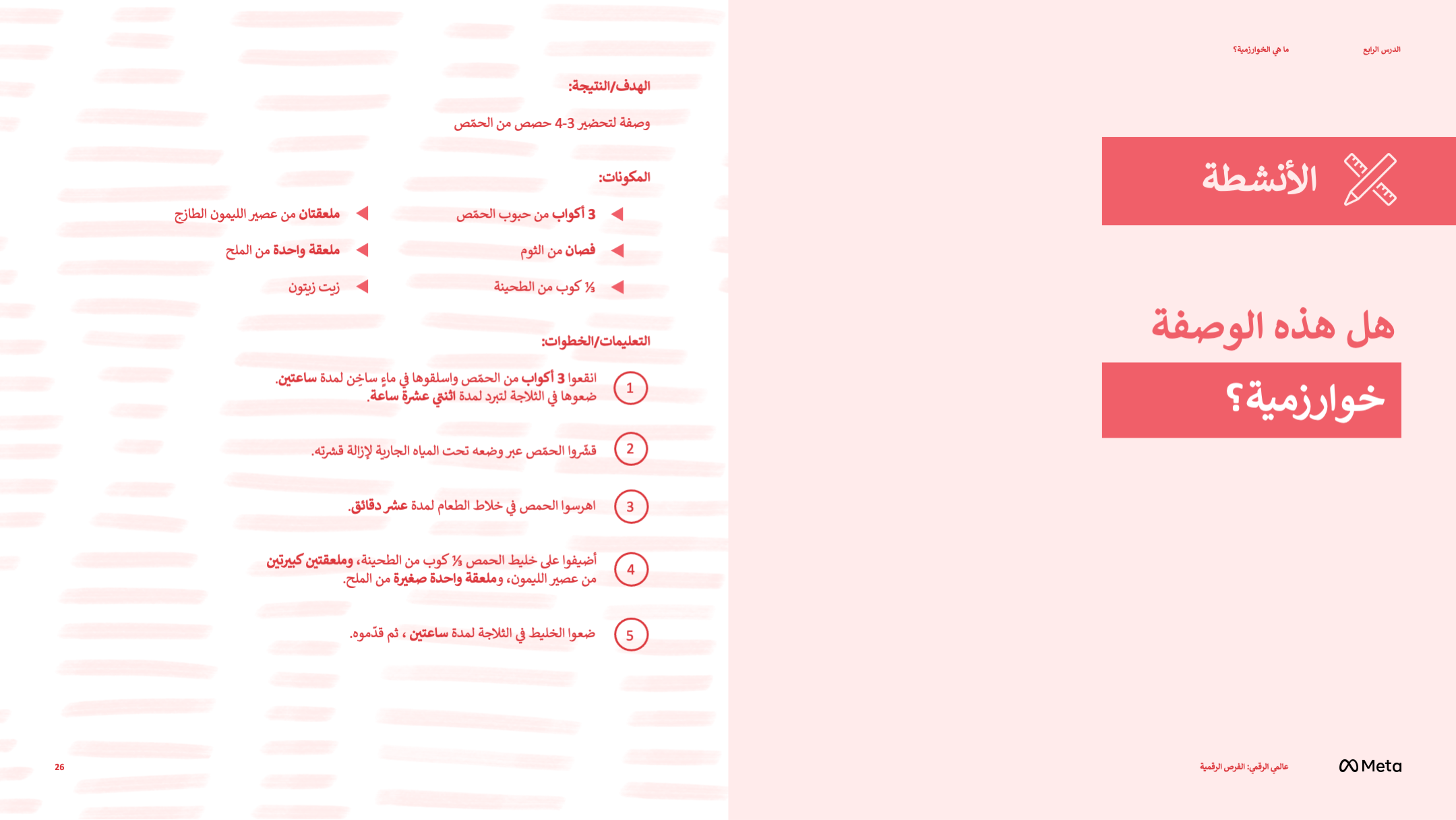 [Speaker Notes: ملاحظات المتحدث:
أخبر طلابك
دعونا نلقي نظرة على شكل هذه الوصفة كخوارزمية!

الآن، من المهم ملاحظة أن هناك العديد من الخصائص الأساسية للخوارزمية.
تفاعُل الصف
اكتب الخصائص التالية بالخط العريض على لوحة ورقية/ملصق أو سبورة.
أخبر طلابك
أولاً، يجب تحديد الهدف من الخوارزمية بدقة. على سبيل المثال، إذا كان الهدف في مثال الوصفة الذي استعرضناه هو "تحضير طبق من الحمّص"، فلن نعرف كيفية تحقيق هذا الهدف.
ثانيًا، يجب إعطاء التعليمات خطوة بخطوة بوضوح. إذا كانت الوصفة في منشوركم تمثل خوارزمية، فستتمكنون من إعطائها لشخص آخر، ومنها سيعرف الكمية الدقيقة للمكونات المطلوبة والخطوات المُتَّبعة في تحضير الحمّص بشكل صحيح، مثل مدة هرس خليط الحمّص.
ولكن هناك شيء من المرونة عند اتباع الوصفة. على سبيل المثال، قد يختلف الوقت اللازم لهرس خليط الحمّص، بحسب إذا ما كان الشخص الذي يطبخه يرى أنه جاهز أم لا (مثلاً، بناءً على تناسق الخليط). لذلك، من الأنسب أن تعطوا الوصفة نطاقًا من الوقت لهرس الخليط. إلا أنه، على نقيضنا، تحتاج خوارزمية الكمبيوتر إلى اتباع مجموعة دقيقة من التعليمات لإنجاز مهمة ما.
وثالثًا، يجب أن تكون الخوارزمية صحيحة. 
اسأل طلابك
يمكننا التفكير في عدد حصص الحمّص ومكاييل المكونات المقابلة كمُدخلات في مثال الوصفة الذي نطرحه. ينتج عن اتباع خطوات الوصفة (كما هو موضح في "الوصفة" - منشور المعلم) تحضير 3-4 حصص من الحمّص - مُخرجاتنا. ولكن ماذا لو احتجنا إلى تحضير 10 حصص من الحمّص؟ هل علينا أن نكتب خوارزمية جديدة تمامًا؟
أخبر طلابك
كلا، يمكننا بسهولة ضبط كمية المكونات حتى نتمكن من إدخال أي عدد من الحصص، من حصة فردية إلى 8 أو 9 أو 20 أو حسبما يُطلَب!

رغم أن فاعلية الخوارزمية ليست ضرورة حتمية، إلا أنها قد تكون ذات أهمية بالغة في مواقف معيّنة. بشكل عام، تشير الفاعلية إلى المواقف التي يتم فيها استخدام الموارد مثل المواد أو العمالة أو الوقت بشكل جيد، بدون إهدارها. في سياق خوارزميات الكمبيوتر، تشير الفاعلية عادةً إلى الوقت المستغرَق لإكمال الخوارزمية أو المساحة (أي الذاكرة) التي تشغلها الخوارزمية على الكمبيوتر. ولكن، في وصفة الحمّص الموجودة في منشوركم، نرى استخدامًا غير فعال للموارد (أي المال والتخزين) عندما نرى أن المكونات تتطلب كمية مُبالَغ فيها من الحمّص. 
في أي وصفة، تعد الفاعلية مهمة بشكل خاص لكبير الطهاة في مطعم شهير ومزدحم! وفي مثال الوصفة الموجودة في المنشور، فإن أخذ قسط من الراحة لمشاهدة برنامجكم التلفزيوني المفضّل لن يطيل فقط من مدة تحضيركم للوصفة، بل قد يكون أيضًا كارثيًا في هذه الحالة.
ستلاحظون أيضًا في أعلى الوصفة أن لديّ نتيجة أو هدف - أن ينتج عن الوصفة 3 إلى 4 حصص من الحمّص.

ملحوظة المدرّس
يمكن تطويع الوصفة أعلاه محليًا تبعًا لخبرات طلابك وسياقهم المحلي. يهدف هذا المثال إلى تعليم الطلاب عن المستوى اللازم من الدقة للخوارزمية. يجب تفصيل هذه الوصفة الثانية لتوضِّح للطلاب كيفية إعداد الخوارزمية.]
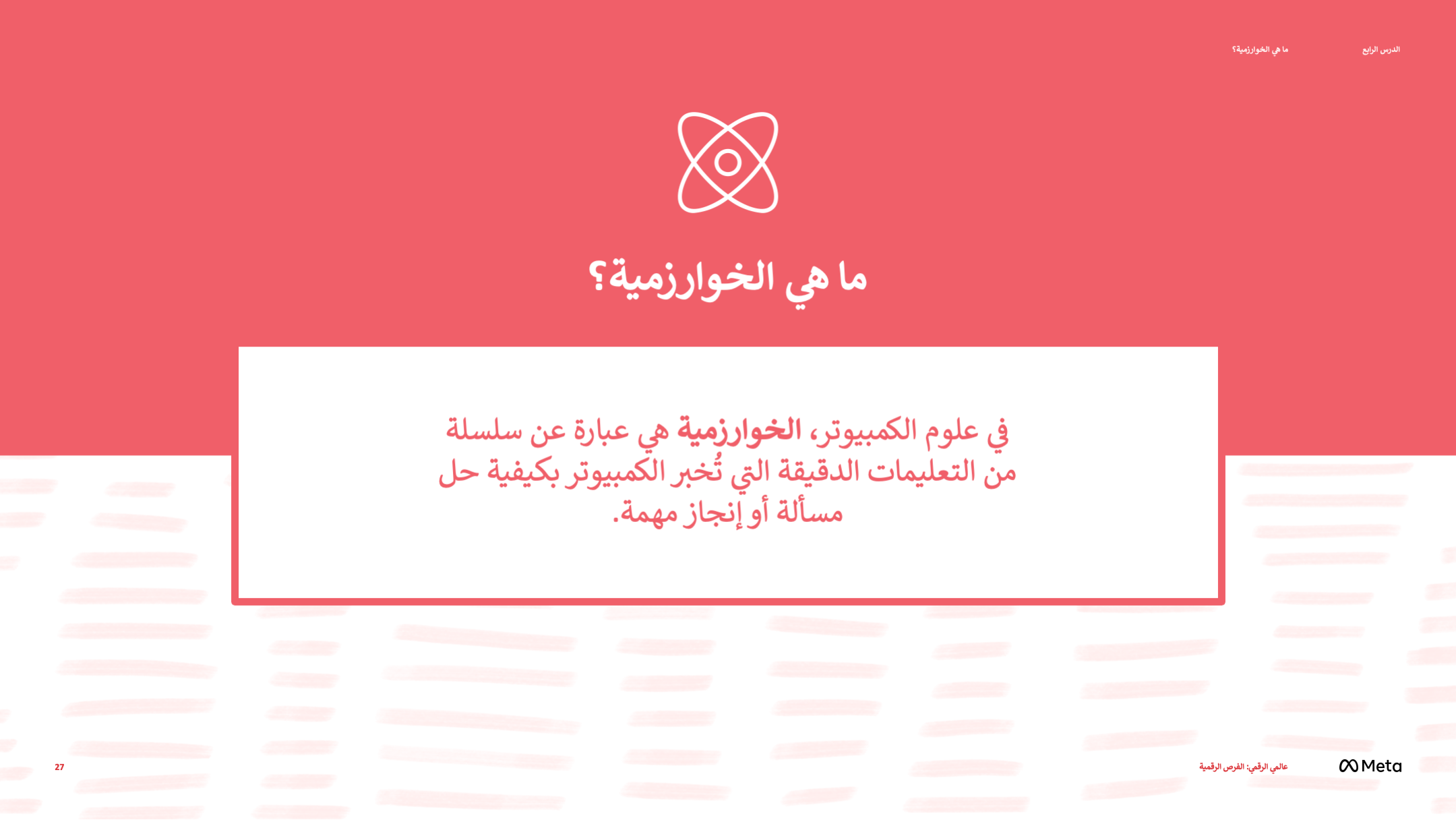 [Speaker Notes: ملاحظات المتحدث:
أخبر طلابك
عند ترجمة هذه الخصائص إلى خوارزميات الكمبيوتر، لنُلقِ نظرة مرة أخرى على كيفية وصفنا للخوارزميات التي تعمل على أجهزة الكمبيوتر. [اقرأ النقطة الثانية في منشور "ما هي الخوارزمية؟" .]
تفاعُل الصف
اعرض هذا التعريف، النقطة الثانية في منشور "ما هي الخوارزمية؟" على شاشة عرض.

أخبر طلابك
طريقة أخرى لاستعراض خوارزميات الكمبيوتر، هي [اقرأ النقطة الثالثة في منشور "ما هي الخوارزمية؟"]. .]

تفاعُل الصف
اعرض هذا التعريف، النقطة الثانية في منشور "ما هي الخوارزمية؟" على شاشة عرض.

أخبر طلابك
كما تعلمنا للتو، من الميزات المرغوبة في الخوارزمية هي أن تكون ذات فاعلية، والتي تتضمن، من بين أشياء أخرى، الوقت الذي يستغرقه الكمبيوتر لتشغيل الخوارزمية. ولكن، من الضروري لخوارزميات الكمبيوتر أن تكون المسألة/المهمة محددة جيدًا، والخطوات التفصيلية للإرشادات مُدرَجة بدقة وقابلة للتنفيذ بواسطة الكمبيوتر. لا يمكن أن تعمل خوارزميات الكمبيوتر وفقًا لأهداف وتعليمات غامضة.

طبيعة خوارزميات الكمبيوتر (كما هو موضح في التعريف الثالث في منشور "ما هي الخوارزمية؟" الخاص بكم) هي أن مُدخلاً أو مجموعة من المدخلات ذات الصلة بهدف الخوارزمية تنتج، عن طريق سلسلة من تعليمات الكمبيوتر القابلة للتنفيذ، مُخرجًا أو مخرجات وتحاول حل المسألة بشكل صحيح.

فيما يلي بعض الأمثلة على خوارزميات الكمبيوتر التي قد تقابلونها.

عندما تقودون سيارة، هناك مجموعة من خوارزميات الكمبيوتر التي تعمل. مثلاً، تكتشف المستشعرات البيانات التي يتم إدخالها مثل الكيلومترات المقطوعة والوقود المستهلَك وتحسب الكيلومترات المقطوعة باستهلاك الوقود (أي المخرجات). عند إدخال وجهة ما على خرائط Google (المُدخَل)، تنتج خرائط Google الطريق الأقصر كمُخرَج. عند طرح سؤال على Siri أو Alexa أو Google Assistant (المُدخَل)، فإن هذه الأنظمة (كما يُفترض!) يجب أن تنتج إجابات مفيدة (المُخرجات). وعندما تتصلون بالإنترنت للبحث عن شيء ما على محرك بحث، مثل Google، فإن نص الإدخال تنتج عنه مخرجات من أكثر المواقع الإلكترونية صلةً بالأمر.

ملحوظة المدرّس
يمكن تطويع الأمثلة أعلاه محليًا تبعًا لخبرات طلابك وسياقهم المحلي. الهدف من هذه الأمثلة هو تعريف الطلاب بالأجهزة أو المنصات الشائعة التي تستخدم خوارزمية لإكمال مهمة ما.]
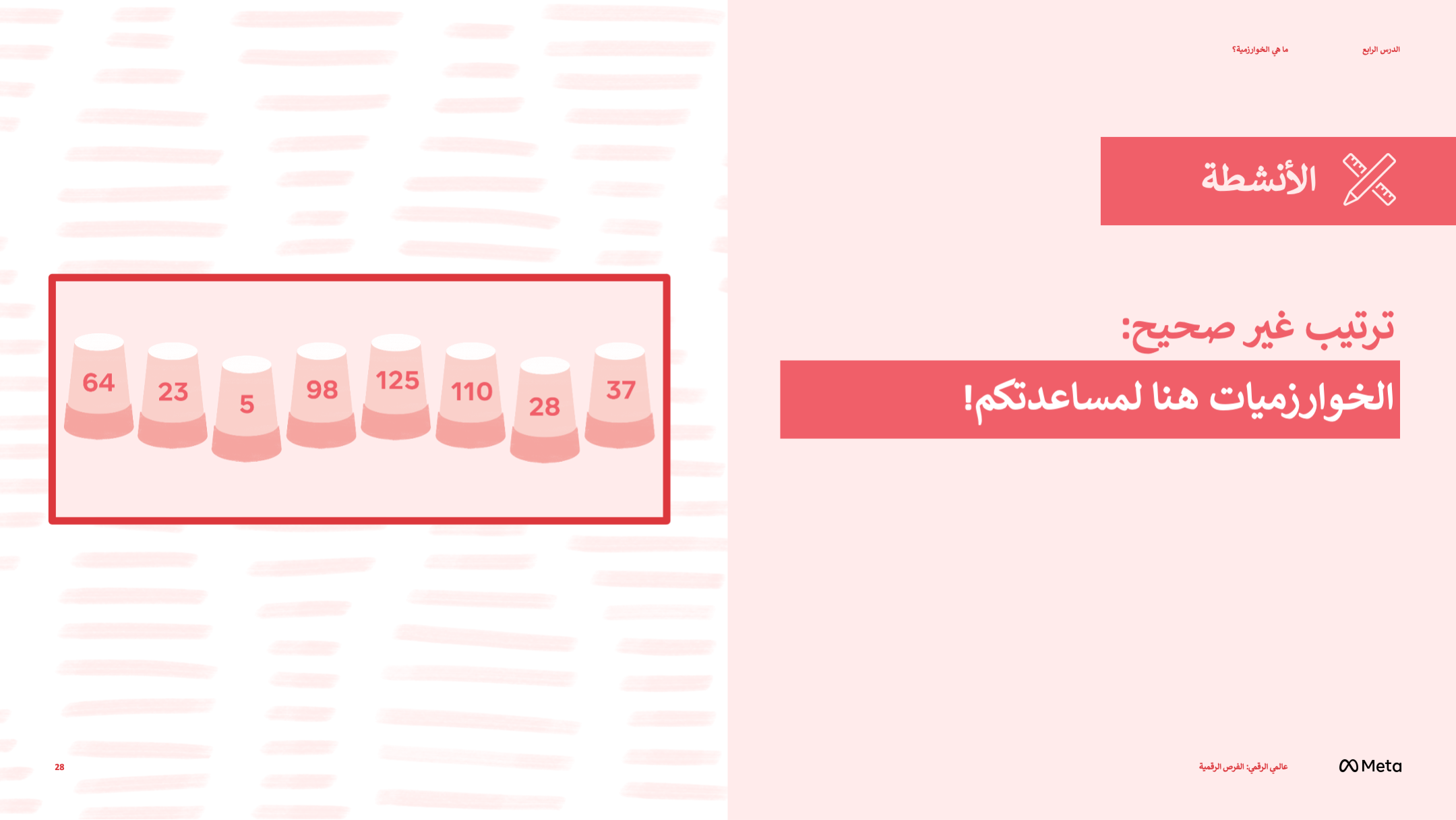 [Speaker Notes: ملاحظات المتحدث:

أخبر طلابك
اليوم، تتواجد خوارزميات الكمبيوتر في كل مكان.  فهي موجودة في أجهزتنا المحمولة، وأجهزة اللاب توب، والسيارات، والأجهزة المنزلية التي نستخدمها يوميًا. الخوارزميات - سواء كانت تساعدكم في تحضير كعكاتكم المفضلة أو الاستجابة لعمليات بحثكم عبر الإنترنت - موجودة حولنا في كل مكان.

ترتيب غير صحيح ــ الخوارزميات هنا لمساعدتكم!
تفاعُل الصف
قم بتجميع الأكواب البيضاء المرقمة بالترتيب التالي على الطاولة أمامك، من الأول إلى الأخير: 64، 23، 5، 98، 125، 110، 28، 37.

راجعوا صورة الترتيب بالفقاقيع رقم 1 من المنشور.
أخبر طلابك
لنستكشف نوعًا معينًا من الخوارزميات، يُسمّى خوارزمية الترتيب. عادةً ما يشير "الترتيب" إلى تنظيم قائمة من العناصر بحسب ترتيبٍ رقمي أو أبجدي. هناك العديد من الأمثلة على الحالات التي يكون فيها وجود الأشياء بترتيب معيّن أمرًا مهمًا حقًا، كما هو الحال في قائمة جهات اتصال الهاتف المحمول.
اسأل طلابك
هل يمكن لأحدكم التفكير في أمثلة أخرى؟ قد تتضمن الأمثلة الأخرى فهرس الكتب أو مُدخلات القواميس أو ترتيب الكتب في المكتبة.
أخبر طلابك
تُعد خوارزميات الترتيب عائلة أساسية من الخوارزميات في علوم الكمبيوتر ولها نطاق واسع من التطبيقات. عندما تقوم منظمة الصحة العالمية، على سبيل المثال، بجمع تواليات (أي معدلات) الإصابة بمرض معيّن عبر مئات المناطق حول العالم، تقوم خوارزميات الترتيب في الكمبيوتر بتنظيم البيانات بشكل منهجي تصاعديًا أو تنازليًا في جداول ورسوم بيانية وتحليلات للبيانات.
لننظر في بعض الأمثلة الأخرى لخوارزميات الترتيب. في كل مرة تقومون فيها بالبحث عبر الإنترنت باستخدام محرك بحث، مثل Google، تتم معالجة بحثكم بواسطة العديد من الخوارزميات المعقدة، باستخدام خوارزميات الترتيب المُدمَجة في العملية. وعندما تدخلون على الإنترنت للعثور على المطعم الأكثر شهرة بالقرب منكم، تقوم خوارزميات الكمبيوتر، على مواقع الويب مثل TripAdvisor، بفرز هذه المطاعم حسب القرب والتقييمات التي يوفرها مستخدمو موقع الويب.

ملحوظة المدرّس
يمكن تطويع الأمثلة أعلاه محليًا تبعًا لخبرات طلابك وسياقهم المحلي. الهدف من هذه الأمثلة هو تعريف الطلاب بالأجهزة أو المنصات الشائعة التي تستخدم خوارزمية لإكمال مهمة ما.]
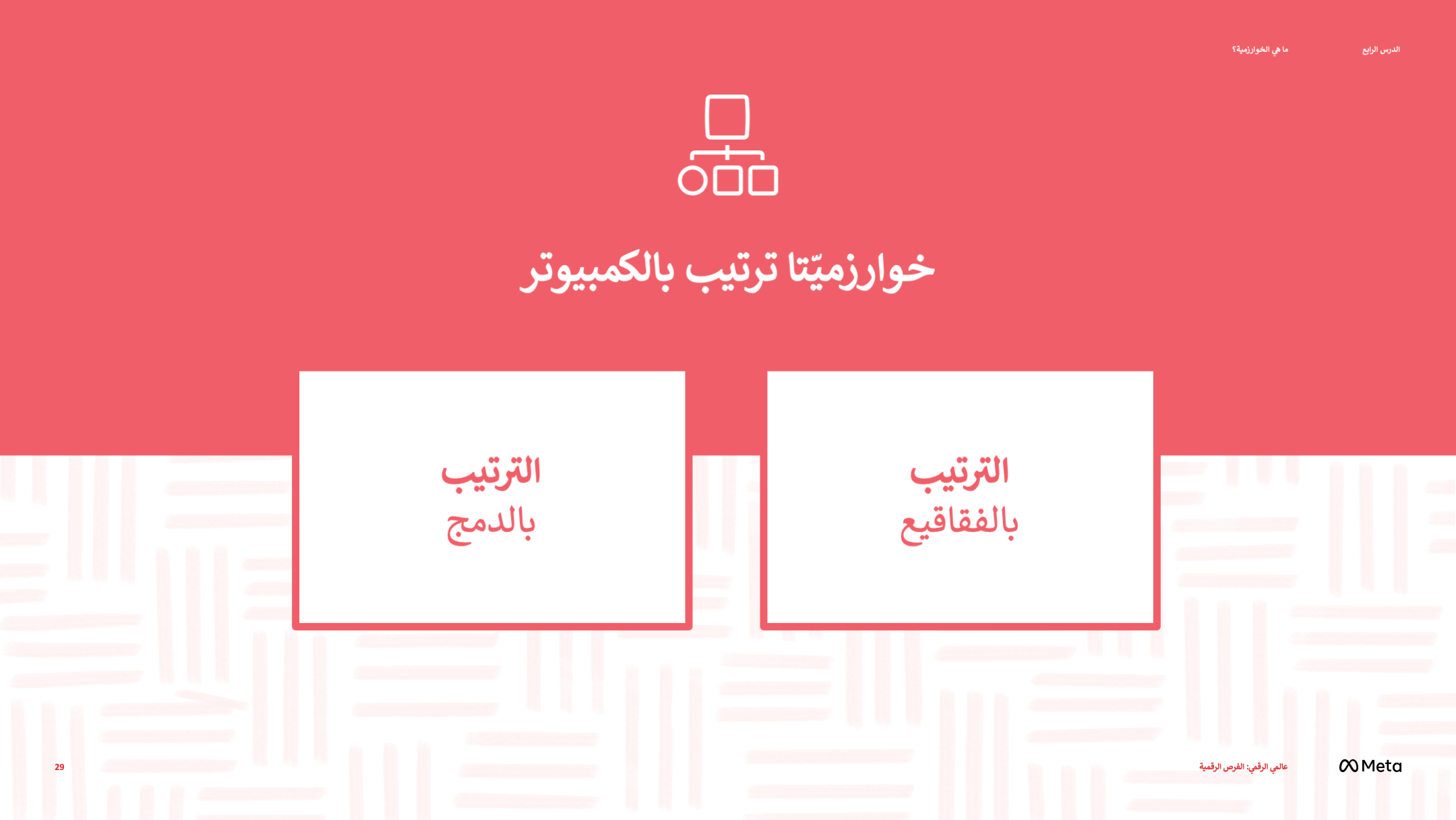 [Speaker Notes: ملاحظات المتحدث:
أخبر طلابك
لنطَّلِع على خوارزميتيّ ترتيب بالكمبيوتر. إحداها تُعرَف بالترتيب بالفقاقيع. والأخرى بالترتيب بالدمج ـ أي ترتيب قائم على استراتيجية فرِّق تسُد.]
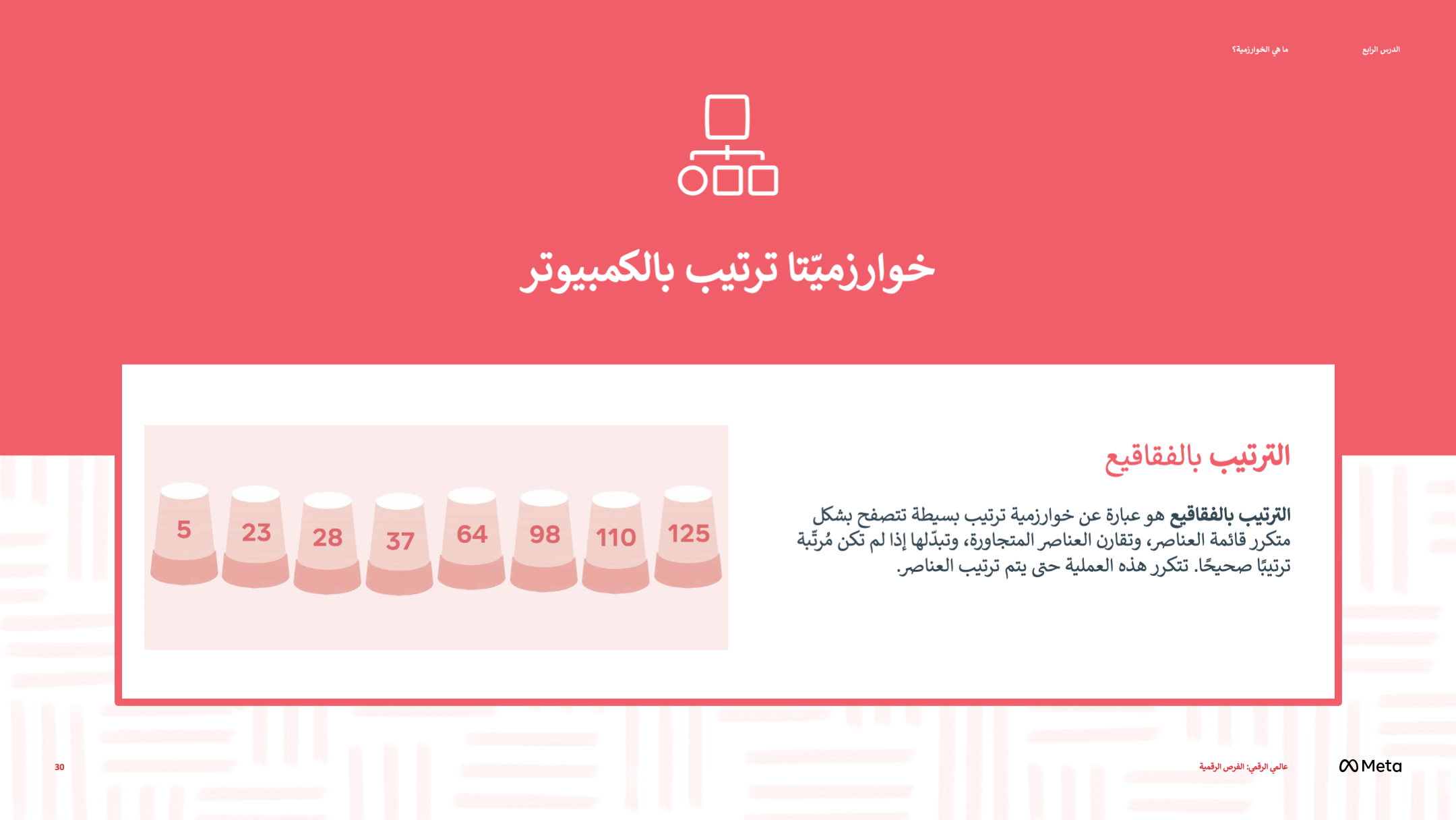 [Speaker Notes: ملاحظات المتحدث:

أخبر طلابك
اعرض التعريف التالي للترتيب بالفقاقيع على شاشة العرض.
الترتيب بالفقاقيع هو عبارة عن خوارزمية ترتيب بسيطة تتصفح بشكل متكرر قائمة العناصر، وتقارن العناصر المتجاورة، وتبدّلها إذا لم تكن مُرتّبة ترتيبًا صحيحًا. تتكرر هذه العملية حتى يتم ترتيب العناصر.
الآن، سأشرح لكم ما هو الترتيب بالفقاقيع باستخدام هذه الأكواب الثمانية المرقّمة أمامي. هدفي هو ترتيب هذه الأكواب تصاعديًا. ابدأ بزوج الأكواب المرقميْن بـ 64 و23.
لنقارن أول كوبين ـ 64 و23.
إنهما غير مُرتّبَين ـ 23 أصغر من 64. إذًا، يجب تبديل هذين الكوبين بحيث يأتي 23 قبل 64.
راجعوا صورة الترتيب بالفقاقيع رقم 2 من المنشور.
الآن، لننظر إلى الكوبيْن المجاوريْن المرقميْن بـ 64 و5. بما إن 5 أصغر من 64، فإن ترتيب الكوبيْن غير صحيح. بالتالي، سأقوم بتبديلهما.

راجعوا صورة الترتيب بالفقاقيع رقم 3 من المنشور.
بعد ذلك، لنقارن الزوج المجاور المرقميْن 64 و98. لأن ترتيب الزوج صحيح، لن أقوم بتبديل هذيْن الكوبيْن.
بعد ذلك، سأقارن الزوج المجاور المرقميْن 98 و125. كما سبق، لأن ترتيب الزوج صحيح، لن أقوم بتبديل هذيْن الكوبيْن.
سأتابع على النحو ذاته مع زوج الأكواب المجاور، المرقميْن 125 و110، وسأقوم بتبديلهما.
راجعوا صورة الترتيب بالفقاقيع رقم 4 من المنشور.
بعد ذلك، سأبدِّل الكوبيْن المرقميْن 125 و28.
راجعوا صورة الترتيب بالفقاقيع رقم 5 من المنشور.
وأخيرًا، سأبدِّل الكوبيْن المرقميْن 125 و37.

راجعوا صورة الترتيب بالفقاقيع رقم 6 من المنشور.
يمكننا أن نرى أن ترتيب الأكواب لا يزال غير تصاعدي. ولكن، لنلاحظ بضع الأمور.
أولاً، لقد أجريْتُ مقارنات بين سبع أزواج من الأرقام.
ثانيًا، انتقلَ الكوب الذي يحمل الرقم الأكبر في هذه القائمة، 125، إلى نهاية الصف، حيث يجب أن يكون. تصاعد هذا الرقم كالفقاعة إلى نهاية القائمة.

سأكرر هذه العملية بالعودة إلى أول كوبين في الصف، المرقمين 23 و5.
هذه المرة، لنقارن الأكواب معًا - ونختر بين التبديل أو عدم التبديل.
تفاعُل الصف
أثناء تنقلك على طول الصف، اسأل المشاركين إن كانوا يرون إنه يجب تبديل الأكواب أم لا، "تبديل أم عدم تبديل؟" إجراء هذه العملية للمرة الثانية ينتج عنه الترتيب التالي للأكواب: 5، 23، 64، 98، 28، 37، 110، 125. اجذب انتباه المشاركين إلى أنه في هذه المرة، كان علينا فقط إجراء ست مقارنات، لأننا عرفنا من جولة المقارنات الأولى أن 125 هو الرقم الأكبر. لهذا، لم نكن بحاجة إلى المقارنة بين 110 و125.
اسأل طلابك
هل ترى ما حققناه في الجولة الثانية من المقارنات؟
تفاعُل الصف
لا يزال ترتيب الأكواب غير صحيح، ولكن ثاني أكبر رقم (110) يوجد الآن قبل أكبر رقم، 125، حيث يجب أن يكون.
أخبر طلابك
بما إن ترتيب الأكواب لا يزال غير صحيح، نحن نحتاج إلى مراجعة الصف مرة أخرى. مرة أخرى، نبدأ من البداية، بالكوبيْن رقم 5 و23. أثناء تنقلك على طول الصف، اسأل المشاركين إن كانوا يرون إنه يجب تبديل الأكواب أم لا، "تبديل أم عدم تبديل؟" إجراء هذه العملية للمرة الثالثة ينتج عنه الترتيب التالي للأكواب: 5، 23، 64، 28، 37، 98، 110، 125.
اسأل طلابك
هل ترون لماذا احتجنا إلى إجراء خمس مقارنات فقط في الجولة الثالثة؟
تفاعُل الصف
تم إجراء خمس مقارنات فقط لأننا، من الجولة الثانية، علمنا أن أكبر رقمين في المجموعة (110 و125) تم وضعهما بشكل صحيح في النهاية. لهذا، لم نكن بحاجة إلى المقارنة بين 98 و110، أو بين 110 و125.
أخبر طلابك
نحن نحرز تقدمًا، لكن لا يزال ترتيب الأكواب غير تصاعدي. أعلم أن هذا يبدو أنه يستغرق وقتًا أطول مما يجب! لكن أجهزة الكمبيوتر أسرع بكثير من البشر، كما سنرى طريقة أسرع لترتيب هذه الأرقام قريبًا جدًا!
الآن، لنراجع الصف مرة أخرى باستخدام نفس العملية. كما سبق، سنعود إلى بداية الصف، بالأكواب المرقّمة 5 و23.
تفاعُل الصف
أثناء تنقلك على طول الصف، اسأل المشاركين إن كانوا يرون إنه يجب تبديل الأكواب أم لا، "تبديل أم عدم تبديل؟" إجراء هذه العملية للمرة الرابعة ينتج عنه الترتيب التالي للأكواب: 5، 23، 28، 37، 64، 98، 110، 125. اجذب انتباه المشاركين إلى أننا قمنا هذه المرة بأربع مقارنات فقط. من الجولة الثالثة، علمنا أن أكبر ثلاثة أرقام في المجموعة (98 و110 و125) تم وضعها بشكل صحيح في النهاية. لهذا، لم نكن بحاجة إلى المقارنة بين الأزواج 64 و98، و98 و110، و110 و125.
أخبر طلابك
الآن تم ترتيب الأكواب تصاعديًا.

راجعوا صورة الترتيب بالفقاقيع رقم 7 من المنشور.
اسأل طلابك
ما رأيكم في الترتيب بالفقاقيع من حيث كمّ العمل الذي تطلبّه؟ الإجابة المحتملة هي أنه على الرغم من أن الترتيب بالفقاقيع بسيط، إلا أنه قد يستغرق وقتًا طويلاً للغاية بسبب كل المقارنات التي تم إجراؤها.
أخبر طلابك
تضمّن هذا الترتيب 22 مقارنة [محسوبة بإجمالي 7 مقارنات (الجولة الأولى) + 6 مقارنات (الجولة الثانية) + 5 مقارنات (الجولة الثالثة) + 4 مقارنات (الجولة الرابعة)].
لنفترض أن كل مقارنة تستغرق ثانية واحدة. إذًا، سيستغرق إتمام هذا الترتيب 22 ثانية.
ولكن لنفترض الآن أن شخصًا ما قد أعطانا قائمة تشمل 1000 رقم لترتيبهم تصاعديًا. في هذه الحالة، قد يتطلب الترتيب بالفقاقيع ما يقرب من نصف مليون مقارنة. سيستغرقنا هذا الأمر 5.8 يومًا حتى يكتمل - بدون أخذ أي استراحة!
أما تشغيل هذه الخوارزمية على جهاز كمبيوتر، مع قائمة غير مرتّبة من ثمانية أرقام (كما في مثالنا)، فمن شأنه أن يرتّب القائمة على الفور تقريبًا!
ولكن في حالة قائمة غير مُرتّبة من 1000 رقم، ستستغرق الخوارزمية بضع دقائق، وهو في الواقع وقت طويل بالنسبة للكمبيوتر.
الترتيب بالفقاقيع بسيط ولكنه غير فعال. تقوم العديد من خوارزميات الكمبيوتر الأخرى بالترتيب بشكل أسرع وأكثر كفاءة. من بينها الترتيب بالدمج.]
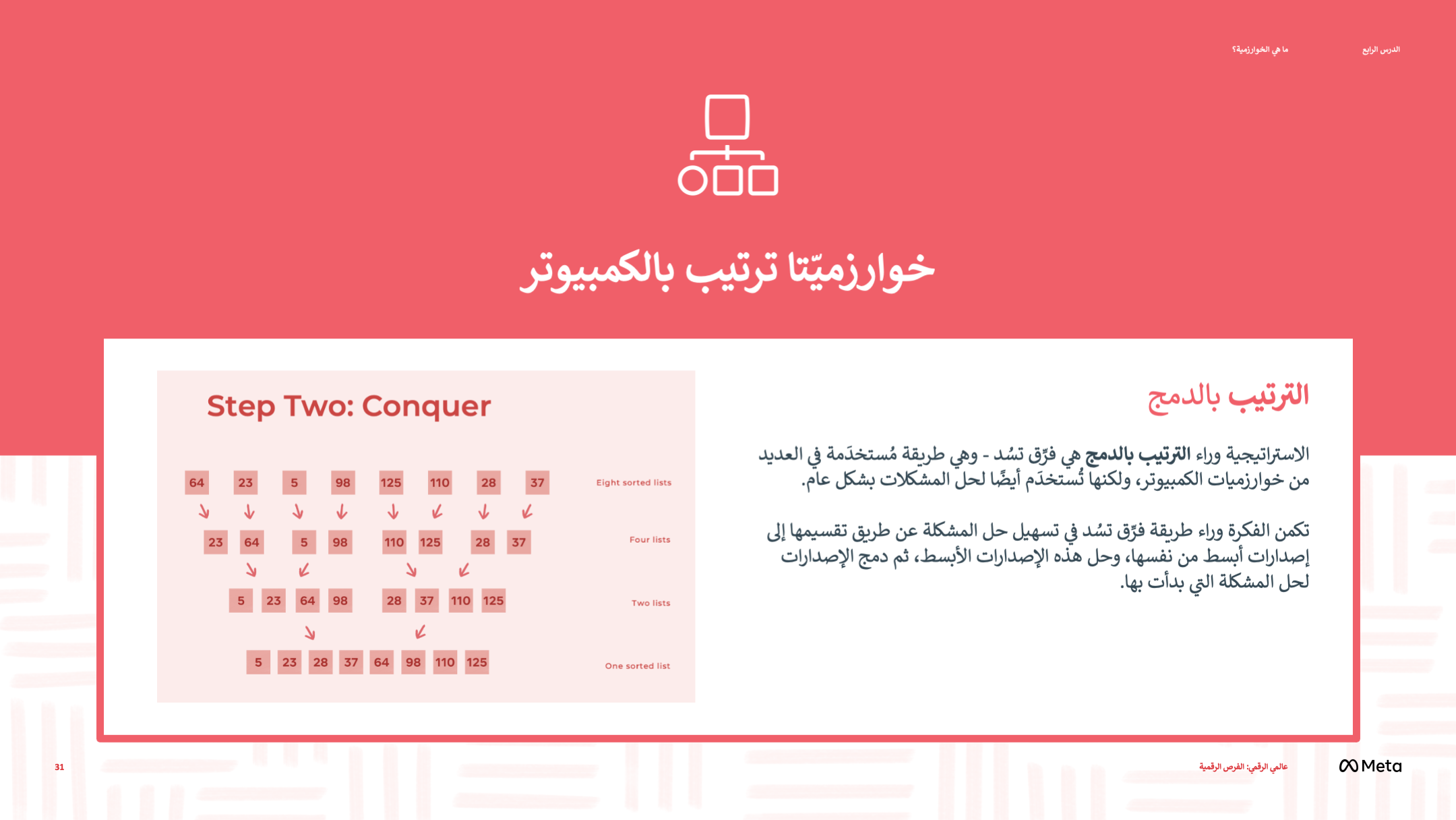 [Speaker Notes: ملاحظات المتحدث:

أخبر طلابك
الاستراتيجية وراء الترتيب بالدمج هي فرِّق تسُد - وهي طريقة مُستخدَمة في العديد من خوارزميات الكمبيوتر، ولكنها تُستخدَم أيضًا لحل المشكلات بشكل عام.

تكمن الفكرة وراء طريقة فرِّق تسُد في تسهيل حل المشكلة عن طريق تقسيمها إلى إصدارات أبسط من نفسها، وحل هذه الإصدارات الأبسط، ثم دمج الإصدارات لحل المشكلة التي بدأت بها.

لنوضح الترتيب بالدمج باستخدام أكوابنا المرقّمة الثمانية.

تفاعُل الصف
أعِد ترتيب الأكواب مرة أخرى بحيث تظهر الأكواب المرقّمة بنفس الترتيب الذي ظهرت به في بداية هذا النشاط: 64، 23، 5، 98، 125، 110، 28، و37.

راجعوا صورة الترتيب بالفقاقيع رقم 1 من المنشور.]
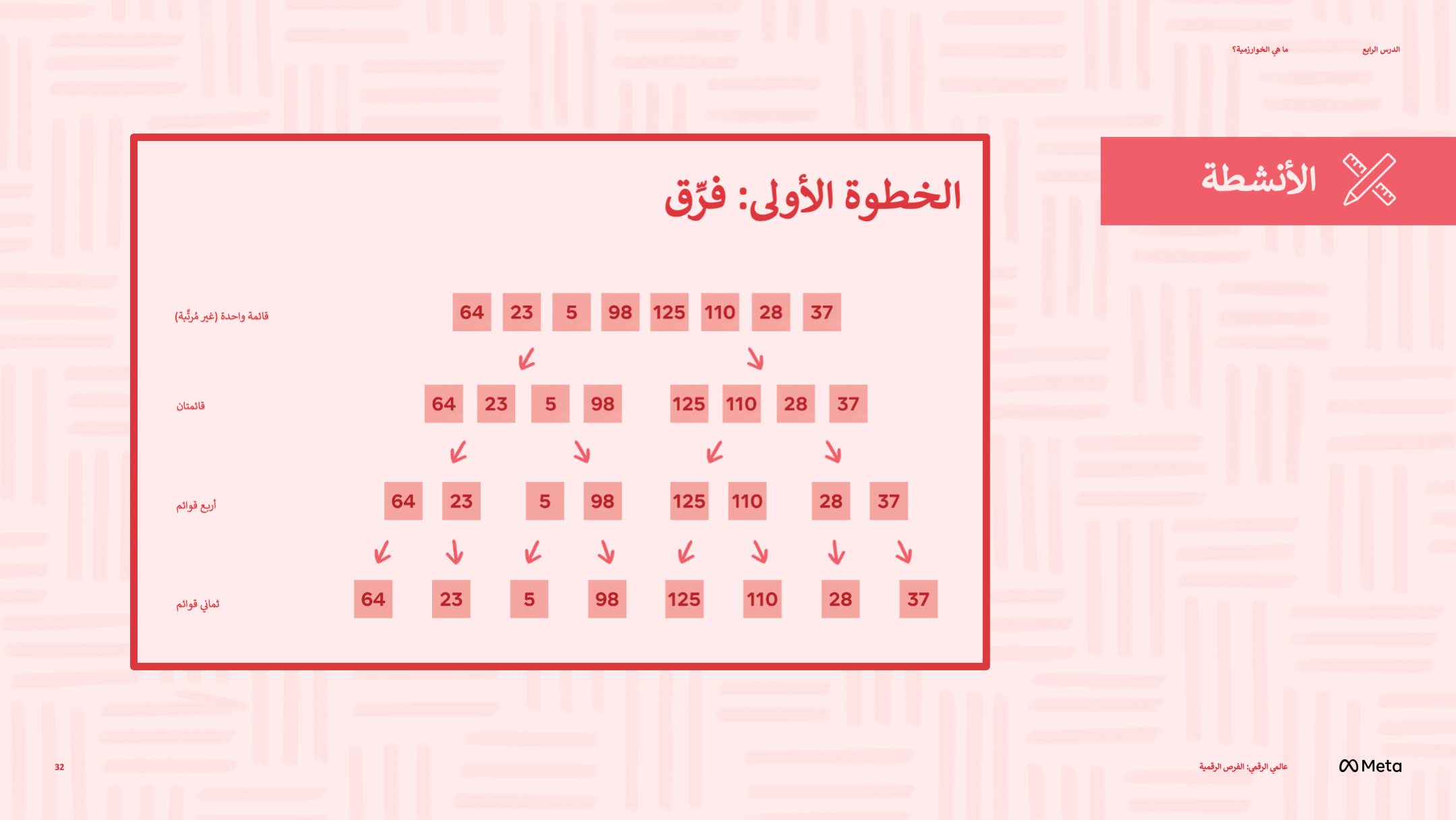 [Speaker Notes: ملاحظات المتحدث:

أخبر طلابك
الجزء الأول من الترتيب بالدمج هو "فرِّق".
تفاعُل الصف
اعرض الترتيب بالدمج — الخطوة الأولى: مخطط فرِّق على شاشة العرض.

عُد إلى الخطوة الأولى: مُخطط فرِّق.
أخبر طلابك
بالنظر إلى هذا المخطط، سنأخذ الأكواب الموجودة أمامنا وإذا قمنا بالتقسيمات الفرعية الموضّحة في المخطط، فسينتهي بنا الأمر بتفريق الأكواب الثمانية [الموضحة في الصف "ثمانية قوائم"].
تفاعُل الصف
فرِّق الأكواب الثمانية.
أخبر طلابك
الآن، بدلاً من قائمة من ثمانية عناصر (أي أرقام)، ينتهي بنا الأمر بثماني قوائم يحتوي كل منها على عنصر واحد. يتم ترتيب كل قائمة من هذه القوائم وحيدة العنصر، لأنها تحتوي على رقم واحد فقط. لقد قسَّمنا المشكلة إلى أصغر أجزاء ممكنة.]
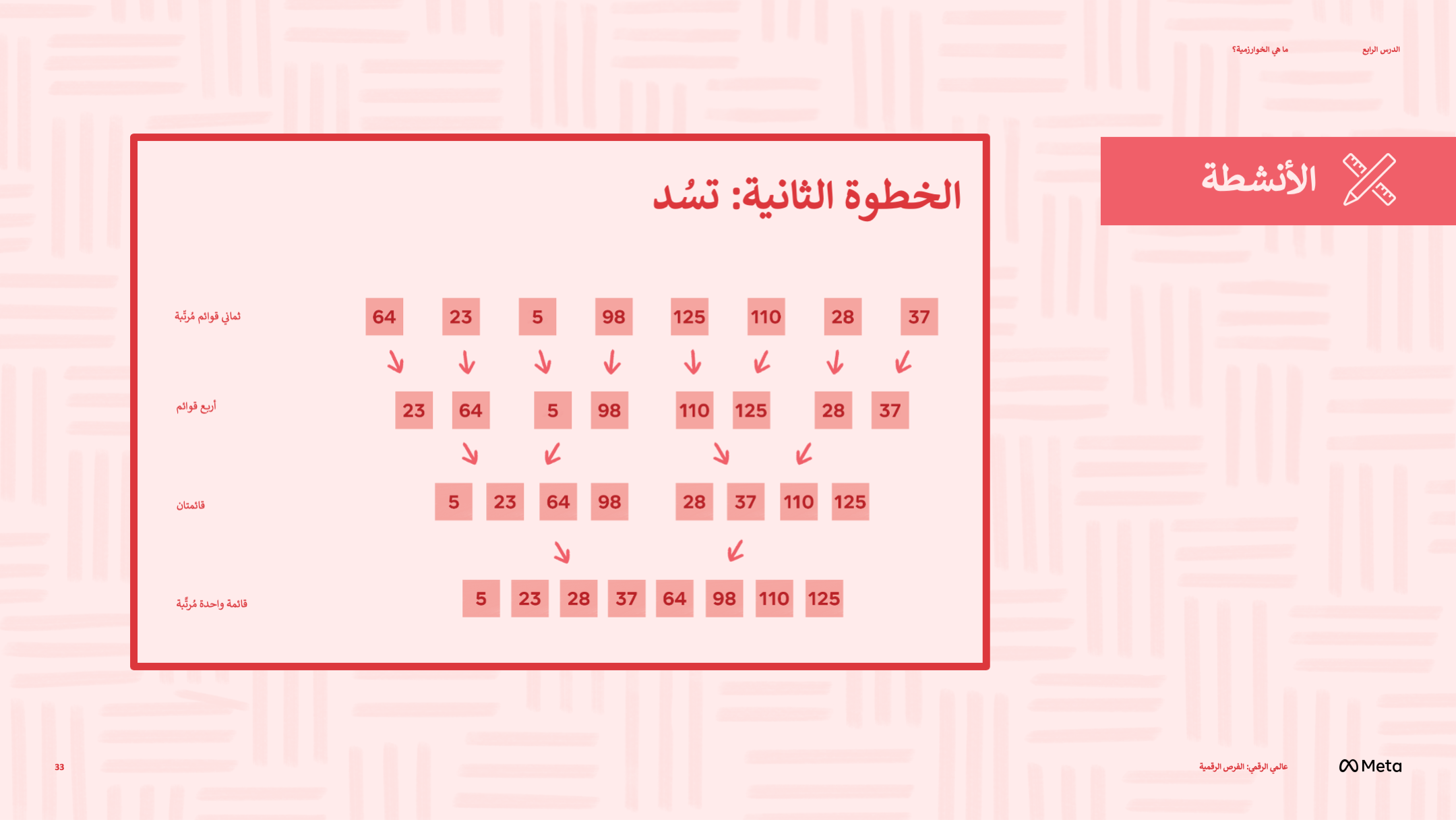 [Speaker Notes: ملاحظات المتحدث:

أخبر طلابك
الجزء الثاني من الترتيب بالدمج هو "تسُد".
تفاعُل الصف
اعرض الترتيب بالدمج — الخطوة الثانية: مخطط تسُد على شاشة العرض.

عُد إلى الخطوة الثانية: مخطط تسُد.
أخبر طلابك
نرى من المخطط أننا نأخذ أولًا القوائم الثماني المُرتّبة وندمجها في أربعة أزواج مرتّبة.
لنشرح هذا باستخدام أول كوبيْن.
ندمج القائمة المرقّمة المفردة 64 مع القائمة المرقّمة المفردة 23 عن طريق إخراج الكوب ذي الرقم الأصغر، 23، أولاً.
تفاعُل الصف
حرّك الكوب المرقّم 23 أمام الكوب المرقّم 64.
إذًا، ما تبقّى هو القائمة المرقّمة الفردية 64. نأخذ هذا الكوب ونضعه بجانب 23.
ثم نضع الكوب المرقّم 64 بجانب الكوب المرقّم 23.
أخبر طلابك
سنكرر هذه العملية للأكواب المتبقية.
إذا واصلنا على هذا النحو، فسننتهي بأربع قوائم، كل منها مرتّب.
تفاعُل الصف
ضع الأكواب بالترتيب الموضّح في صف "القوائم الأربع" للترتيب بالدمج - الخطوة الثانية: مخطط تسُد.
أخبر طلابك
الآن، سنقوم بدمج أول زوجين مرتّبين لإنشاء قائمة واحدة من أربعة أكواب مرقّمة مرتّبة.
دعوني أريكم كيف نقوم بذلك.
أولاً، ننظر إلى الأكواب الأولى في كل زوج (23 و5). نأخذ الكوب الأصغر من حيث العدد. في هذه الحالة، سيكون الكوب المرقّم 5.
تفاعُل الصف
ضعوا هذا الكوب المرقّم أمام الأكواب الأخرى.

ثم، في القائمتين المتبقيّتين [القائمة التي تحتوي على 23 و64 والقائمة التي تحتوي على 98، مع ملاحظة إزالة الـ 5 في الخطوة السابقة]، ننظر مرة أخرى إلى الكوب الأول في كل من هاتين القائمتين.

سنقوم بسحب الكوب الأصغر من حيث العدد. في هذه الحالة، هو 23.
خذ الكوب 23 وضَعه بجانب الكوب المرقّم 5.

الآن، تتبقى لدينا قائمتان برقم واحد في كل منهما.

سنأخذ الرقم الأصغر من هاتين القائمتين، وهو 64 ونضعه بجوار 23. [خذوا الكوب 64 وضعوه بجانب الكوب المرقّم 23.]

أخيرًا، سنضع آخر كوب مُرقَّم، 98، بجوار 64.
خذوا الكوب 98 وضعوه بجانب الكوب المرقّم 64.
أخبر طلابك
الآن، لدينا قائمة بأربعة أكواب مرقّمة مرتّبة.

بعد ذلك، سنكرر نفس العملية مع هذين الزوجين من الأكواب. [أشِر إلى أزواج الأكواب المرقّمة 110 و125 و28 و37.]
تفاعُل الصف
لا تنفّذ هذه العملية فعليًا. بدلاً من ذلك، حدد الشكل الذي ستبدو عليه النتيجة النهائية بالإشارة إلى الطريقة التي سيتم بها دمج الأكواب المرقمة 110 و125 و28 و37، المتوفرة في صف "القائمتين" من الترتيب بالدمج - الخطوة الثانية: مخطط تسُد.
أخبر طلابك
أخيرًا، كما يوضح المخطط، لدينا قائمتان مرتّبتان. الآن، سندمج هاتين القائمتين. سنتبع نفس النهج الذي اتبعناه سابقًا (حيث دمجنا أربع قوائم في قائمتين).
تفاعُل الصف
أشر إلى صف "القوائم الأربع" وصف "القائمتين" في الترتيب بالدمج - الخطوة الثانية: مخطط تسُد.

الآن قد اكتمل ترتيب قائمة الأكواب المرقّمة الخاصة بنا!

أشر إلى صف "القائمة الواحدة المرتّبة" من الترتيب بالدمج - الخطوة الثانية: مخطط تسُد.

تم حل المسألة!]
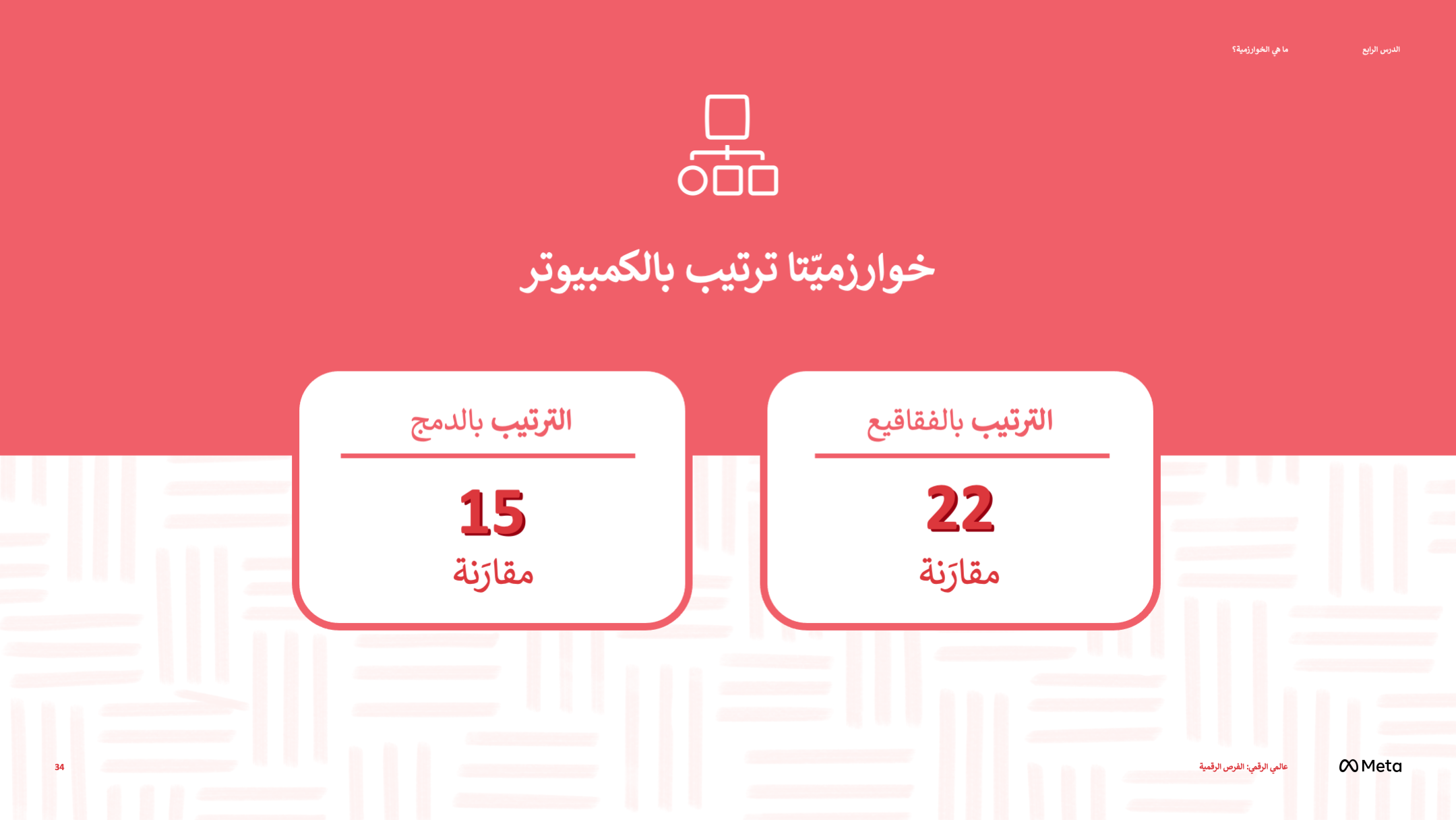 [Speaker Notes: ملاحظات المتحدث:
أخبر طلابك
اشتمل هذا الترتيب بالدمج على 15 مقارنة، مقابل 22 مقارنة في مثالنا الذي استخدمنا فيه الترتيب بالفقاقيع.

الرابح هو الترتيب بالدمج!

عند تنفيذ الترتيب بالفقاقيع والترتيب بالدمج على جهاز كمبيوتر للحصول على قائمة بآلاف الأرقام، يستغرق الترتيب بالدمج أجزاء من الثانية، بينما يُحسَب وقت تشغيل الترتيب بالفقاقيع بالدقائق. الترتيب بالدمج أكثر كفاءة بشكلٍ كبير من الترتيب بالفقاقيع.]
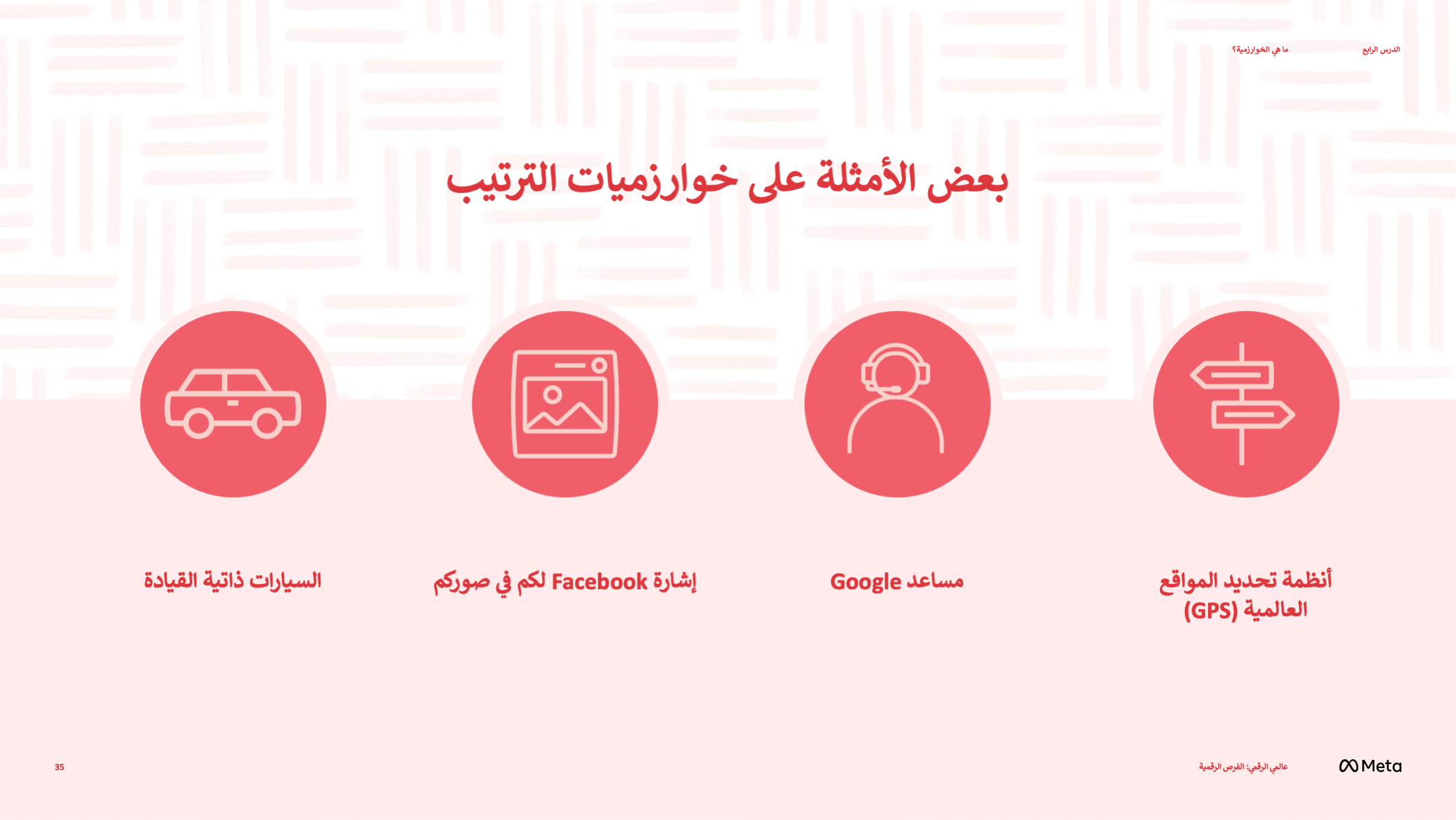 [Speaker Notes: ملاحظات المتحدث:
أخبر طلابك
في هذا النشاط، استعرضنا طريقتين، من ضمن طرقٍ متعددة، تستخدمهما أجهزة الكمبيوتر لترتيب البيانات.

وليس من غير المألوف أن تقوم خوارزميات متعددة بإنجاز نفس المهمة. ومع ذلك، فإن بعض الخوارزميات أسرع وأكثر كفاءة من غيرها، كما رأينا في حالة الترتيب بالدمج وفقًا لطريقة فرِّق تسُد، في مقابل الترتيب بالفقاقيع البسيط ولكن الذي يستغرق وقتًا أطول.

تُعدّ خوارزميات الفرز عائلة مهمة من خوارزميات الكمبيوتر، ولها العديد من التطبيقات المفيدة.

تشمل عائلات الخوارزميات الأخرى خوارزميات البحث، وخوارزميات البحث عن الطرق التي تستخدمها أنظمة GPS لتحديد المواقع، وخوارزميات التشفير التي تؤمّن الرسائل عبر الإنترنت.

في السنوات الأخيرة، ربما تكونون قد سمعتم عن خوارزميات التعلّم الآلي للذكاء الاصطناعي، ومن المرجّح أنكم صادفتموها. تنشأ هذه الخوارزميات عن خوارزميات الكمبيوتر التقليدية القابلة للبرمجة. الأمر المهم في خوارزميات التعلّم الآلي للذكاء الاصطناعي هو أنها تتعلّم (تتدرّب) بمفردها من البيانات والكثير منها، بهدف تحسين استجاباتها. بعض الأمثلة على التعلّم الآلي للذكاء الاصطناعي هي عندما يشير Facebook لكم في صوركم، ويجيب مساعد Google على أسئلتكم، وعندما تظهر السيارات ذاتية القيادة على الطرق.

ملحوظة المدرّس
يمكن تطويع المثال أعلاه محليًا تبعًا لخبرات طلابك وسياقهم المحلي. الهدف من هذه الأمثلة هو تعريف الطلاب بالمواقع الشائعة التي تستخدم التعلُّم الآلي للذكاء الاصطناعي لإتمام مهمة ما.]
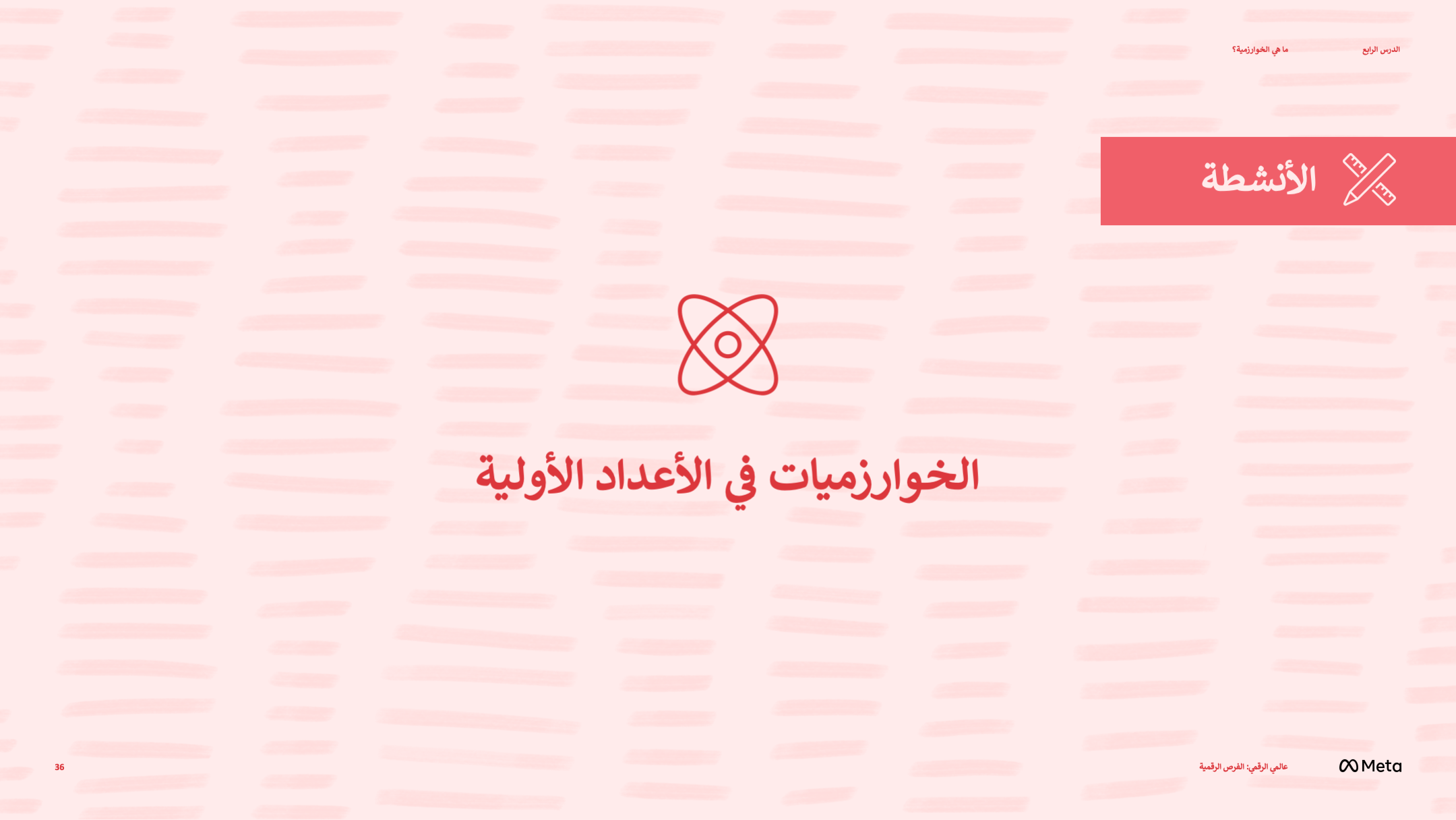 [Speaker Notes: ملاحظات المتحدث:
الخوارزميات في الأعداد الأولية
أخبر طلابك
دعونا نلقي نظرة على مسألة دفعت حدود التفكير الخوارزمي لأكثر من 2000 عام - إيجاد الأعداد الأولية.

للتذكير، العدد الأولي هو مجرد عدد صحيح أكبر من 1 لا يقبل القسمة إلا على 1 وعلى نفسه. مثلاً، 2 و3 و5 و7 و11 هي أعداد أولية.

والرقم 6 ـ على سبيل المثال ـ ليس عددًا أوليًا، لأن 6 يقبل القسمة على 1 و2 و3 و6. كذلك الرقم 15 ليس عددًا أوليًا ـ لأنه يقبل القسمة على 1 و3 و5 و15.

في الواقع، تُعدّ الأعداد الأولية اللبنات الأساسية لنظام الأرقام لدينا، وهي تلعب اليوم دورًا مهمًا في التشفير وأمان الإنترنت.

إن أمان المعاملات عبر الإنترنت، مثل شراء السلع ببطاقة الائتمان، يعتمد على التشفير (أي علم تشفير الرسائل) بأعداد أولية كبيرة جدًا - أعداد أولية بمئات أو حتى آلاف الأرقام.

على الرغم من وجود عدد لا حصر له من الأعداد الأولية، إلا أن العثور على أعداد أولية كبيرة جدًا أمر صعب للغاية.

لنُلقِ نظرة على مشكلة أبسط - العثور على جميع الأعداد الأولية حتى 100، مع تمرين ممتع يمكنكم القيام به في ثنائيات.
تفاعُل الصف
وزع منشورات "الخوارزميات في حقبة الأعداد الأولية" مع أقلام جافة ورصاص. 
أخبر طلابك
لنستعرض الأعداد الصحيحة حتى 100 بترتيب تصاعدي باستخدام المصفوفة العشرية المُبيّنة في منشوركم.

اشطبوا 1 ثم اشطبوا جميع الأعداد الزوجية - مضاعفات 2 (أي الأرقام التي تقبل القسمة على 2) - باستثناء 2. ثم ارسموا دائرة حول 2، لأنها عدد أولي.
اسأل طلابك
في رأيكم، ما الخطوة التالية؟
اشطبوا جميع مضاعفات 3 (أي الأرقام القابلة للقسمة على 3)، باستثناء 3. ارسموا دائرة حول 3، لأنها عدد أولي. لاحظوا أن بعض الأرقام ربما تم شطبها بالفعل، مثل 6 (لأنه من مضاعفات كل من 2 و3).
أخبر طلابك
الآن، أريدكم أن تعملوا في ثنائيات خلال الـ 15 دقيقة التالية لتحديد جميع الأعداد الأولية المتبقية حتى 100. أثناء قيامكم بذلك، اكتبوا في منشوركم الخطوات التي تستخدمونها لتحديد هذه الأعداد الأولية. تأكدوا من بدء الخوارزمية الخاصة بكم بتدوين الخطوات التي ناقشناها معًا (على سبيل المثال، أولاً: استعراض الأعداد الصحيحة من 1 إلى 100 في مصفوفة عشرية بترتيب تصاعدي).

يجب أن تكتبوا خوارزمية بحيث إذا كنتم ستعطونها لأي من أصدقائكم، فسيكونون قادرين (بدون مساعدتكم) على اتباع الخطوات للعثور على جميع الأعداد الأولية حتى الرقم 100.

للبدء، اكتبوا أولاً هدفكم على المنشور.

بعد كتابة خطوات الخوارزمية، أشيروا أيضًا إلى مُدخلات ومُخرجات الخوارزمية أدناه.

هناك بعض الأشياء التي أود منكم أن تضعوها في اعتباركم أثناء قيامكم بهذا التمرين.
هل تسمح لكم الخوارزمية بتحديد جميع الأعداد الأولية حتى 100؟ بعبارةٍ أخرى، هل تُحقق الهدف منها؟
هل هناك طرق لجعل خوارزميتكم أكثر كفاءة؟
تفاعُل الصف
نظّم المشاركين في أزواج. امنحهم 15 دقيقة لهذا التمرين.
أخبر طلابك
لنعود للتجمّع سويًا. إليكم طريقة واحدة للتعبير عن خطوات هذه الخوارزمية.]
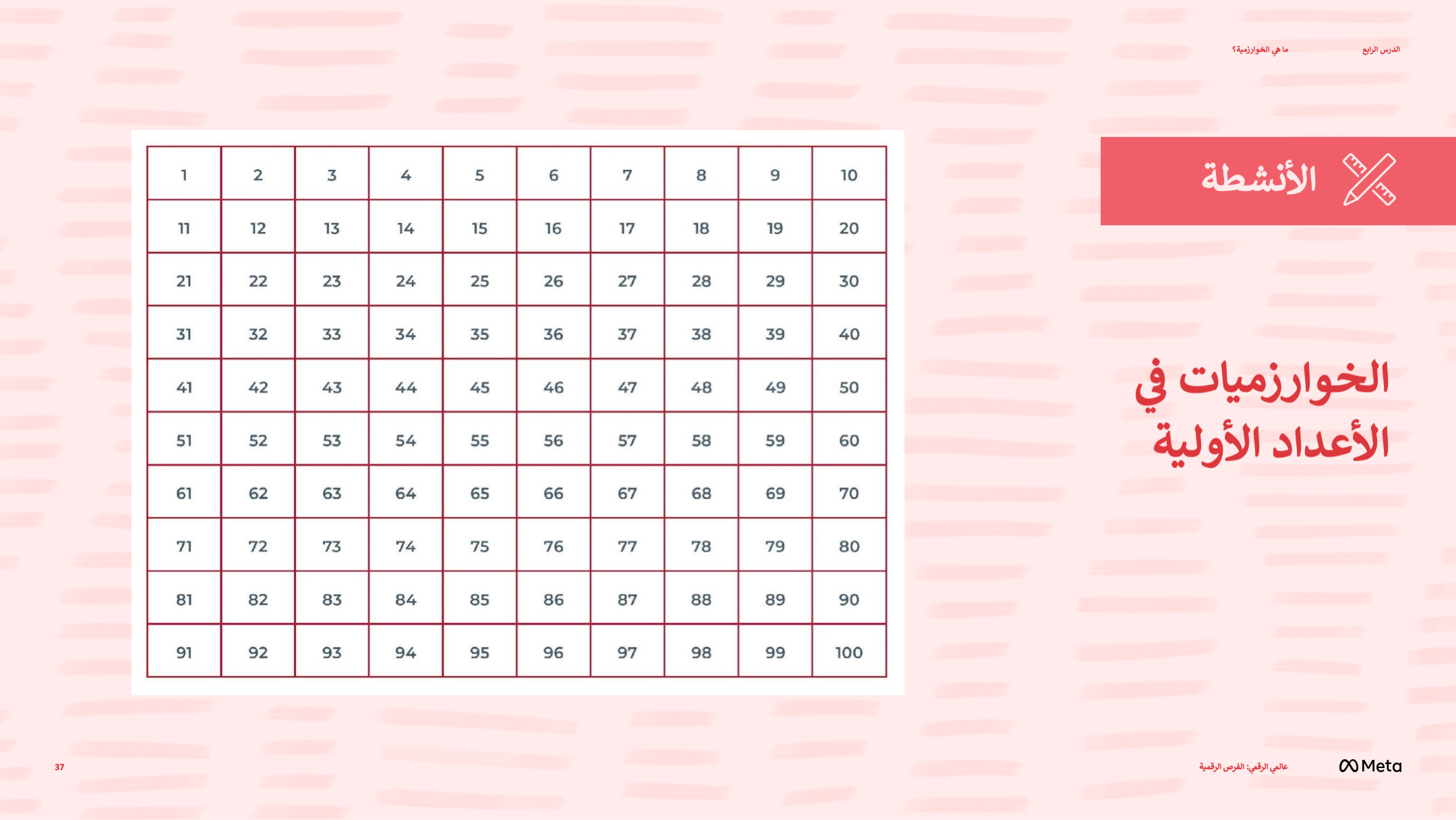 [Speaker Notes: ملاحظات المتحدث:
تفاعُل الصف
اعرض الخوارزمية على "الخوارزميات في الأعداد الأولية: نسخة المعلم" (بدءًا من "الهدف" ومنتهيًا بـ "هذه الخوارزمية معروفة بـ "غربال إراتوستينس.") على شاشة عرض. استمر في هذا العرض حتى تصل إلى العرض التالي لكود بايثون الخاص بغربال إراتوستينس.
أخبر طلابك
الخوارزمية التي كتبتها للتو هي خوارزمية مشهورة جدًا. تُعرف باسم غربال إراتوستينس، إذ طوّرها عالم الرياضيات اليوناني إراتوستينس ويعود تاريخها إلى سنة 240 قبل الميلاد.
اسأل طلابك
كيف تعرفون أن الخوارزمية التي طوّرتموها في مجموعات تحدد جميع الأعداد الأولية حتى 100؟
قد تكون الإجابة المُحتَملة هي أن المشاركين حددوا جميع الأرقام التي تمثل مضاعفات الرقم 1 وأنفسها (أي أن هذه الأرقام قابلة للقسمة على 1 وأنفسها فقط) ووضعوا دائرة حول هذه الأرقام.
هل وجدتم في فريقكم الثنائي طرقًا لجعل هذه الخوارزمية أكثر كفاءة؟ 
قد تكون الإجابة المحتمَلة أنه بمجرد وصول المشاركين إلى العدد الأولي 11، لاحَظوا أنه تم شطب جميع مضاعفاته. مثلاً، تم شطب 44 كمضاعف لـ 2. وتم شطب 33 كمضاعف لـ 3. علاوة على ذلك، بمجرد أن نصل إلى 11 × 11، نلاحظ أن حاصل الضرب (121) أكبر من 100. يمكننا بعد ذلك رسم دائرة حول جميع الأرقام المتبقية (أي الأرقام التي لم يتم شطبها بالفعل)، وهي كلها أعداد أولية.
أخبر طلابك
يمكننا تعديل هذه الخطوة الرابعة [أشر إلى الخطوة الرابعة في "الخوارزميات في حقبة الأعداد الأولية: منشور المعلم"] للإشارة إلى أنه يمكننا التوقف عند الرقم 11، أول عدد أولي يكون مرّبعه (أي حاصل ضرب 11 × 11) أكبر من 100.
ثم، على "الخوارزميات في حقبة الأعداد الأولية: نسخة المُعلِّم،" أشِر إلى مُدخَل 100.
اسأل طلابك
هل مُدخَل 100 هذا صحيح؟
نعم، كما يشير هدف هذه الخوارزمية، نحن نهدف إلى إيجاد كل الأعداد الأولية حتى 100.
أخبر طلابك
يمكننا بالفعل إدخال أي عدد صحيح موجب وتعديل الخوارزمية وفقًا لذلك للعثور على جميع الأعداد الأولية حتى هذا العدد الصحيح.]
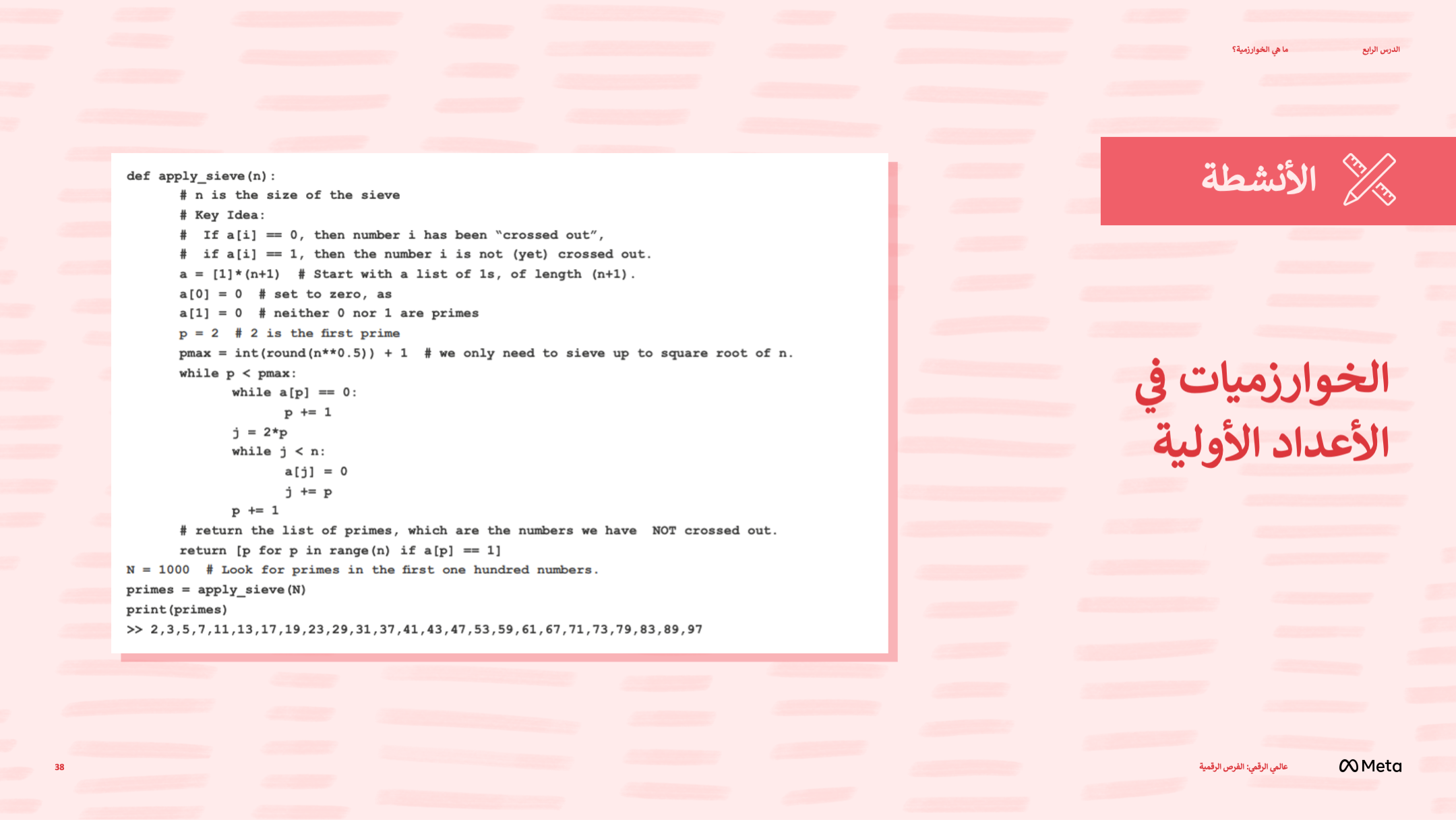 [Speaker Notes: ملاحظات المتحدث:
أخبر طلابك
لنفترض أنه بدلاً من إدخال 100، كان مُدخلنا 1000. يمكننا استخدام غربال إراتوستينس لإيجاد جميع الأعداد الأولية حتى 1000 باستخدام ورقة وقلم رصاص. سيستغرق منا هذا وقتًا طويلاً. ولكن يمكن للكمبيوتر إجراء خطوات هذه الخوارزمية بشكلٍ شبه فوري.

يستطيع غربال إراتوستينس، المكتوب بلغة البرمجة بايثون (أو بأي لغة برمجة) أن يطبع جميع الأعداد الأولية حتى 1000 في جزء من الثانية.
ولكن، إذا حاولتم العثور على أعداد أولية كبيرة جدًا - أعداد أولية بمئات أو آلاف الأرقام، والتي تلعب دورًا مهمًا في التشفير وتأمين الإنترنت - تصبح خوارزمية الكمبيوتر غربال إراتوستينس غير فعالة أبدًا.

على مدى عقود عديدة، طوّر علماء الرياضيات وعلماء الكمبيوتر والمهندسون مجموعة واسعة من الأساليب/الخوارزميات لتحديد هذه الأعداد الأولية الكبيرة جدًا - بعضها عبارة عن مشتقات من غربال إراتوستينس والبعض الآخر مستلهَم من نظرية الاحتمالات. حتى الكيمياء الجزيئية لعبت دورًا في هذا!]
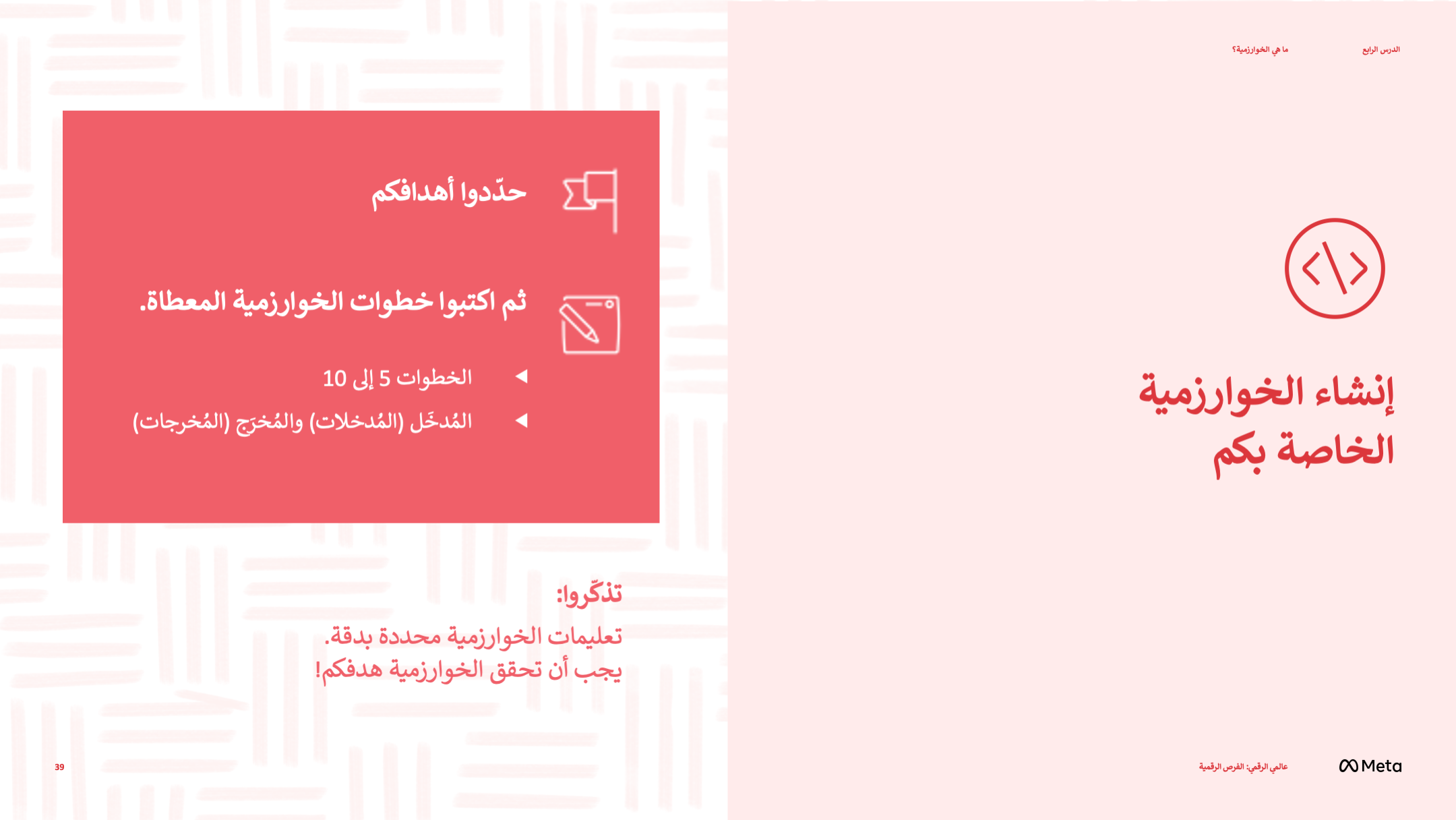 [Speaker Notes: ملاحظات المتحدث:
مهمة
أخبر طلابك
الآن وقد تحدثنا عن ماهية الخوارزمية (وما ليس بخوارزمية!) وأوضحنا العديد من الخوارزميات المختلفة، أريدكم أن تطبقوا ما تعلّمتموه لإنشاء خوارزمية خاصة بكم.

يمكن أن ترتبط هذه الخوارزمية بأي موضوع تريدونه — مجموعة من الخطوات التي تحل مسألة حسابية أو ربما حتى الخطوات التي تؤدي إلى تنفيذ إجراء ما في تطبيق الهاتف المحمول أو لعبة الفيديو المفضّلة لديكم.

قبل كتابة الخطوات، تأكدوا من تحديد هدفكم في الأعلى. ثم اكتبوا خطوات الخوارزمية المعطاة. يفترض أن تتألف خوارزميتكم من خمس إلى 10 خطوات. تأكدوا أيضًا من كتابة (المُدخَل) المُدخلات و(المُخرج) المُخرجات الخاصة بخوارزميتكم!

أثناء قيامكم بتطوير الخوارزمية، ضعوا في اعتباركم خصائص الخوارزمية الأساسية التي ناقشناها سابقًا: تعليمات الخوارزمية محددة بدقة، والخوارزمية تحقق هدفكم، و(على الرغم من أن ذلك ليس متطلبًا) يُفضّل أن تكون فعالة.
تفاعُل الصف
امنح المشاركين 25 دقيقة لإكمال المنشور. تبعًا للوقت المخصص، في اجتماع المجموعة الحالية أو الثانية، شارك في المناقشة التالية.]
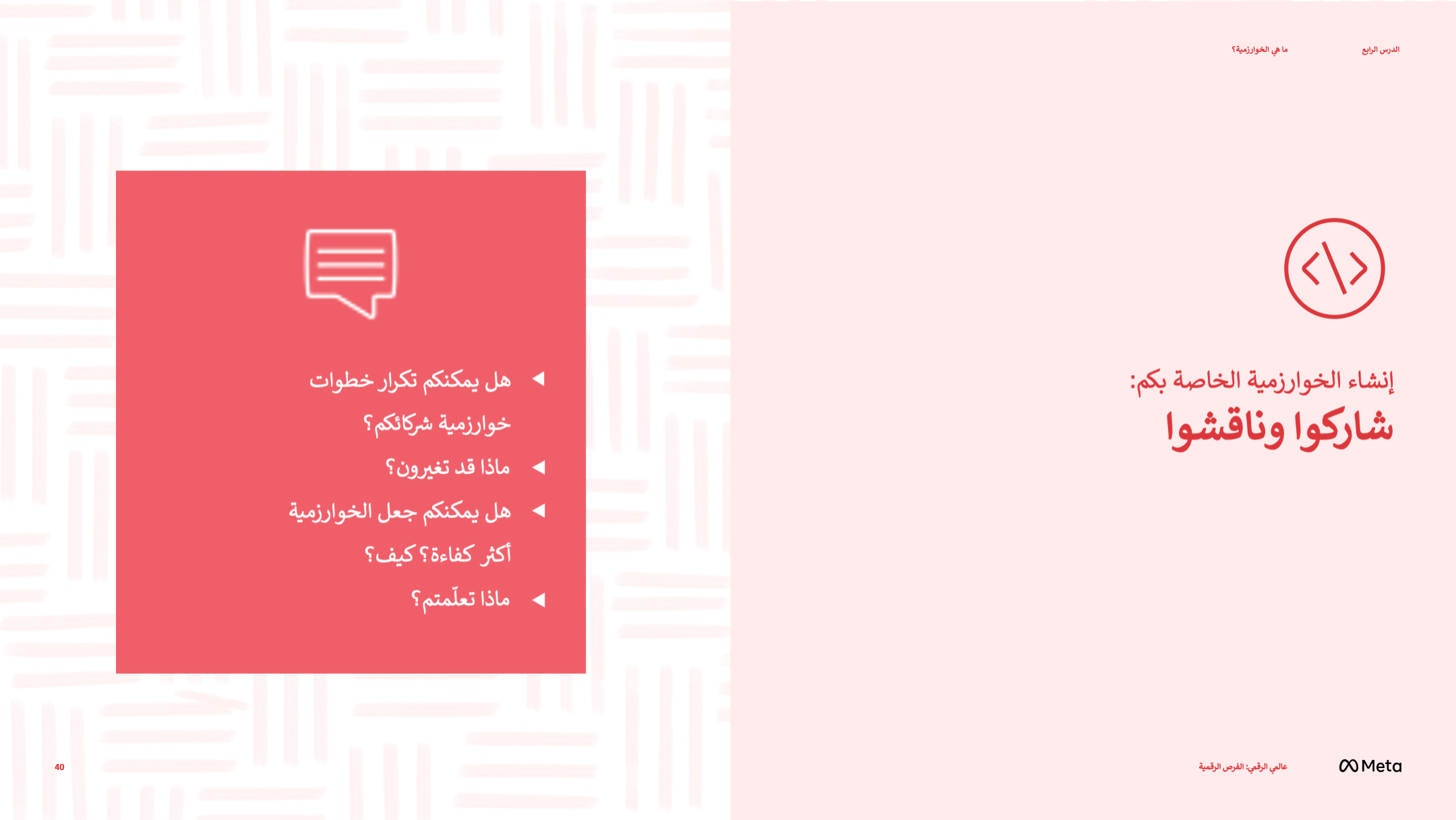 [Speaker Notes: ملاحظات المتحدث:
مناقشة

تفاعُل الصف
نظّم المشاركين في أزواج.
أخبر طلابك
في أزواج، أريد منكم أن تشاركوا خوارزمياتكم وتناقشوا:
هل تعتقدون أنه يمكنكم تكرار خطوات خوارزمية شريككم؟ إذا لم تستطيعوا، فما هي التعديلات التي قد تقترحونها؟
هل تعتقدون أن هناك طرقًا لجعل خوارزمية شريككم أكثر كفاءة؟ إن كان كذلك، فكيف؟
هل كان هناك أي شيء جديد أو مفاجئ تعلّمه كل منكما أثناء إنشاء الخوارزمية الخاصة بكم أو قراءة خوارزمية شريككم؟

ستتاح لكم 15 دقيقة لإتمام هذا التمرين.
تفاعُل الصف
امنح المشاركين 15 دقيقة للمشاركة في هذا التمرين مع شركائهم. بعد ذلك، امنح 10 دقائق للثنائيات لمشاركة أ) أي طرق يمكنهم من خلالها جعل الخوارزمية الخاصة بهم أكثر كفاءة، بناءً على مناقشتهم مع شركائهم، و/أو ب) شيء جديد أو مفاجئ تعلموه أثناء تطوير الخوارزمية الخاصة بهم أو مراجعة خوارزمية شركائهم.]
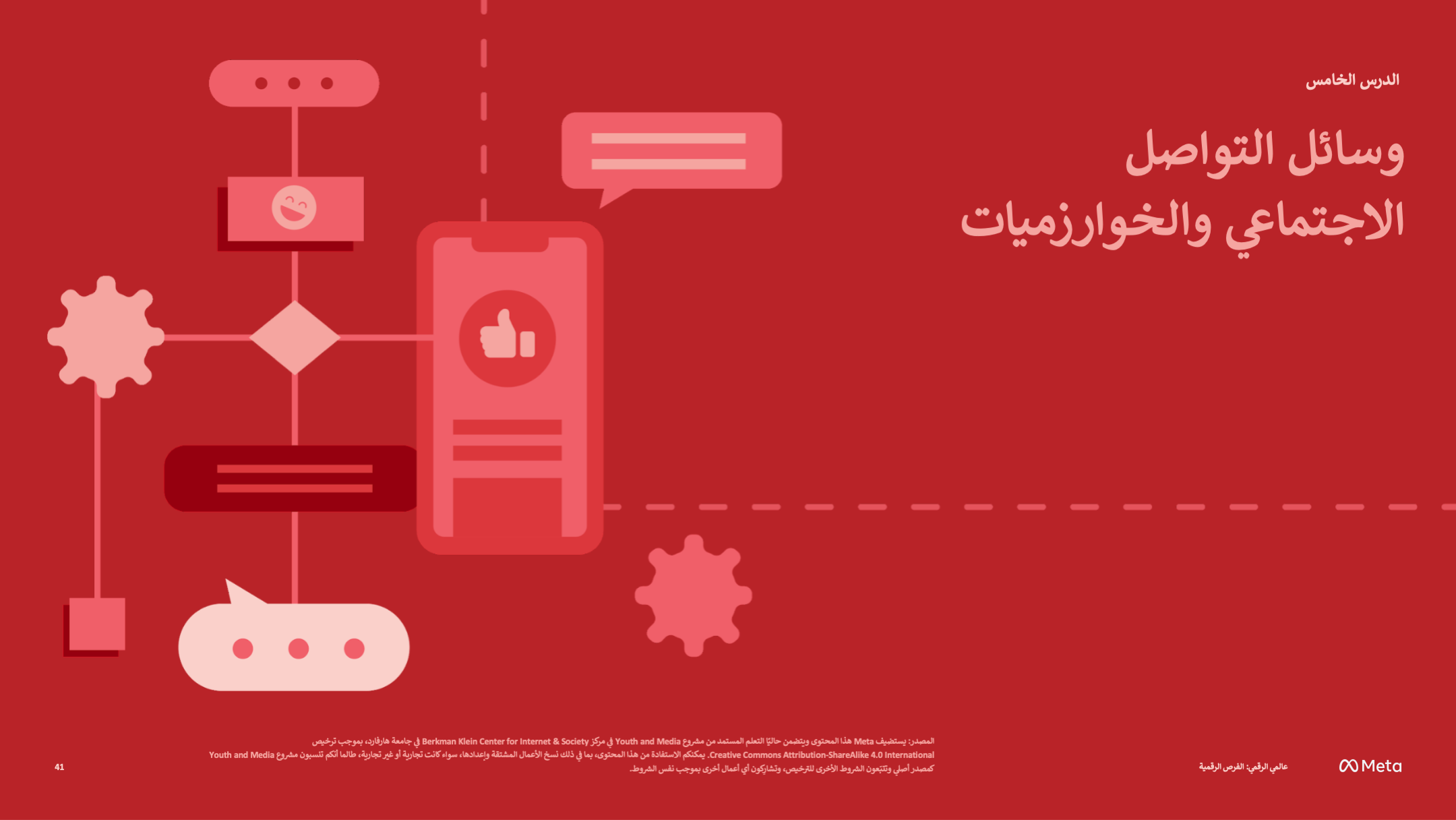 [Speaker Notes: ملاحظات المتحدث:
هدف الدرس
سيتمكّن الطلاب من فهم الطرق المختلفة التي تساعد بها الخوارزميات على تشكيل المحتوى الذي يرونه على وسائل التواصل الاجتماعي وسيطبّقون هذا الفهم على يومياتهم الخاصة على وسائل التواصل الاجتماعي.
الوقت التقديري
60 دقيقة

الأسئلة الجوهرية 
بناءً على خلفياتكم واهتماماتكم، كيف قد تبدو يوميات وسائل التواصل الاجتماعي النموذجية بالنسبة لكم؟ 
كيف يتشابه أو يختلف هذا النموذج المثالي مع ما ترونه حاليًا، ولماذا؟ 
المواد 
منشور "رحِّبوا بأميرة": اختر منشورًا واحدًا مختلفًا (من المنشورات المُرقَّمة من واحد إلى أربعة) لإعطائها لكل مجموعة (قسِّم المشاركين إلى أربع مجموعات خلال تجربة التعلّم هذه). 
منشور "منشورات وسائل التواصل الاجتماعي" يحتوي كل واحد من المنشورات الـ 10 على منشورات من وسائل التواصل الاجتماعي بهدف قصّها. يُرجى اختيار ستة إلى عشرة منشورات (أي 24 إلى 32 منشور لوسائل التواصل الاجتماعي) لطباعته. قم بتزويد كل مجموعة من المجموعات الأربع من المشاركين بهذه المنشورات التي يبلغ عددها 24-32 في ظرف. 
أربعة أظرف: ضع 24-32 منشورًا من منشورات وسائل التواصل الاجتماعي المقصوصة في ظرف واحد لكل مجموعة (أربع مجموعات). 
جهاز عرض وشاشة عرض أو، لكل مشارك، نشرة لمجموعة كاملة من المعلومات حول أميرة. 
أجهزة كمبيوتر أو أجهزة محمولة متصلة بالإنترنت. 
الإعداد 
اطبع المنشورات. 
قم بقصّ منشورات وسائل التواصل الاجتماعي وضَعها في أظرف. 
اطبع الصور. 
سيحتاج الطلاب إلى الاتصال بالإنترنت لأغراض هذا الدرس.
لديك الفرصة لاختيار محتوى محلي يتناسب مع خبرة طلابك والسياق العام. يُشار إلى هذه الفرص بـ "ملحوظة المدرّس". نقترح عليك قراءة الدرس مسبقًا وإعداد الأمثلة قبل البدء.
اختياري: مهارة ISTE DigCitCommit
واعٍ: أقوم بتقييم دقة، ومنظور، وصحة المواد الإعلامية الرقمية والمشارَكات الاجتماعية.
منتبه: أنا مُدرك تمامًا لأفعالي على الإنترنت وأعرفُ كيف أحمي نفسي وأنشئ مساحات آمنة للآخرين على الإنترنت.]
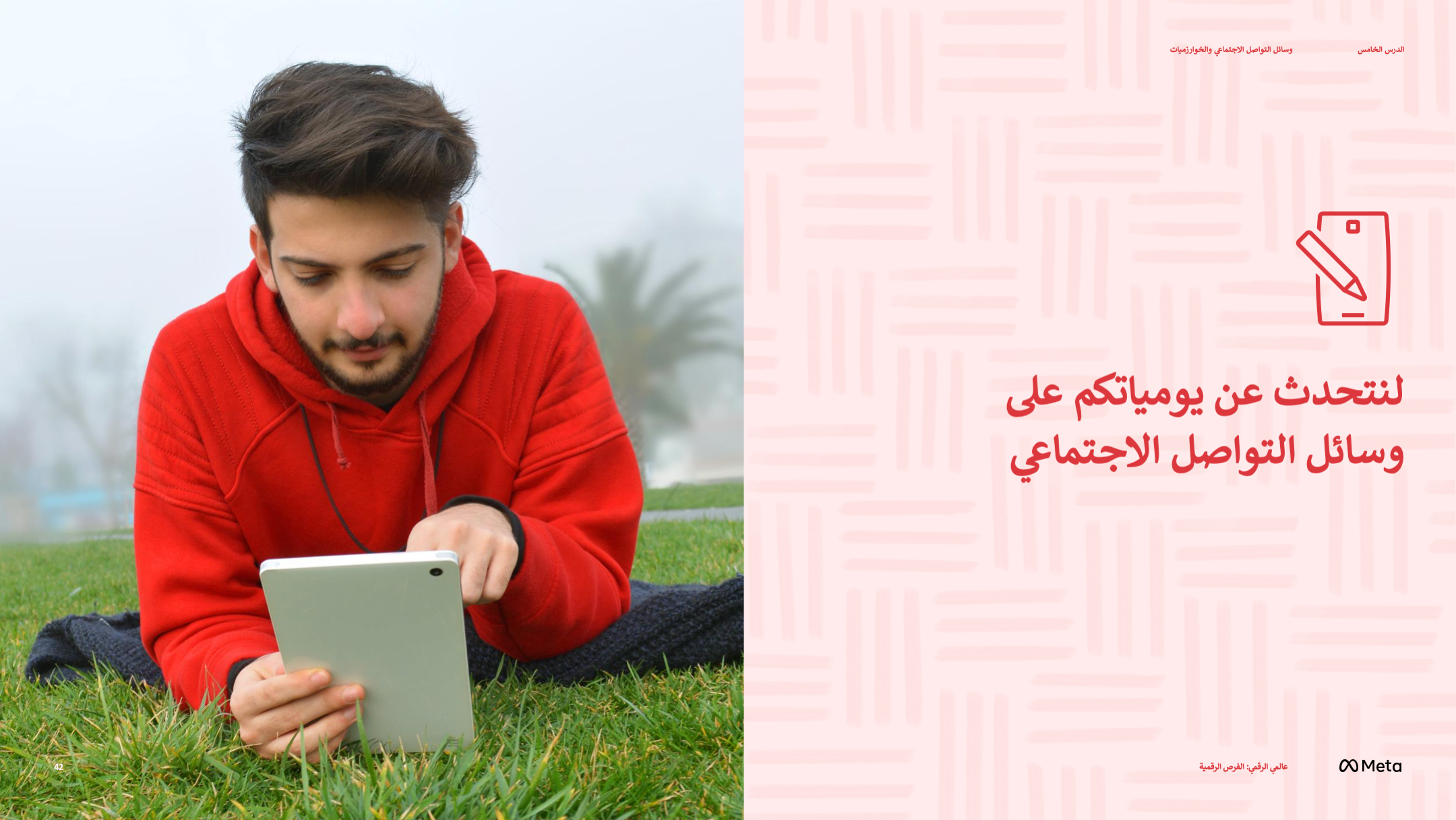 [Speaker Notes: ملاحظات المتحدث:

يوميات غير نموذجية

أخبر طلابك
ربما يمتلك الكثير منكم حسابًا على نوع واحد على الأقل من منصات التواصل الاجتماعي - سواء كان ذلك على Instagram أو Twitter أو Facebook أو YouTube أو عددًا كبيرًا من المنصات الأخرى.

كذلك ربما يمتلك بعضكم حسابات متعددة على منصات مختلفة لأغراض مختلفة. ربما تستخدمون منصة ما لمطالعة الأخبار، ومنصة أخرى للتواصل مع أصدقائكم، ومنصة ثالثة لمشاهدة أحدث الفيديوهات الشهيرة.

اسأل طلابك
أي منصات التواصل الاجتماعي تستخدمون في أغلب الأحيان؟
هل يمتلك أي منكم حسابات متعددة على منصة واحدة.
ماذا ترون عادةً على حساب (حسابات) التواصل الاجتماعي الخاصة بكم؟ إذا كانت لديكم حسابات متعددة على منصة واحدة، فهل ترون محتوى مختلفًا (مثل الصور، ومقاطع الفيديو، والمنشورات النصية، والإعلانات) على كل حساب؟
في رأيكم، ما الذي يحدد ما ترونه (فيما يتعلق بالمحتوى مثل الصور، والفيديوهات، والمنشورات النصية، والإعلانات، إلخ)؟

أخبر طلابك
على وسائل التواصل الاجتماعي، يتم تصميم الخوارزميات باستمرار لتحديد ما ترونه. مثلاً، يمكن أن تحدد الخوارزميات مقدار المحتوى الذي ترونه من أصدقائكم وعائلتكم ومجموعاتكم مقابل المحتوى العام من الشركات والعلامات التجارية ووسائل الإعلام.

يمكن أن تحدد الخوارزميات أيضًا تنسيق المحتوى الذي يحصل على الأولوية، مثل مقاطع الفيديو أو المنشورات النصية أو الصور.

تتتبع معظم منصات التواصل الاجتماعي تفاعلكم مع منشورات الأصدقاء والعائلة والمجموعات، بالإضافة إلى مشاركتكم في المنشورات العامة من الشركات والعلامات التجارية ووسائل الإعلام. يمكن لخوارزميات هذه المنصات التنبؤ بما تريدون رؤيته بناءً على هذه التفاعلات.

الهدف النهائي هو أن يوضع أمامكم المحتوى الذي من المرجح أن تتفاعلوا معه عن طريق وضع منشورات في يومياتكم من نفس الأشخاص والصفحات التي تفاعلتم معها من قبل أو ما يشبههم.

اسأل طلابك
إلى أي مدى تشعرون أن يوميات وسائل التواصل الاجتماعي الخاصة بكم تمثل تفضيلاتكم واهتماماتكم؟
هل سبق لكم أن صادفتم منشورًا في يومياتكم برز لكم على أنه غير ذي صلة/غير مناسب/لا يتماشى موضوعيًا مع سياقكم وخلفيتكم؟ هل تشعرون بالارتياح لمشاركة سبب شعوركم هذا مع المجموعة؟ لماذا تعتقدون أن الخوارزميات عرضت لكم هذا المحتوى؟
هل هناك أي أمثلة على منشورات على وسائل التواصل الاجتماعي برزت لكم على أنها إيجابية/مناسبة التوقيت/متماشية موضوعيًا إلى حد كبير مع سياقكم وخلفياتكم؟ هل تشعرون بالارتياح لمشاركة سبب شعوركم هذا مع المجموعة؟
لنفترض أن الخوارزمية تعمل بحيث تعرض لكم فقط المحتوى الذي تهتمون به بنسبة 100٪. ما قد تكون المخاطرة أو الجانب السلبي لذلك؟ هل تعتقدون أنه يجب برمجة الخوارزمية بطريقة تعرض أحيانًا محتوى مفاجئًا (أي مصادفة لطيفة)؟
هل سبق لكم أن رأيتم منشورات في يومياتكم حيث بدا المحتوى (مثلاً، منشور يتناول قضايا السياسة أو المشاركة المدنية) مُرِيبًا/كما لو كان يهدف إلى خداعكم؟ إن كان كذلك، فكيف؟ هل يشعر أي منكم بالارتياح لمشاركة مثال على هذا النوع من المنشورات؟ ماذا كان ردّكم عندما رأيتموه؟ [قد يكون بعض المشاركين، على سبيل المثال، قد تجاهلوا المنشور أو أبلغوا عنه أو تحدثوا عنه مع صديق أو أحد أفراد العائلة.]]
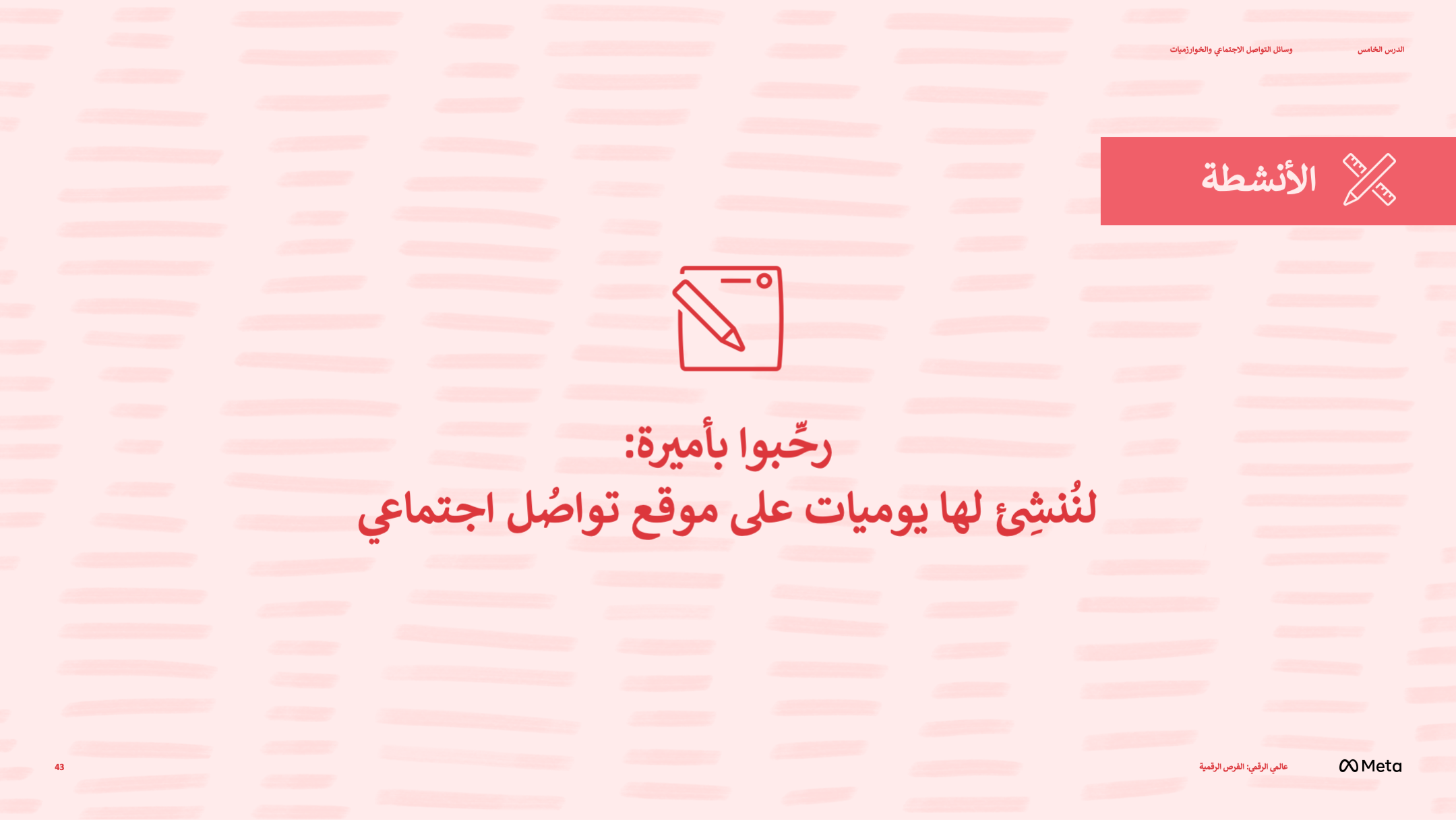 [Speaker Notes: ملاحظات المتحدث:
أخبر طلابك
لمساعدتنا في التفكير بشكل أعمق قليلاً في كيفية تشكيل الخوارزميات ليوميات وسائل التواصل الاجتماعي، دعونا نخرط في نشاط جماعي!
تفاعُل الصف
قسّم المشاركين إلى أربع مجموعات وزوّد كل مجموعة بواحدة من منشورات "رحِّبوا بأميرة" الأربعة، ومجموعة من 24 إلى 32 منشورًا على وسائل التواصل الاجتماعي في ظرف. يجب أن يكون هناك أربعة أظرف - واحد لكل مجموعة.
أخبر طلابك
في مجموعاتكم، ألقوا نظرة أولاً على مجموعة المنشورات والمعلومات المتاحة في منشوركم حول أميرة. بعد ذلك، حدّدوا ما يصل إلى 18 منشورًا وقوموا بترتيبها بحسب ما تعتقدون أنه سيؤدي إلى إنشاء محتوى ذي صلة بأميرة. فكّروا في نوع المحتوى الذي ستستمتع أميرة أكثر بالتفاعل معه (مثلاً، الوقت الذي تقضيه في النظر إليه، أو الإعجاب به، أو الضغط عليه، أو مشاركته، أو إعادة مشاركته).
تفاعُل الصف
امنح المشاركين 15 دقيقة للمشاركة في هذا التمرين الجماعي.

ملحوظة المدرّس
يمكن تطويع الاسم أعلاه محليًا تبعًا لخبرات طلابك وسياقهم المحلي. الغرض من هذه المنشورات هو تعريف الطلاب كيف يمكن لمعلومات مثل الأمور التي تعجب شخص ما أو لا تعجبه أن تساعد الخوارزميات في تكييف المحتوى الاجتماعي الخاص به ليتوافق مع تفضيلات ذلك الشخص.]
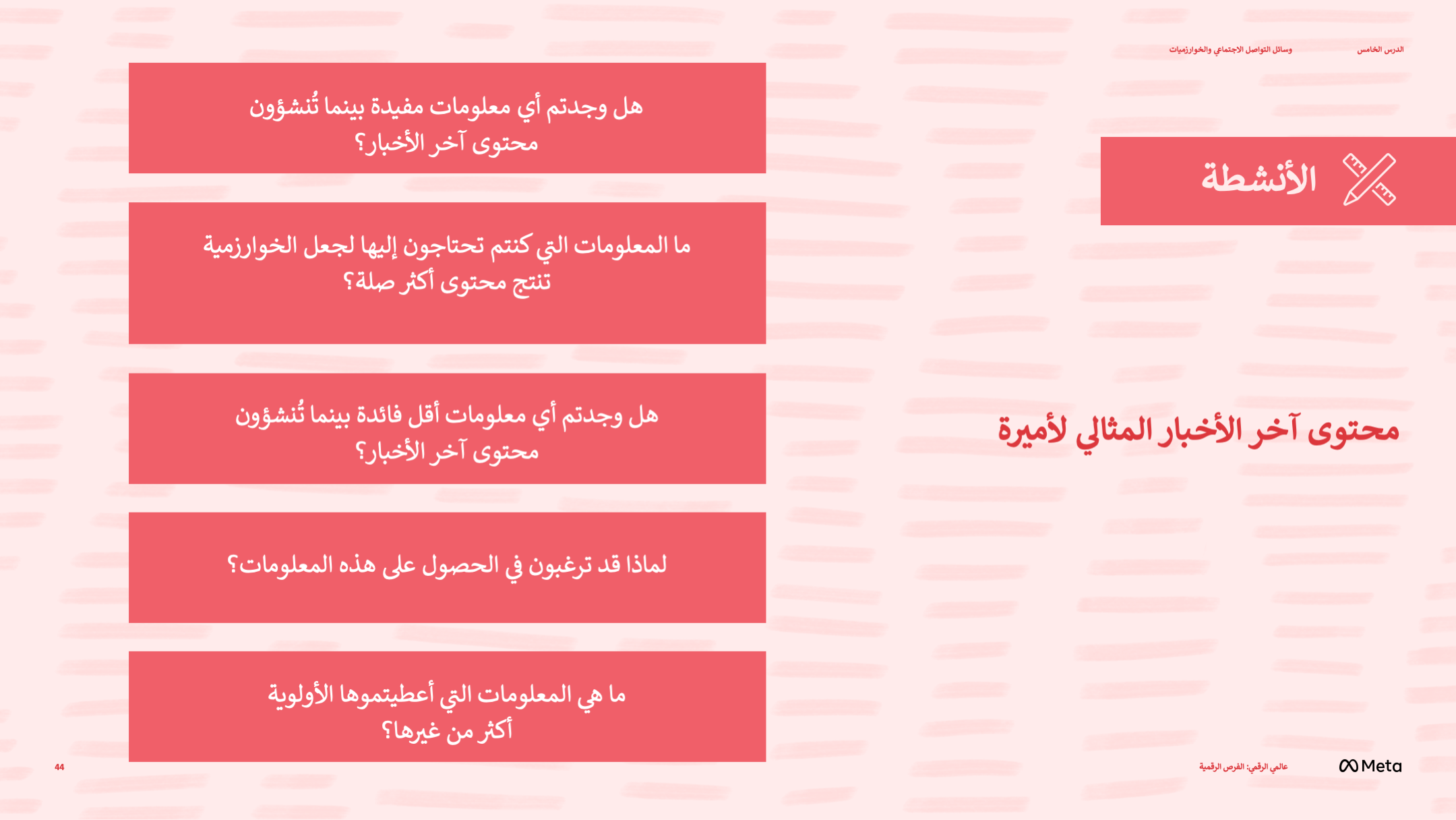 [Speaker Notes: ملاحظات المتحدث:
تفاعُل الصف
أعِد جمع كل المشاركين، واطلب من كل مشارك الجلوس في مجموعته. اطلب من المجموعات تعيين متحدث لتقديم محتوى آخر الأخبار الذي أنشأوه. اطلب من كل مجموعة أن تشرح بإيجاز 1) ما هي المعلومات التي تلقّوها عن أميرة، و2) ما هي المنشورات التي اختاروها ولماذا، و3) ما هو المحتوى الذي ركّزوا عليه لإنشاء آخر الأخبار، بناءً على المعلومات المختلفة حول أميرة المتاحة عبر منشوراتهم.
اسأل طلابك
هل كانت هناك أي معلومات عن أميرة شعرتم أنها مفيدة بشكل خاص في إنشاء آخر محتوى آخر الأخبار؟
هل كانت هناك أي معلومات عن أميرة شعرتم أنها أقل فائدة؟
ما هي المعلومات الخاصة بأميرة التي أعطيتموها الأولوية أكثر من غيرها؟
ما هي المعلومات الخاصة بأميرة التي كنتم ترغبون في الحصول عليها - لجعل الخوارزمية تنتج محتوى يكون أكثر صلة بأميرة - ولم تتوفر لكم هذه المعلومات؟ لماذا قد ترغبون في الحصول على هذه المعلومات؟ 
صورة أشمل

أخبر طلابك
تّلقّت كل مجموعة معلومات معيّنة عن أميرة. لنجمع الآن كل المعلومات الخاصة بأميرة معًا ونفكّر في كيفية فهمنا (إذا أمكن) لما قد تكون عليه اليوميات النموذجية وقد تتغير الخوارزمية الأساسية لأميرة.

اعرض مجموعة المعلومات الكاملة حول أميرة ("رحٍّبوا بأميرة ـ صورة أشمل: نسخة المعلم") على شاشة عبر أو اطبع نسخ وشاركها مع كل مشارك.
اسأل طلابك
استنادًا إلى جميع المعلومات التي تعرفونها الآن عن أميرة، أي من الخوارزميات الحالية والخوارزميات الأساسية (التي أنشأتها المجموعات الأربع) تعتقدون أن أميرة ستجدها الأكثر جاذبية؟ لماذا؟
بعد أن عرفتم المعلومات الكاملة، هل كنتم ستحتفظون بواحدة من اليوميات الحالية (التي أنشأتها المجموعات الأربع) والخوارزميات الأساسية أم ستنشئون موجزًا جديدًا؟

ملحوظة المدرّس
يمكن تطويع الاسم أعلاه محليًا تبعًا لخبرات طلابك وسياقهم المحلي. الغرض من هذه المنشورات هو تعريف الطلاب كيف يمكن لمعلومات مثل الأمور التي تعجب شخص ما أو لا تعجبه أن تساعد الخوارزميات في تكييف المحتوى الاجتماعي الخاص به ليتوافق مع تفضيلات ذلك الشخص.]
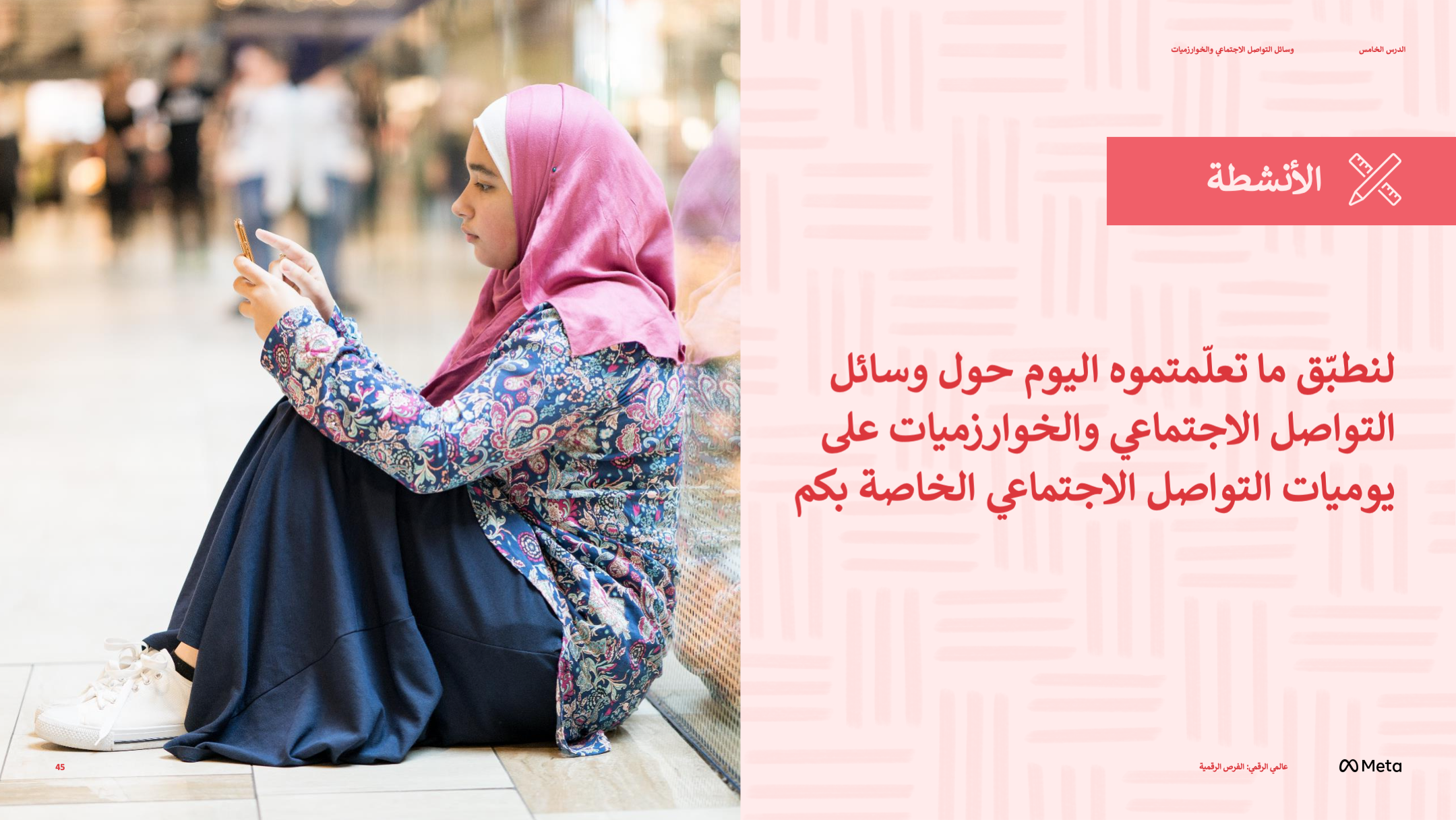 [Speaker Notes: ملاحظات المتحدث:

مهمة

الخيار 1 للمشاركين البالغين من العمر 11 إلى 13 عامًا

أخبر طلابك
الآن، لنطبّق ما تعلّمتموه اليوم عن وسائل التواصل الاجتماعي والخوارزميات على يومياتكم الخاصة على وسائل التواصل الاجتماعي. اختاروا حسابًا من منصة تواصل اجتماعي محددة وحددوا أول 18 منشورًا يظهرون لكم. حددوا 10 متغيرات تعتقدون أن الخوارزمية الأساسية تركّز عليها (مثلاً، تفاعلكم مع منشورات من صديقكم أو متجر ملابس محلي أو فريق رياضي).

الخيار 2 للمشاركين البالغين من العمر 14 إلى 18 عامًا

أخبر طلابك
للمهتمين منكم بالبيانات التي تُعلم الخوارزمية في يومياتكم على وسائل الاجتماعي، يمكنكم الوصول إلى نسخة من المعلومات التي تمتلكها منصات التواصل الاجتماعي عنكم وتنزيلها.

بالنسبة لأولئك الذين لديهم حساب Facebook، قوموا بتسجيل الدخول إلى Facebook على جهاز كمبيوتر، وفي أعلى يمين صفحتكم الرئيسية، اضغطوا على السهم الأزرق المتجه للأسفل. من هناك، اضغطوا على "الإعدادات"، ثم على "معلوماتك على فيسبوك". ثم اضغطوا على "تنزيل معلوماتك". هنا، يمكنكم تحديد المعلومات التي تريدون تنزيلها (مثل الإعلانات والموقع الجغرافي والمنشورات).

بالنسبة لأولئك الذين لديهم حساب Instagram، قوموا بتسجيل الدخول إلى Instagram على جهاز كمبيوتر، واضغطوا على أيقونة "الملف الشخصي" في أعلى اليسار، وهي على شكل شخص، ثم اضغطوا على رمز "الإعدادات"، الذي يشبه العجلة. من هناك، اضغطوا على زر الخصوصية والأمان وانتقلوا لأسفل إلى "بيانات الحساب" للضغط على "عرض بيانات الحساب". للاطلاع على نوع معيّن من البيانات (على سبيل المثال طلبات المتابعة الحالية وعلامات الهاشتاج التي تتابعونها والحسابات التي حظرتموها وما إلى ذلك)، اضغطوا على "عرض الكل".

إذا كان لديكم حساب على كلٍ من Facebook وInstagram، فلا تترددوا في تجربة هذا التمرين على كلا الحسابين!

بناءً على هذه المعلومات، أود منكم أن تفكّروا، كتابةً، في الأسئلة التالية:
تمثل هذه الملفات بعض البيانات التي جمعها Facebook و/أو Instagram عنكم. كيف تشعرون حيال حيازة Facebook و/أو Instagram لكل هذه المعلومات؟ هل تفضّلون أن تكون هذه المعلومات لديهما أم لا؟
هل تبدو هذه المعلومات بمثابة تمثيل دقيق لكم/لتفضيلاتكم؟ لماذا أو لما لا؟
إلى أي مدى ترون أن تفضيلاتكم تنعكس أو لا تنعكس في يومياتكم؟
هل هناك أي معلومات أخرى حول اهتماماتكم وتفضيلاتكم تريدون أن يعرفها Facebook و/أو Instagram عنكم حتى تكون يومياتكم أكثر صلة؟
ما هي جوانب المعلومات التي قمتم بتنزيلها والتي تعتقدون أنها تشكل الخوارزمية التي تؤثر على يومياتكم؟
ما المنصات أو الخدمات الأخرى على الإنترنت التي قد تتعاملون معها والتي قد تؤثر على يومياتكم؟ على سبيل المثال، إذا اشتريتم تذاكر طائرة عبر الإنترنت من موقع سفر محدد، مثل Expedia*، قد ترون بعد ذلك إعلانات من هذا الموقع على يوميات حساب التواصل الاجتماعي الخاص بكم.

ملحوظة المدرّس
يمكن تطويع المثال أعلاه محليًا تبعًا لخبرات طلابك وسياقهم المحلي. الغرض من هذه المنشورات هو تعريف الطلاب كيف يمكن لمعلومات مثل الأمور التي تعجب شخص ما أو لا تعجبه أن تساعد الخوارزميات في تكييف المحتوى الاجتماعي الخاص به ليتوافق مع تفضيلات ذلك الشخص.]
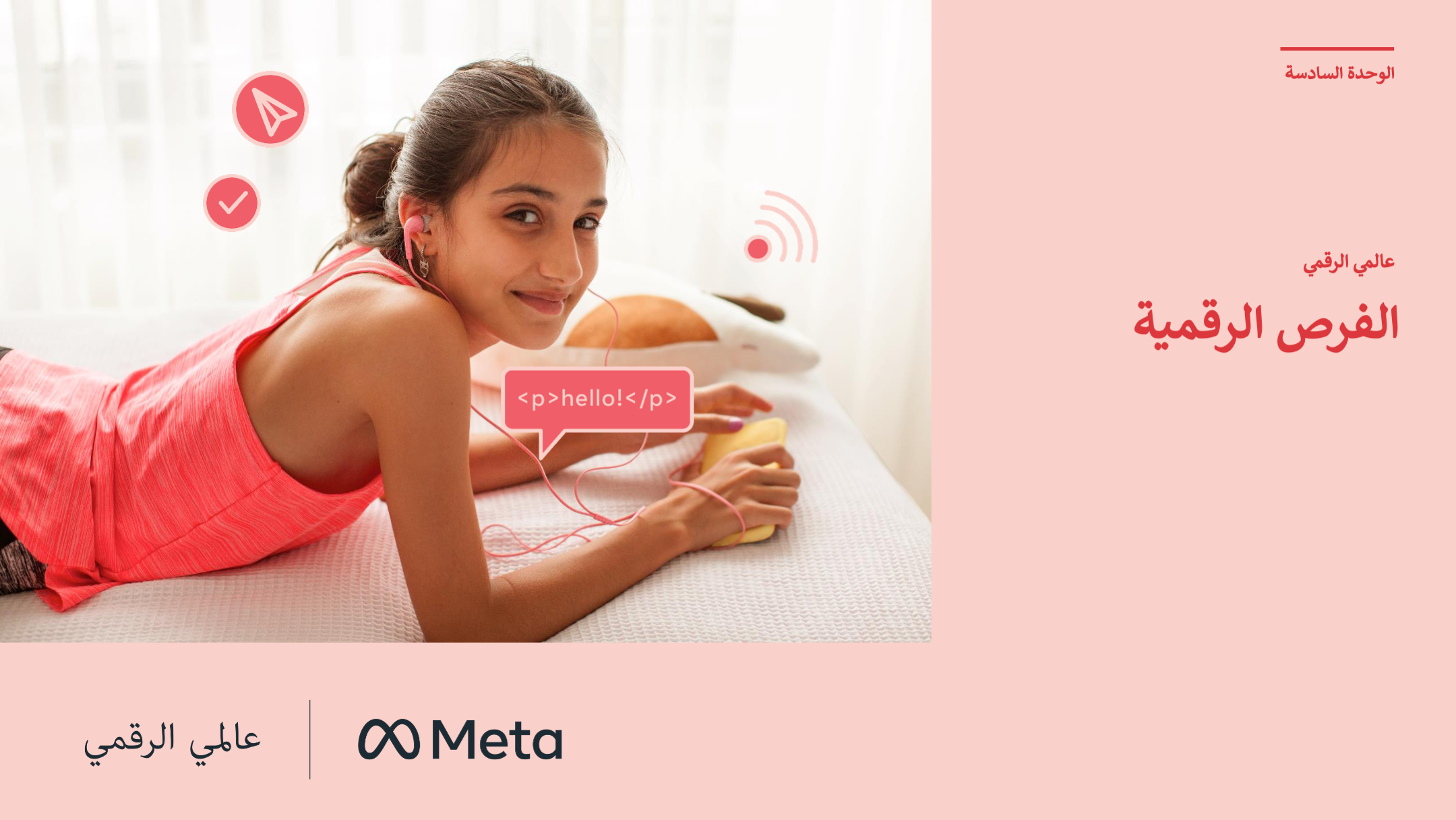 [Speaker Notes: ملاحظات المتحدث:

تهدف الدروس والأنشطة الواردة في هذا القسم إلى مساعدة الطلاب على المشاركة في الأمور العامة والدعوة للقضايا التي يهتمون بها. قد يشمل ذلك القدرة على فهم المحادثات حول الذكاء الاصطناعي والمشاركة فيها، وفهم المفاهيم الحاسوبية وتطبيقها، والمشاركة في إنشاء البيانات وجمعها وتفسيرها وتحليلها، والتنقّل بين الأنشطة الاقتصادية على الإنترنت وخارجه.]